8/3/2021
MATERNAL NEWBORN HEALTH I
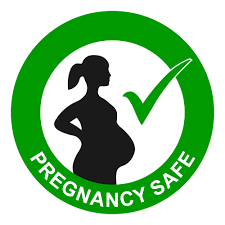 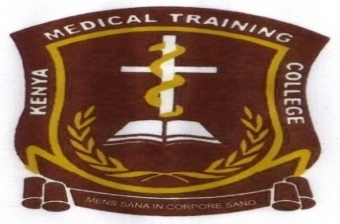 MODULE COMPETENCE
To enable the learner provide quality care to the pregnant woman during pregnancy, labour & puerperium
Module outcomes
By the end of the module, the learner should:
Provide care to a woman before & during pregnancy
Provide care to a woman during labour
Provide care to a woman in puerperium
Provide care to the newborn
Maternal Newborn Health I Course outline
Preconception care
FANC
Essential Obstetric & Newborn care
Targeted post-natal care
Physiological changes in pregnancy
Minor complications during pregnancy
Normal Labour
Normal Puerperium
Normal Newborn
PRECONCEPTION CARE
5
DEFINITION OF PRE-CONCEPTION CARE
This is a set of interventions that identify and modify biomedical, behavioral, and social risks to a woman’s health and future pregnancies.
 It includes health promotion, prevention and management of any pre existing conditions; emphasizing health issues that require action before conception or very early in pregnancy for maximal impact. 
The target population for pre conception care is women of reproductive age (15 to 49 years)
6
OBJECTIVES OF PRE CONCEPTION CARE
To provide Health promotion and education to improve knowledge attitudes and behavior of men and women with regard to pregnancy 
To provide Evidence - based Screening for pregnancy risks 
To provide Interventions to address identified risks and conditions 
To Achieve universal coverage of Essential Obstetric Care
7
REPRODUCTIVE HEALTH RISKS INCLUDE THE FOLLOWING:
Age: Very young (16yrs and below); Elderly (35 yrs and above) 
Parity :Primigravida, Grand multiparity, short inter-pregnancy interval
Nutritional status: Under nutrition, obesity, malnutrition  
Low Socio-economic status: poverty 
Previous adverse pregnancy outcome: Recurrent spontaneous abortions, Stillbirths, Early neonatal deaths (first one week), Previous baby with congenital abnormalities
8
Preconception care has a positive effect on a range of health outcomes including:-
Reducing maternal and child mortality
Preventing un-intended pregnancies
Preventing complications during pregnancy and delivery
Preventing still-births, pre-term births and low birth weight
Preventing birth defects
Preventing neonatal infections
Preventing vertical transmission of HIV
Lowers the risk of acquiring type II diabetes and other life style related illnesses
9
AREAS ADDRESSED BY THE PRECONCEPTION CARE PACKAGE
Nutritional conditions
Vaccine preventable diseases
Genetic conditions
Infertility/ sub-fertility
Female genital mutilation
Too early unwanted & rapid successive pregnancies
STIs & HIV
Interpersonal/ gender based violence
Mental health
Psychoactive substance use, including alcohol and tobacco use
10
PRECONCEPTION CARE PROTOCOL
Comprehensive HISTORY should be taken to include:
Family history: hereditary conditions, Medical conditions, congenital abnormalities 
Medical history: Diabetes, hypertension, HIV, TB, RT cancers e.g. Breast cancer, cervical cancer 
Surgical history : Previous C/section, Obstetric fistula repair 
Obstetric/gynaecological history: Pregnancy wastage, previous preterm deliveries, STIs, menstrual disorders, prolonged sub fertility 
Environmental history: exposure to radiation, Chemicals 
Nutritional history : diet
11
PHYSICAL EXAMINATION
Should encompass a general head to toe examination, vital signs, weight, e.t.c.
Systematic examination of the thyroid glands, heart, breasts, abdomen, pelvis and other relevant systems will be based on the history obtained from the woman 
INVESTIGATIONS:
The investigations to be done include:
Full blood count, random blood sugar, Syphilis test, HIV test, Blood group and rhesus, Urinalysis 
Additional investigations are based on the history and examination findings
12
4. INTERVENTIONS
Health education and counseling on nutrition, psycho-socio counseling, weight control, e.t.c. 
Administration of prophylactic drugs such as folic acid, iron, zinc, vitamin A and calcium
Promoting exercise
Management of pre-existing medical problems:
Stabilize medical conditions and ensure that medical control is optimal 
Screen for anaemia and treat appropriately
13
Check that any drugs or treatments used are safe for use in pregnancy and do not affect sperm function( cytotoxic and radiation, smoking and alcohol etc) 
Where appropriate, refer women for specialized care.
14
DIAGNOSTIC   METHODS
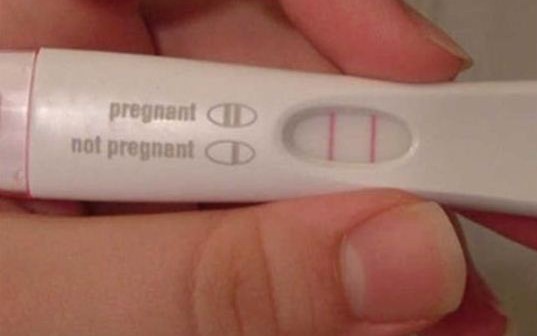 15
DEFINITION
Normal  pregnancy:-
It is a state in which a fertilized ovum continues to grow and develop inside the uterus, within a period of 40 weeks, or 280 days ,or 9 months and seven (7) days.
		DIAGNOSTIC   FACTORS
Are basic experiences, that occurs to the woman, and suggests pregnancy.
16
CLASSIFICATION
1. PRESUMPTIVE/POSSIBLE FEATURES
	Rated to be 50% suggestive, because same feature occurs in non-pregnancy state. They are:-
	i) AMENORRHOEA
Observed as from the 4th week onwards and it’s the first sign of pregnancy to the victim.
  However, menses can fail , due to emotional stress, severe illness and hormonal imbalance.
17
ii) MORNING SICKNESS
Observed between the 4th to the 14th week.
Characterised by either nausea only, or nausea and vomiting on waking up in the morning, thereafter wears off as day gets old.
Occurs to approximately 75% of women.
Same can occur due to G.I.T. conditions e.g ulcers, pyrexial illness, cerebral irritation etc.
18
iii) FREQUENCY OF MICTURITION
Also referred to as bladder irritation.
Observed as from the 6th to the 12th week because the enlarged uterus compresses the urinary bladder.
Same condition can occur due to pelvic tumour, e.g fibroids.
Urinary tract infection brings same features.
19
iv) SKIN CHANGES
Observed between 8th to 16th week.
It includes hyperpigmentation and development of stretch marks.
Same occurs due to melanin disorder and rapid deposition of fat respectively.
20
v) QUICKENING
Generally observed between 16th – 20th week as the uterus comes into contact with the abdominal muscle.
The sign is unreliable because it can be confused with intestinal movements (wind) due to anxiety.
Misinterpretation is common among the infertile women.
21
vi) BREAST CHANGES
Includes fullness due to enlargement/tissue growth, as well as tingling sensation from increased blood supply.
Noted between 3rd  to 5th week, and more significant to a primigravida.
Same occurs due to hormonal contraceptives especially C.O.Cs.
22
2.PROBABLE FEATURES
Rated to be 95% suggestive because other conditions bringing same features are always within the reproductive system.  They include:-
	i) POSITIVE  PREGANANCY  TEST.
Blood sample; diagnostic levels are  available as from the 6th day of pregnancy to the 12th week.
23
contd
In a urine specimen, diagnostic levels are  present from 2nd to 10th week.
Basically the test is positive only in the first (1st) trimester.
Same hormone is noted in gynaecological conditions such as hydatidform mole and choriocarcinoma.
24
ii) HEGAR’S/GOODELL’S SIGN 
Also referred to as ; Softening of the Isthmus
Noted between the 6th to the 8th week in that, the entire isthmus is softened.
On bimanual compression the fingers on the abdomen and those placed through the vagina almost meet.
Same can occur due to hydatiform mole.
25
iii) CHADWICK’S/JACQUEMIER’S SIGN 
Known as blueing of the vagina.
Observed as from the 8th week onwards.
  The vagina/vulval membranes becomes dark purplish or violet blue discoloured because of increased vascularity.  
Same occur due to gynaecological conditions leading to pelvic congestion, e.g, retroversion and pelvic cellulitis.
26
iv) OSIANDER’S SIGN 
	Also  referred  to  as Pulsation of fornices.
 Present from the 8th week onwards.  
 Results from increased pulsation in the uterine arteries because of increase of blood supply.
The pulsation is felt by the fingers placed on the lateral fornices
Same occurs due to gynaecological conditions,e.g pelvic inflammatory disease & fibroids.
27
v) UTERINE GROWTH
Noted as from the 12th week of pregnancy onwards, as the uterus progressively becomes an abdominal organ.
Same can occur due to uterine myomas as well as other pelvic tumour.
	vi) UTERINE SCOUFFLE
These are soft blowing sounds, heard as from the 16th week of pregnancy onwards, on abdominal auscultation.
28
contd
Are of the same rate with maternal pulse.
Brought about by pressure, as blood passes through the enlarged and increasingly coiled uterine arteries at the placental site.
Same sounds are present due to large fibroids or ovarian tumuors.
29
vii) BRAXTON HICKS CONTRACTIONS
Present as from 16th week onwards.
Experienced as painless waves of uterine contractions ,or as tightening of the lower abdomen.
They intensify at about 35 weeks gestation because of the rapid fetal growth and development between 32-40 weeks.
30
contd
Their main role is to increase blood supply to placental bed and bring about development of lower uterine segment.
Same occur due to uterine tumours.
	viii) INTERNAL BALLOTTEMENT
Ballottement of the fetus is possible between 16th to 28th week because space is an important factor.
31
contd
Basically it involves placing a finger on anterior and posterior fornix respectively.
Palm of the other hand is on the fundus abdominally.
Make the fetus float upwards and the gentle impact is felt by the hand on the fundus.
Thereafter same impact is perceived as the fetus sinks back by the fingers at the fornices.
Same procedure is positive incase of a pendiculated submucuous (subendometrial) fibroid.
32
3.POSITIVE FEATURES
Are true features hence rated to be 100% suggestive, since there is no alternative diagnosis. 
	They include:-
 	i) VISUALISATION OF THE SAC
Gestation sac and presence of heart activities, are identified through ultrasonograpy.
33
contd
A highly powered machine reveals/picks the gestation sac and cardiac activities as from 4th-5th week.
An ordinary machine does so as from 8th-15th week.
  The routes are either transabdominal or transvaginal, the former being more common.
34
ii) AUSCULTATION OF FETAL HEART SOUNDS
	Commonly used instruments are:-
Doppler,  as from 11th – 12th week.
Sonicade machine as from 14th week.
Pinard fetalscope as from 20 -22 weeks.
Normal rate ranges between 120-160 B/m and are always regular in rhythm.
35
iii) PALPATION OF FETAL PARTS
Possible from a gestation of 24 weeks
Confirmed by locating the head ,which is ballotable, back  felt as a smooth contour and limbs on the opposite side .
The site of fetal heart is estimated and F.H.S auscultated for confirmation.
36
iv) FETAL MOVEMENTS
Visible in late pregnancy.
Noted on palpation, as fetal limbs slips away from the site of pressure.
 NB: * Fetus can be visualized as from 16th week onwards through X-ray, but it’s safe as from 30weeks.
	*However, ultrasound is safe  throughout pregnancy.
END
37
PHYSIOLOGICAL  CHANGES in pregnancy
welcome
38
ct
Also referred to as, changes and adaptation in pregnancy.
Generally results from effects of oestrogen and progesterone hormones.
39
GOAL OF STUDY
Facilitates diagnosis of:-
 Pregnancy , induced alterations.
Abnormalities  in presence of a chronic illness(es) hence  prompt interventions.
40
AIMS (OBJECTIVES) OF THESE CHANGES
To enable her body nurture and protect the fetus.
To prepare the body for labour process.
To develop her breasts hence prepare for the lactation.
41
CHANGES PER SYSTEM
1. REPRODUCTION SYSTEM
		 i. Uterus
Growth is in size, weight as well as the decidua.
This facilitates nourishment, accommodation and protection of the embryo/fetus.
42
Size growth:- Results from effects of high oestrogen & progesterone levels in early pregnancy.
Then, hyperplasia (increase in the number of cells) and hypertrophy of myometrial cells occurs.
During the 1st , four  months ,wall thickness increases from 1cm to 2.5cm.
43
Later the wall becomes less firm, to allow longitudinal growth as products of conception continues to develop.
From the 2nd trimester, thickness reduces gradually to a range of 0.5 – 1cm or less, hence easy palpation and identification of fetal parts.
Length increase:- Determined by fetal growth.
At term, uterus measures 30cm x 23(22.5)cm x 20cm.
44
ct
Weight:- Estimated to range between 1000-1100gm by term.
NB:-
Specific uterine growth depends on the age and parity.
Size is estimated through digital fundal height assessment in which 1 finger breadth=1 week ,after 36 weeks 1 finger= 2 weeks.
45
CHANGES IN UTERINE SHAPE & SIZE
During the first (1st) 6 weeks uterus maintains its original shape.
Thereafter, shape and size changes as follows:-
	  Before 12 weeks
It is still a pelvic organ, but, between 10-12 weeks the shape is midway between globular and pear, in anticipation for fetal growth.
46
At 12 weeks
Fundus ,is palpable abdominally just above symphysis  pubis.
 Dextrorotation is initiated since the uterus is upright.
 It rotates to the right side of the body, such that, it’s left margin faces anteriorly.
Rationale of rotating to the right is due to presence of recto-sigmoid colon on the left side of the pelvis.
It’s shape is Globular.
47
At Eighteen (18) weeks
Fundus is midway between the symphysis pubis and the umbilicus.
	  At Twenty(20) weeks
The fundus is just 2 fingers below the umbilicus.
Uterus is ovoid in shape and the fundus is thicker, more round and dome-shaped.
48
At Twenty two and Twenty four (22-24 ) weeks
Fundus is at the umbilicus level.
Difference in gestation is determined by genetical link.
Right obliquity (Dextrorotation) is complete, since the uterus is quite heavy and also has completely risen out of the pelvic cavity.
49
At Thirty (30) weeks
Fundus may be palpated midway between umbilicus and xiphisternum (sternal  process) 
Lower uterine segment can be identified, though still incomplete  anatomically.
50
At Thirty six (36) weeks
Fundus is in contact with Xiphisternum /Xiphoid cartilage.  So, it is at the highest level and no finger can be fitted.
  Mother reports difficulties in breathing and digestion.
51
At Thirty eight (38) weeks
Fundus is palpable at the level of 34 weeks because lightening have occurred.
In a primigravida  normally ,engagement occurs , while it is not the case for multipara due to poor tone of uterine muscle.
Finally , lower uterine segment  is completely developed.
52
Indicators of correct gestation for late booking.
H/o difficulty in breathing and digestion sometimes ago.
Frequency of micturition currently.
C/o  low backache due to widening of pelvic joints.
At 34 weeks head is quite small and far  from the brim.
53
At Forty (40) weeks
Uterus is ready to go into labour. 
 Mother feels and looks tired ,experiences backache and joint pains, particularly when walking.
54
ii) Ovaries and Uterine tubes.
Becomes progressively vertically positioned, hence increased tension on the broad and round ligaments.
On movement, sharp groin pain on the right side is experienced ,due  to spasms of the round ligaments.
	NB: Ovaries are only active in the 1st trimester.
55
iii) Isthmus.
Softens and lengthens such that, by the tenth (10th) week, it measures 25mm from 7mm in non-pregnancy state.
 So it has grown three (3 )times in length.
In late pregnancy, lower uterine  segment develops from it.
56
iv) Cervix.
Remains firmly closed throughout, hence provides  a seal against contamination, and  holds-in the uterine contents until term.
	   Specific changes
Bluish or purple coloured (appearance) because of increased vascularity.
	Oestrogen hormone is highly responsible.
57
Formation of operculum
This is a thickened plug of mucus, brought about by the effect of progesterone hormone on the endocervical cells.
Its role is to provide a barrier from ascending infectious organisms.
Erosion appearance (ectropion).
Oestradiol (oestrogen) hormone, stimulates growth in columnar epithelium of the cervical canal.
58
The infravaginal portion becomes softer , swollen and its length is approximately 2.5cm. 
Ripening of the cervix.
 Refers to preparation/ readiness of the cervix for labour process. 
It is brought about by enzyme collagenase and prostagladins. 
Effacement. 
Refers to taking up of the cervix which occurs during the last two (2) weeks prenatally.
59
v) Vagina.
General hypertrophy of the muscle layers is influenced by oestrogen hormone.
Relaxation of the connective tissues results from effects of progesterone hormone. 
	  Specific changes are:-
Increased elasticity, hence easily dilates during 2nd stage.
60
ct
Violet or red-purple  coloration and becomes warmer, due to increased vascularity. 
Increase of Leucorrhoea, because of increased  desquamation (peeling) rate, on the superficial vaginal mucosa cells.
Lower vaginal media (discharge) P.H ,due to presence of more glycogen. 
Aim is to provide protection against some micro-organisms.
61
ct
Unfortunately organisms e.g. Candida albican , a fungi, thrives best in such an environment.
 	 So candidiasis / moniliasis/monilial vaginitis is very common.
	NB: Candida albican is a normal flora of the nose, throat, bowel and skin.
62
vi) Breasts.
Generally enlargement occurs due to fat deposition around the glandular tissues.
Number of glandular ducts and acini cells increase because of influence, from oestrogen hormone.
Progesterone and human placental lactogen hormone facilitates budding of the alveoli to match the number of acini cells.
63
NB: Despite gradual rise of prolactin  levels, lactation is inhibited ,due to high levels of oestrogen,  felt at the  alveoli receptor.
		 Specific changes are:-
Prickling, tingling sensation around the nipple due to high vascularity. 
	Noted around 3rd-4th week.
64
Thickening of the alveoli, occurs between 6th -8th  week, so breasts become painful, tense and nodular.
For light coloured woman ,superficial veins are visible.
Prominency of Montogomery’s tubercles on the areola between 8th -12th  weeks,.
These are hypertropic sebaceous glands openings.
65
They produces sebum to keep nipple soft and flexible.
Hyperpigmentation of the areola in terms of :
Development of primary areola at 8-12 weeks.  The darkened area enlarges and becomes more erectile.
Development of  secondary areola at 16 weeks. It’s  characterised by extension of the pigmented area and it is often mottled in appearance.
Basically hyperpigmentation toughens the area for breastfeeding.
66
ct
Production of little colostrum as from the 16th week.  
Occurs due to slight stimulation of acini cells despite of the antagonists. 
Prominency, mobility of the nipple and sometimes leakage of some colostrum. 
This occurs in late pregnancy due to the effect of progesterone hormone.
 Assignment:- The chronological order of breast changes.
67
2.SKIN
Generally,darkening of varying degree is observed to almost all the prenatals as from the 3rd month until term. 
This is brought about by the melanocyte-stimulating effects of oestrogen and progesterone hormones.
 It is more marked on dark-skinned women.
68
Specific changes are:-
Hyperpigmentation on the following areas.
Face , it’s referred to as chloasma or melasma or “mask of pregnancy”.
Caused by melanin deposition into epidermal or dermal macrophages. 
Epidermal melanosis regresses postnatally ,while dermal melanosis may persist up to 10 years, in 1/3 of women.
69
ct
Darkening of linea  alba, and it’s referred to as linea  nigra. Breasts as earlier discussed.
Development of striae gravidarum
These are stretch marks, brought about by rapid deposition of fat, growth of the uterus and high levels of adrenocortical hormones.
70
contd
As the skin stretches, thin lines occurs in the dermal collagen, hence the stretch marks, which appears as red stripes prenatally. 
 Six (6) months postnatally they appear as sparkling/ glistening, slivery, white lines.
   * Affected areas are breasts, abdomen, hips and thighs.
71
ct
Increase of the growing hair compared to resting hair.   
Results from the hormonal stimulation, particular oestrogen.	
By the end of pregnancy, the amount of overaged hair is high.
So, postnatal the ratio is reversed such that, excess hair falls off leading to some degree of anxiety.
Fortunately normal hair growth occurs within 6-12 months postnatally.
72
ct
Rise in temperature by a range of 0.2-0.40c.
Results from effect of progesterone hormone and increased basal metabolic rate.  
The high BMR is from the maternal, placental and fetal tissues.
So, for comfort the activity of the sweat glands is increased, in order to have excess heat  lost. 
Peripheral vessels also dilates hence loss of some core heat through cooling of blood to some extent.
73
3.CARDIOVASCULAR SYSTEM
Normally, numerous alterations occur.
  In a woman, who has a pre-existing C.V.S disease, they lead to severe impact. 
	   Specific changes are:
Enlargement of the heart.
 Chambers distends due to myocardial hypertrophy as well as increase of the blood volume.
74
ct
Increase in cardiac output.
In  non- pregnancy state, estimated cardiac output in a minute is 5 litres.
 By the 20th week prenatally,  it is estimated to be 7 litres.
The increase is brought about by rise in plasma volume and Red blood cells.
75
contd
Maximum levels are achieved by about 24th week and it is maintained until term.
Aims of increased output is to:-
Provide extra blood flow for placental supply.
To match the increased blood vessels capacity hence cure (combat) hypotension and fainting attacks.
76
ct
Slight increase in pulse rate.
This is by approximately 15 B/M. 
Stroke volume also increase from 64ml to 71ml/beat.
 Finally the heart rate increase from 75 B/M in non pregnancy state to maximum 90 B/M. 
 The aim is to maintain systemic circulation.
77
ct
Hypotension (Low Blood Pressure)
Results from the effect of progesterone hormone.
Peripheral vascular resistance  reduces as from the 5th week , up to the first (1st) half (1/2) of the second (2nd) trimester. 
Thereafter, as cardiac output increase, BP stabilizes to non-pregnancy state levels by term.
During 3rd trimester, prolonged supine position, leads  to compression of inferior vena cava, hence supine hypotension or supine hypotensive syndrome.
78
ct
Occult Oedema
Noted around the ankles at term, as fluid slips into the tissues of the feet.
 Brought about by poor venous return hence increased venous pressure in the legs. 
 The other cause is lowered osmotic pressure since haemodilution has occurred.
79
ct
Increase of blood volume
Results from increase of major blood components.  
Total  volume increase, ranges between 30-50% by term in a singleton pregnancy.
Plasma increases by approximately 50% (1200ml) by term.
 Aim is to  reduce blood viscosity (thickness) hence improves capillary flow.
80
ct
Increased iron metabolism
Daily increase during early pregnancy ranges between 2-4mg .
In late pregnancy it ranges between 6-7mg daily.
Total  requirement in the entire prenatal period is about 1000mg.
81
ct
High risk of thrombosis and embolism
Effects of oestrogen hormone on the clotting factor reduces  prothrombin time index to less than 10 seconds.
The main aim (purpose) is to prevent PPH, after placental separation.
82
ct
Poor immunity
The immune response is generally suppressed by human chorionic gonadotrophin, prolactin hormone and depression of lymphocytes functions.
This leads to decreased resistance against some specific viral, bacterial and parasitic infections.
83
4.RESPIRATORY SYSTEM
Generally, increased cardiac output leads to increased pulmonary blood flow.
		Specific  changes  are:-  
Hyperaemia, oedema and hypersecretion of mucus.
This occurs on the upper respiratory tract mucosa.
The mother presents with, nasal congestion, sometimes epistaxis (nose bleeding) and changes in voice.
84
ct
Alteration in thoracic anatomy
The aim is to improve air flow along the bronchial tree.
Generally, as uterine enlargement continues, the diaphragm is elevated hence total lung capacity is reduced. 
Shape of the chest changes, due to increase of the chest circumference by approximately 5-7cm.
Progesterone hormone and relaxin proteins  are responsible.
85
ct
Increase in oxygen tension and consumption
This leads to hyperventilation, brought about by the effect of progesterone hormone on the respiratory centre.
It becomes highly sensitive to 02 demand, at the slightest stimulation.
Hyperventilation is highly marked at 36 weeks due to severe reduction of the lung field.
86
5.RENAL SYSTEM
Changes include:-
Increased excretion (activity).
It is brought about by the high increase of blood supply to the kidneys, by 70-80% as from the 16th week.
Aim, is to excrete most of the wastes from the mother and the fetus.
87
ct
88
contd
Frequency of micturition
		Occurs in 2 episodes
Early pregnancy between 10th -12th week
Late pregnancy following lightening.
Relaxation of ureters
Results from the effect of progesterone hormone. 
The lower third , just above the brim kink, hence decrease in size ,while the upper two-thirds (2/3) dilates.
89
contd
This leads to stagnation (stasis) of urine at the renal pelvis ,hence high chances of  pyelonephritis.
Increase of glomerular filtration rate:
 Renal threshold  is lowered, hence glycosuria and high loss of other solutes e.g, urea  as well  as creatinine.
 So, it’s difficult to diagnose gestational D/M and renal disorders  respectively.
90
ct
Retention of urine
Mostly in 2nd trimester hence cystitis. 
This is due to increased bladder capacity, since uterus is an abdominal  organ.
The relaxation effect of progesterone on smooth muscles  is  responsible of the laxity  of   bladder  .
91
ct
Stress incontinence
Observed in the 3rd trimester. 
Occurs due to reduction in bladder capacity since uterus is enlarged and  lightening has occurred.
 Simultaneously, urethra is straightened and urethra sphincter relaxed, so incontinence  is  unavoidable  in most  cases.
92
6.GASTRO-INTESTINAL SYSTEM
Specific changes are:-
Easy bleeding of the gum ; when mildly hurt by a toothbrush. 
Results from the effect of oestrogen hormone which makes them soft, oedematous and spongy.
Sometimes epulis contributes to easy bleeding. 
Fortunately all these regresses spontaneously postnatally.
93
Dietary changes
Basically associated with high hormonal levels which are thought to dull the sense of taste.
It  leads to compulsive appetite on certain foods and sometimes to non-food substances.
This is generally known as craving (fading) and pica  respectively.
94
Appetite
During the 1st trimester, it’s generally poor to some women due to morning sickness.
Thereafter appetite increases, due to effect of hypothalamus under the stimulation of progesterone hormone.
This leads to daily food increase by 200kcal= one (1) extra meal daily.
95
contd
By the beginning of the 3rd trimester there should be 3.5 kg of fat store in the maternal body ,since no more is laid down  thereafter. 
 It’s purpose is to provide energy for the labour process and  facilitate initiation of lactation. 
Most prenatals experience increase in thirst due to the slight fluid retention and osmotic resetting, hence  high  fluid  intake.
96
Marked reduction of gastric and intestinal tone.
It is accompanied by relaxation of lower oesophageal sphincter due  to combined effects of oestrogen and progesterone hormones.
This predisposes to heartburn, constipation, development of haemorrhoids and mendelson’s syndrome, incase G/A is required.
97
ct
Displacement of the stomach and intestines
Occurs gradually as the uterus enlarges.
Appendix is displaced upward and laterally hence appendicitis can be confused with pyelonephritis due to the site of pain and tenderness.
Stomach  acquires  a  vertical position  at  term,  hence  oesophageal  reflux  leading  to  psyrosis, because of change of gastro-oesophageal  angle.
98
7.MUSCULO-SKELETAL SYSTEM
The core factor is relaxation which is generally brought about by:
Oestrogen hormone , acts on the connective tissue causing joint capsules to relax and pelvic joint mobile.
Progesterone hormone , relaxes pelvic ligaments specifically.
Relaxin generally acts on the collagen, softens pelvic joints and ligaments, in preparation for delivery.
99
ct
Specific changes are:
Progressive Lordosis Posture:
 Occurs as a compensation for the enlarging uterus ,particularly if, abdominal muscle tone is poor.
The centre of gravity shifts backward over the legs.
Rolling/waddling Gait:
Noted as from a gestation of 34 weeks onwards, due to increased mobility of pelvic joints.
100
ct
Backache
Mostly among multiparous due to exaggerated, and relaxed pelvic joints, as  well as lordosis posture.
Lightening
Due  to increased pelvic capacity.
101
ct
Occasional aching, numbness and weakness experienced in the arms.
They are brought about by traction on the ulnar and median nerves.
Traction results from marked lordosis, accompanied by anterior flexion of the neck, and slumping of the shoulder girdle.
102
Proteins
For the first 20 weeks, maternal storage of protein is increased.
 Most of it is transferred to the fetus in form of amino acids.
In the last 20 weeks more protein is conserved in the maternal body through, reduced nitrogen excretion in urine. 
This facilitates the rapid fetal growth and rebuilding of the maternal tissue in puerperium.
103
Fat/Lipid
Accumulation of maternal fat stores, during the first and 2nd trimester, enhances fat mobilisation in late pregnancy without affecting the maternal health.
However fats are used by maternal tissues as an alternative energy source as insulin resistance increases.
104
Calcium
Needed for fetal bone mineralization and breast milk production, hence  it’s absorption is greatly increased.
Maternal bone loss may occur in late pregnancy ,since the daily transfer of calcium from mother to fetus is 250mg, as compared to 2-3mg daily in the first trimester.
 Therefore, the mother is at risk of osteoporosis later in life, especially where balanced dietary intake is inadequate.
105
WEIGHT GAIN
Comprises of :
Grown products of conception.
Hypertrophy of various maternal tissue.
High fat deposition generally, but more is on the breasts, thighs and gluteal region as well as in the fetal body.
106
contd
Increase of intravascular and extracellular fluid.
Therefore ,average total gain for a normal single fetus pregnancy is 12.5kg or 12500gm.
First 20 weeks gain, accounts for 4kg, so approximately 200gm or 0.2kg per week.
The last 20 weeks gain, is 8.5kg ,hence approximately 0.4-0.5kg per week i.e. 400gm-500gm.
107
contd
Generally the total gain is basically influenced by maternal health prior to conception, prenatally and genetic make up. 
 Therefore the total gain can be 11kg or as high as 16kg in one who is healthy.
END  :   QUESTION?
108
PRENATAL (ANTENATAL) CARE
109
OBJECTIVES/AIMS
To monitor the progress of pregnancy hence ensure maternal health and normal fetal development. 
To identify risk factors, which can endanger the  life of both.  
To support and encourage the family to have healthy psychological adjustment to childbearing.
110
contd
To promote awareness of the sociological aspects of childbearing and the influences they may have on the family. 
To ensure that the woman reaches the end of pregnancy when physically and  psychological prepared for the child birth. 
To help and support the woman/mother in her choice of infant feeding.
111
contd
To offer the family advice on parenthood either manually, on one to one bases or in a planned audio-visual programme.   
The care is aimed at allaying fear/worries hence have a physically and psychologically healthy mother and neonate.
112
Promoters Of Antenatal Attendance
Service providers attitude to the individual client.
Timing of services i.e. served as they come (principle of 1st come, 1st served basis).
Working environment, in terms of physical facilities and professionalism level.
Community  motivation, in terms of awareness of the services, literacy level and physical location of the clinics.
113
contd
Culture and traditional orientations;  General attitude towards the services.
So if any of the above is overlooked, the clients default the services.
	Remedy; Find out the reason(s) of default in collaboration with community leaders and other appropriate sectors .
114
PRIME HEALTH MESSAGES
Aims  at deliberately, empowering the client through:
Sharing appropriate information in simple and clear terms.
Increasing awareness of their own feelings.
Imparting skills to help them make informed choices.
115
1.HYGIENE
Aims :
To prevent infection
To endorse self esteem
To refresh her
   Personal hygiene  
Daily or twice a day bath and  change of clothing, particularly the inner wear to prevent unpleasant oduor.
116
Oral toilet to prevent dental carries and gum disease which results from;
Higher demand of calcium and phosphorous by the fetus.
Easy injury of the gum.
  Environmental hygiene
 To prevent accidents and communicable diseases.
  Food hygiene
 To prevent food poisoning.
117
2.REST
Enquire on her specific occupation, whether is the only bread winner and also regarding presence of a house help.
The aim is to determine whether she has ample time for total rest.
Emphasis on eight (8) hours of sleep at night and 2 hours of afternoon nap if possible.
As from 36 weeks to increase resting period during the day.
118
3.EXERCISES
Refer to Myle’s  , prenatal exercises chapter 14.
They are best taught/handled by physiotherapists in some institutions.
Encourage her to remain active as long as she doesn’t strain.
119
4.DRESSING
Have to be loose, fitting and of absorbable material.
 Aim is to ensure free air movement, good circulation and comfort.
A dress or trouser can do, as long as the top is loose and fitting.
Shoes; flat or low heeled to reduce straining of the back muscle.
120
5.NUTRITION
Based on the locally available, affordable foods as well as the craving/ fadding.
Emphasis on a well balanced diet which has extra proteins and vitamins.
To increase the quantity in order to cater for all.
Highlight on cooking methods to preserve nutrients by discouraging:-
Washing of vegetables after they are chopped.
121
Addition of bicarbonate of soda during cooking of green leafy vegetables, because of destroying folic acid.
Overcooking of vegetables
Mention best sources of protein which also provide iron e.g. whole grain products, soya, dairy products, red meat, liver and egg yolk. 
 The later is best absorbed in presence of ascorbic acid , from fresh fruits e.g. oranges etc.
122
Hindrances of good nutrition
Poverty; Unavailability and un-affordability of certain foods.
Food craving.
Pica e.g. soil which leads to intestinal worms.
Ignorance:- Due to inadequate knowledge or just misconception .
Food taboos:- Certain foods should  not be consumed prenatally through community consent.
Superstition:- That the outcome is disastrous, if certain food is consumed prenatally.
123
Effects  of  poor  nutrition
Prenatally
Development of anaemia and poor clotting mechanism.
High probability to infection.
Loss of pregnancy.
	Intrapartum
Prolonged labour  due to general weakness.
Low birth weigh baby because of either intra-uterine growth restriction or premature birth.
124
Postpartum  haemorrhage.
Stillbirth.
	  Postnatally
Puerperal complications.
Inadequate lactation  leading  to early weaning.
Chronic condition e.g. congestive cardiac failure, renal failure etc.
125
6 . ELIMINATION
Emphasis on high intake of fruits, vegetables and free fluids except alcohol.
Aim is to prevent constipation and facilitate continuous bladder drainage.
		7. SOCIAL HABITS
Includes smoking of cigarettes ,drinking of alcohol and general abuse of hard substances.
126
SMOKING: Leads to constriction of blood vessels because of nicotine.
Therefore either abortion, low birth weight or congenital malformation.
Postnatally, the infant may suffer respiratory problem in which sudden death may occur.
NB: Smoking of spouse/other members, inside the house leads to passive smoking ,and affects the fetus.
127
ALCOHOL: Discouraged at all amounts.
	It specifically leads to:-
Maternal poor appetite.
Accidental fall, so  possibility of placental separation.
Fetal alcohol syndrome.
Sometimes, immorality hence S.T.I.
128
Characteristic of fetal alcohol syndrome are:-
Growth restriction in the infant.
Child is irritable (hang over), characterized by restlessness, irrespective of being maintained comfortable.
Reluctancy to feed.
Microcephaly and some degree of mental retardation, leading to learning difficulties later in life.
129
HARD SUBSTANCE ABUSE
General behavior depend on the social class, and exact substance being abused.
	General presentation :-
Sometimes poor appetite.
Neglect of hygiene.
Immorality, may lead to loss of pregnancy.
Obstetrical complication because of  poor ANC attendance  which may lead to loss of pregnancy.
130
Postnatally 
The new born suffers/demonstrates withdrawal features such as:-
Voracious/greedy feeding pattern = vomiting.
Sometimes reluctancy to feed.
Fever in absence of an infection.
Sometime diarrhoea.
131
8 . BREAST CARE
Emphasis on daily self breast examination after teaching the skills.  Aims are to assess for:-
 Normal occurrence/developments such as; 
Skin changes.
Patency of lactiferous tubules.
Nipple prominency.
132
Abnormal occurrences such as:
Lumps(abnormal growths)
Nipple fissure/cracks, characterized by erosion of the nipple highly indicative of intraductal carcinoma.
Discolouration, mostly yellowish , associated with breast cancer.
133
Encourage to wear a well fitting brassiere to prevent sagging and compression of the nipple.
Towards term, share on breastfeeding if appropriate i.e. have purposed to breastfeed.
				
                                   END
134
FIRST / BOOKING  VISIT
135
136
AIMS/OBJECTIVES
To assess health and offer screening opportunity.  
To ascertain baseline records, of various examinations for future comparison as the care continues.
To educate the woman in planning for safe birth.
137
GENERAL
Establish rapport as you welcome her/them in a friendly manner.  This leads to relaxation.
Ensure privacy, comfort, and that client as well as spouse understand the procedure ,about to be carried out.
NB: First impression is often lasting and determines the rest of the experience.
138
SPECIFIC ACTIVITIES
I. HISTORY
Definition. It’s a systematic procedure of gathering subjective data, about the client’s general health and status of  pregnancy.
	Aim/Objective:
 To assess her health, that of her immediate Fx, the past pregnancy (ies) and finally the current pregnancy.
So it’s taken in a friendly discussion to acquire accurate data.
I. Biographic-social/Personal Data
139
Enquire of:
Name, age, marital status
Level of education, address and telephone number, occupation and that of next of kin, as well as religion.
Alcohol use , smoking and the living set up i.e. who lives with her. 
 This is to assess for the physical and psychological support.
2.Medical and surgical
140
Major childhood diseases e.g. polio and rickets, because of the effect on pelvic development.
Rheumatic heart disease, childhood illness that affects heart valves. 
Vascular disorder e.g. hypertension, cardiac disease, chronic anaemia etc.
Their control measures and/ or complication(s).
141
Endocrine disorders e.g. diabetes mellitus .
Malignancy conditions e.g. cancer.
Psychiatry disorders/ mental illness.
Tuberculosis  because of its mode of transmission.
Surgical procedures/accidents involving the reproductive system and vertebral  column except  caesarean  section.
Aim  is to anticipate for;
Uterine rupture.
Neurological complications.
142
Accident :-  Fall from a height. Involvement in a road traffic accident.
Assault & specific areas involved.
Post accident/assault care and follow up.
Blood transfusion ,ie, indication(s) year / date, unwanted effects experienced and care given.
Drug allergies and current use of medicine, in terms of type of drug, allergic reaction and treatment given.
Food allergies .
143
3.Gynaecological
Comprises of:-
	  Menstrual
Age at menarch.
Menstrual cycle:
Average length, regularity,	duration of flow  and consistency.
144
Related complaints e.g. dysmenorrhoea &severity.
 Metrorrhagia  and  Menorrhagia.
Procedure ever carried out along the genital tract e.g. curettage, cervical cauterisation – erosion.
145
Family planning methods
Type(s) ever used.
Duration of use.
Its effectiveness ,whether maintained the intended purpose.
Complications encountered.
Date of termination /change of use and reason.
146
4.Family
Presence of hereditary diseases e.g. diabetes, hypertension, heart disease, blood disorder e.g sickle cell disease & haemophilia, cancer particularly that of breast  etc.
Twinning history  specifically ,own mother or a close relative.
TB because of its mode of transmission.
147
5.Obstetrical
Grouped  into  2(two), namely:-
		Past Obstetric hx. 
Provides information regarding previous procreation experiences.           
 Date (year) each pregnancy was terminated.
To assess the health of siblings and mother.
148
ct
Duration/maturity of fetus by termination.
 Helps to diagnose, abortion, preterm, term and post term labour.
  NB: Abortion, enquire of after care e.g. D&C.
149
Major illness encountered during each pregnancy. 
 It could be a pregnancy induced or a medical    condition associated with pregnancy.
  Helps to determine the cause of pregnancy loss, or neonatal death, hence closely monitor for reoccurrence.
 Duration of labour in (hrs) in each pregnancy.
 Gives a clue on the expected type of labour, hence intervene.
150
Place where each previous delivery occurred, e.g. health facility, home ,on the way.
Provides data on the type of labour she is likely to undergo.
Information helps to determine sources of some neonatal conditions e.g. Tetanus, omphalitis  etc .
151
Mode of delivery with each of the pregnancy.
Normal  ie spontaneous vertex delivery ,commonest.
Abnormal because of fetal factors , or due to maternal factors hence delivery is assisted with instruments e.g. vacuum extractor.
Caesarean section, due to a complication.
152
Contd
Birth weight of each baby. 
 Helps to anticipate the size of the current fetus.
Sex/gender and fate of each of the baby. 
 Helps to keenly evaluate for possibility of BOH.
 So the current fetus is termed to be precious.
  Thus, optimal planning of prenatal, labour and delivery care.
153
Contd
Puerperal complications and events after each delivery.
 For example, P.P.H ,inversion of uterus, sepsis etc.
So, closely monitor for reoccurrence and manage it appropriately.
Period of exclusive breastfeeding ,to establish her experience.
154
Present Obstetric.
Enquire on:-
 Last normal monthly period (LMP) date i.e. onset date.
  Then record it for later calculation of expected /estimated  date of delivery (EDD) and maturity by date (MBD) respectively.
	NB: LMP date unknown, quickening date help in the estimation   of dates respectively.
Disorders so far experienced and major illnesses.
155
Contd
Drugs taken and exposure to radiation since pregnancy began. 
Information facilitates anticipation for congenital abnormalities. 
 Use the Naegele’s rule to calculate the EDD as follows:-
Add seven (7) days to the date of LMP.
Either add nine (9) months to or subtract three (3) months from , month of LMP.
156
Calculate MBD i.e. age of pregnancy at a particular date, using the following rule:-
To date is always indicated.
Exclude the L.M.P. date and the todate because:
Pregnancy couldn’t have started on the LMP day. 
There is no proof that pregnancy will last for the todate (24 hours = day).
			
			EXERCISE
157
II. SREENING  TESTS/GENERAL   EXAMINATION.
Starts as the client enters the facility.
Gait is noted and height approximated. 
	  1.Blood pressure
The initial findings provides record for future comparison.
Monitored during every visit
Aim is to ascertain normality and diagnose deviations.
158
Contd
Results of 140/90mmHg and above indicates hypertension.
	  Interpretation
During 1st 20 week, high BP indicates either an existing renal disease or hypertension.
As from 26 weeks, indicates pre-eclampsia  or pregnancy induced hypertension.
Both cases refer to the  DR for future  management.
2.Weight
159
Purpose, is to monitor fetal and maternal health.
Taken on every visit.
	  Interpretation
Excess gain is highly associated with, gestation diabetes, pregnancy induced hypertension & large fetus.
Static or weight loss, indicates either  poor nutrition, malabsorption or, illness currently or in the recent past.
So, closely follow up/intervene as necessary
	Assignment, procedure manual .
3. Height
160
Taken once throughout the entire period and recorded in centimetres.
Aim: To anticipate for pelvic adequacy although  pelvic assessment is done later. 
 Height below 150cm ,is highly suggestive of Justo minor pelvis.
4.Urinalysis
161
Carried out during every visit.
Modes of testing are:-
Inspection for abnormal colour e.g. deep amber , dark brown, cloudiness/ turbid & blood stained. 
Smell, normally, ammonia.
162
ct
Abnormal; fishy , accompanied  by  cloudiness  is indicative of urinary tract infection.
 So send a specimen to lab for microcopy culture and sensitivity. 
Biochemical strips testing, for presence of proteins, glucose, acetone etc
Aim, to diagnose UTI, pre-eclampsia & diabetes mellitus  respectively.
163
5.Blood tests
Most of them are carried out only once, though a repeat may be necessary. 
	 They are:-
Grouping and Rhesus factor; because of possibility of neonatal jaundice. 
Khan test/VDRL: for possibility of syphilitic organisms.
164
contd
Haemoglobin levels; because of the increased iron demand.
So repeated at 28 and 36 weeks respectively.
Rapid test for HIV antibodies.
To prevent mother to child transmission incase of positive results.
Malaria parasite smear;  for those in endemic areas.
165
OTHERS:- Determined by resources and history. 
Hepatitis B virus: - To prevent perinatal transmission. 
German measles/Rubella immune status ; where there is history of contact with a sufferer. 
Sickle cell disease and Thallasaemia , where there is positive history.
The spouse is also screened for the same.
Thereafter the couple is referred for genetical counselling.
166
III. PHYSICAL  EXAMINATION
DEFINITION
It is a systematic evaluation of the health status ,which involves accurate collection of both objective and subjective data from head to toe.
Tools are;  inspection,  palpation & auscultation
	NB: Carried out during every visit, but more detailed in the booking.
167
OBJECTIVES
BROAD: 
To make most appropriate management plan.
	SPECIFICS:
To confirm some of the information  obtained through history  and screening tests. 
To confirm pregnancy and the gestational age. 
To determine  abnormalities hence plan for the appropriate interventions.
168
PREPARATION
MOTHER(CLIENT)

Explain to the client briefly, regarding the examination.
Ask her to empty the bladder and remove inner clothing.
If appropriate, provide an examination gown for easy accessibility of various body parts during the procedure.
Assist the client to the examination couch as necessary, to lie in lateral position.
169
ct
ENVIRONMENT
Ensure cleanliness of floor and surface.
Well ventilated and quiet environment.
Adequate working space and  well lit.
A sink with running water or provide for hand washing.
Hang or ensure a label at the door indicating no entry or screen the couch for privacy.
170
EQUIPMENT/REQUIREMENT
Since it’s a clean procedure, either a tray or a trolley is cleaned.
Assemble the following:
Fetalscope.
Pair of clean disposable gloves .
Clean gauze and cotton wool in containers.
Vital signs  apparatus .
171
ct
SELF (MIDWIFE)
Remove the wrist watch and wash hands socially 
Ask the client to:-
Lie in supine position comfortably
Place the arms alongside the trunk
To avoid crossing of legs in order to relax
172
contd
Cover her with the draw sheet.
Warm hands by rubbing them together while standing on the  right hand side of the client. 
 Simultaneously engage the client into a talk to make her relax.
173
PROCEDURE
Taken earlier,and recorded  are, weight, height and vital signs. 
Aim is to get baseline data, identify  deviations and intervene PRN.
Determine general hygiene and  obvious deformity.
174
HEAD
Through inspection and palpation appropriately.
Note the shape, colour and distribution of hair,  to determine nutrition/health.
Hygiene, specifically for any infestation.
Palpate the scalp for swellings and hair for texture.
	FACE
Inspect for hyperpigmentation .
175
EYES
Enquire for vision problem and associated factors.
Inspect conjunctiva and sclera for colour
Normally : pinkish and white respectively.
Abnormal: whitish / pallor on the conjuctiva, indicates  anaemia .
176
ct
Yellowish  sclera, = jaundice, a liver disease.
Abnormal discharge, e.g yellowish/pussy which indicates infection.
Excessive tearing,  problem with lacrimal glands.
177
EARS
Enquire for hearing problems & associated factors.
Inspect for excessive wax, discharge = infection and general hygiene.
178
NOSE SINUSES
Enquire for : epistaxis, sense of smell and its associated factors.
Inspect for discharge and nasal congestion.
For growths e.g. polyps .
179
MOUTH
Note the breath oduor to assess for hygiene as well as other medical conditions.
	Inspect :
Lips for:
Excessive dryness indicates dehydration.
Cyanosis  due either a heart or lung disease.
180
ct
Gum for:
Bleeding .
 Signs of inflammation,e.g, excessively red and swollen hence recedes from the teeth.
Teeth; Note the oral hygiene
Dental formula i.e. whether all are intact, presence caries and extraction.
181
Tongue: Ask her to stick the tongue out.
Inspect for abnormal colouration e.g. pallor, yellowish and whitish which indicates anemia, jaundice and dehydration respectively.
Snail tract ulcer, characterized by painless and shiny grey patches = 20 syphillis.
182
NECK
Inspect for:
Musculature, to  evaluate for emaciation.
 Range of motion, by asking her to move the head from side to side.
Enlargement of thyroid gland and lymph nodes.
Distension of jugular veins and estimate jugular venous pressure PRN .
183
Contd
Palpate  for:-
Thyroid gland  and lymph nodes enlargement 
Indicates goiter or URTI respectively.
Enlargement of lymph nodes may also indicate TB of the glands.
Carotid arteries,  for heart condition.
184
UPPER LIMBS/EXTREMITIES
Ask  her to stretch them  forward, hence assess for  medical condition(s) and examine for equality.
	Inspect for:
Muscle atrophy (wastage), size as well as presence of tremors. 
Tremors, suggests either pernicious anaemia, nerves disorder  or alcoholism.
Contd
185
Nails for pallor and koilonychia (spoon-shaped nails; a sign of hypochromic anaemia), which indicates iron deficiency anaemia.
Hygiene on the palms  and nails.
Fingers for clubbing = either heart or lungs disease.
Palpate the joint  for musculo skeletal conditions.
Nail bed for capillary refilling status.
Finger and around the wrist for oedema due  to,
	either a minor disorder = carpal tunnel syndrome, or major complication = pre-eclampsia.
186
BACK
Assist her to sit up.
Inspect through, posterior and lateral view of thorax for.
Thyroid gland enlargement, ask her to swallow and see whether it bulges.
Spine for:
Scoliosis ,lateral curvature of the spine.
Kyphosis, excessive backward curvature of the spine.
187
Lordosis, exaggerated forward convex curvature of the lumbar spine.
Hump/hunch back, results from excessive muscle growth, common, on the cervical region leading to a protrusion appearance.
Palpate for Sacral oedema.
Its presence indicates either congestive cardiac failure or severe preeclampsia.
188
CHEST
Expose the chest and inspect for:
Condition of the skin to include colour.
Expansion on air entry, normally symmetrical.
Swellings of the lymph nodes.
Size and shape of the breasts, there equality and physiological changes.
State of the nipple, i.e. whether flat, inverted, prominent or bifid.
189
Contd
Breast examination
Aims, are:
To detect  abnormalities e.g. lumps ,early    engorgement of axillary lymph nodes hence intervene.
Prepare her for breastfeeding.
Teach client self breast examination .
Refer to procedure manual .
190
ct
NB
Current recommendation is to use circles instead of quadrants.
Palpate the each breast starting with the outer circle  and through to the axillary tail.
Then the inner circle and finally the nipple area.
191
ABDOMINAL / OBSTETRICAL EXAMINATION
Objectives:-
To diagnose pregnancy.
To assess fetal size and growth.
To determine number of fetuses.
To determine the amount of liquor amnii. 
Therefore, expose the abdomen, from lower ribs to symphysis pubis.
192
I. INSPECTION
	 For the  4 “s” ,that is:-
Shape 
Globular, between 12-18 weeks.
Ovoid, thereafter and indicates single   fetus.
Round, indicates multiple gestation.
Pendulous, due to extreme relaxation of abdominal muscles.
193
Size:- 
Normally distended ,by either of the 4”Fs” or “T”. 
Fetus, fat, flatus, feaces or tumours.
Scars:-
 Curative or cosmetic , latter depends on cultural background.
Skin changes:- Discusssed.
Note the abdominal musculature  and fetal movements.
194
II. PALPATION
Organomegally i.e. enlargement of the liver and spleen respectively.
Uterus , using Leopold manoeuvre which comprises of four (4) steps:-
 	i) FUNDAL (FIRST MANOEUVRE)
	Aims are to;
 Estimate gestational period. 
 Diagnose presentation and lie.
195
contd
To estimate fundal height, use the physical landmarks.
So, determine the number of finger breaths, that can be accommodated, below or above a landmark.
Using both hands, note the fetal part located at the uterine fundus.
contd
196
Interpretation
Buttocks at  the fundus:
Feels soft, irregularly  outlined and large, hence cephalic Presentation.
Head at the fundus:
Feels more distinctive in outline than buttocks, hard and has a round contour.
Its ballotable because of the free neck movement  So, breech presentation.
In both situations lie is longitudinal.
First Leopold maneuver.
197
198
ii) LATERAL( 2ND  MANOEUVRE)	
	Aims are to:
 Diagnose position by locating the fetal back.
To confirm lie and presentation respectively
Hands are placed on either side of the abdomen at the umbilicus level.
Gentle pressure is applied with alternate hand in order to note which side of uterus offers the greater resistance.
199
contd
So,firmly support the uterus on one side.
Then, slide the hand on the opposite side, using rotary movements from breech to neck.
Repeat the same on the opposite side in order to locate fetal back and limbs.
Alternatively, “walk or move” the fingertips on each side, still from breech to neck.
The fingertips should be dipped into the abdominal wall deeply.
200
contd
Interpretation  
Fetal back:
Suggested by presence of a continuous smooth resistant mass.
Limbs: 
Identification of Small parts, on the opposite side, that slip about under the examining fingers.
Failure to locate fetal back at term, indicates posterior position in which limbs are on both lateral aspects.
Prenatal—lateral palpation
201
Lateral palpation
202
203
iii) SHALLOW PELVIC PALPATION/3RD MANOEUVRE/PAWLICKS MANOEUVRE
	Aim: 
Diagnose, attitude and engagement  at term
Confirm presentation.
 Therefore, gently and firmly hold the lower portion of the abdomen, just above symphysis pubis, between thumb and spread out fingers.
ct
204
Note the fetal part, at that area as well as  its size.
Determine  ballottement of the fetal part between thumb and fingers.
Establish whether, its floating above the brim or dipping into the pelvis.
	  Interpretation
 vertex presentation, attitude of good flexion. 
The fetal part in the lower pole feels hard ,round, ballotable and small= head
contd
205
Face presentation, attitude of complete extension.
The head feels large , hard, round and unballotable.
 Brow presentation, in a military attitude.
The head feels neither large, nor small, though hard, round and limited ballottement. 
If head is floating above the brim, it means that engagement has not occurred.
If dipped into the pelvis and immobile,  signifies engagement.
206
iv)  DEEP  PELVIS (FOURTH MANOEUVRE)
Aims are:- To diagnose descent and  Confirm presentation as well as position.
NB;i) Forewarn the client of possible discomforts, in terms of tightening of the uterine muscles.
   ii) Instruct her to bend the knees slightly hence relax the abdominal muscles.  
    iii)To breath normally through the open mouth.
contd
207
While facing her legs, grasp the lower pole of the uterus between palmar surface of hands, placed on each side of the abdomen.
 The tips of the fingers points downwards and inwards, towards the upper border of symphysis pubis.
ct
208
Interpretation
On locating the head, determine how many  finger breadths,  can be fitted on the part of the head, above the brim.
This helps to diagnose descent, i.e. level of presenting part.
At term ,locate the  occiput and sinciput.
Establish which of them is higher, to determine attitude and position.
209
111. AUSCULTATION
Aim: To assess the fetal well-being.
The fetal heart sound is a double sound, but more rapid.
Place pinard fetalscope on the mother’s abdomen at right angle to the fetal back.
Compare the beats with maternal pulse initially, to identify them correctly.
  Then count for one(1) minute.
Normal, are between 120-160B/M, regular.
210
GENITALIA
Mainly through inspection of the vulva for:-
	ABNORMAL VAGINAL DISCHARGE  such as:-
Thick-yellowish and purulent, may indicate  gonorrhea.
Greenish-yellow, frothy, and foul smelling.
Indicates trichomoniasis which is a protozoan infection.
ct
211
Curd-like, whitish and accompanied by pruritus vulvae.
Indicates moniliasis or candidiasis, a fungal infection.
Blood stained and foul smelling, mainly indicates bacterial vaginitis.
NB: Specimens of discharge, are sent to laboratory for microcopy, culture and sensitivity.
ct
212
ULCERATION, in terms of:-
Genital herpes.  Characterised by vesicular eruption around and on the external genitalia.
Causative organism is herpes simplex virus type 2 (HSV2).
Chanchroid:- Signifies sexually transmitted infection.  Ulcer is very painful, deep, easily bleeds and edges are not swollen.
contd
213
Chancre: Indicates primary syphilis.
The ulcer is painless, shallow, clean, doesn’t bleed, indurated (hard) and heals within a month spontaneously.
	NB: The last two (2) also occurs extragenitally at the anus. 
Genitally, occurs at inner aspect of labia majora,  labia minora, clitoris and vaginal introitus.
ct
214
Warts: Also referred to as condylomata accuminata.
Occurs on  mons veneris, along the labia majora, around the vaginal introitus, on the perineum and around the anus.
	Varicosity:- Occurs along the labia majora and perineum.
Can easily rupture during the 2nd stage.
contd
215
Oedema:
 Generally on the labia majora and mons veneris.
Highly associated with severe pregnancy induced hypetensive disease.
	Infestation:
On the pubic hair ,with lice.
	Hygiene:-
 Due to increased activity of sweat gland and increased leucorrhoea.
216
LOWER LIMBS
Expose both legs up to mid-thighs. Inspect for:-
Equality in terms of length and size.
Muscle atrophy on one limb.
Obvious deformities e.g congenital talipes etc.
General hygiene.
Varicosity.
217
Swelling e.g on ankles and feet.
Normal at term and referred to as occult oedema.
Abnormal, if it extends to the lower leg as well as marked elsewhere.
Size of the foot.
Infestation with jiggers.
Between toes  for fungal infection and tinea pedis (ringworm of the foot).
218
Palpate for:-
Varicosity on the thighs and behind the knees.
Deep venous thrombosis, on the calf muscle. 
It is indicated by presence of tenderness and pain on gentle application of pressure.
Oedema on the feet dorsum, ankles and along the tibia.
219
IV. DRUGS(PREVENTIVE SERVICE)
Refers to the routine medications, such as:-
Tetanus Toxoid injection:-
Aim is to confer passive immunity to the baby for the first six (6) weeks.
Dose is 0.5ml intramuscular at the left deltoid muscle.
For primigravida, two (2) doses at 4 weekly interval.
Thereafter a booster (single dose) before 38 weeks gestation up to the 4th pregnancy.
220
Intermittent Prophylaxis treatment:
Antimalarial specifically, sulfa based drugs, for designated areas per ministerial directives.
Commonly used  is sulfadoxine pyrimethamine(SP) i.e. Fansidar, 2-4 doses at 4 weekly interval. 
Each dose comprises of three (3) tablets, swallowed in the clinic for compliance purposes as a D.O.T (directly observed therapy approach).
221
The first dose is given at first contact as long as  pregnancy is above 16 weeks, rest after every 4 weeks  until 40th week.
	Note:
 More than 2 doses are highly recommended because they reduce parasitimea effectively leading to normal pregnancy.
 Within the first 2 weeks of S.P administration, folate, should be withheld because it reduces the efficacy of Fansidar.
222
contd
Haemanitic /blood forming medications.
 Are iron and folate, particularly to those who are at a high risk of developing anaemia due to:-
Poor dietary intake of iron
Multiple pregnancy
To treat mild anemia, characterised by a haemoglobin level ranging between 9-10.9mg/dl.
223
Anti-helmiths:
Due  to some water borne organisms and pica.
Mebendazole 500mg stat is commonly used.
END
FOCUSED ANTENATAL CARE(FANC)
8/3/2021
224
ct
Introduction
It’s a model of ANC services, among the pillars of safe motherhood, for those undergoing (N) pregnancy.
	Definition
It’s a personalised  service, which emphasizes on overall health, preparation for child birth and complication /emergency readiness.
   NB: Non-health benefits are:- It’s friendly, timely and goal oriented.
8/3/2021
225
ct
SPECIFIC OBJECTIVES/ GOALS/ ELEMENTS
	1.Early detection and treatment of problems
Detection/diagnosis is of:-
Existing  medical, surgical or obstetrical conditions.
Pregnancy induced conditions.
Identification methods are:-
History taking, specifically accompanied by active listening ie,to the words, tone of voice and observe non-verbal cues.
8/3/2021
226
Various screening tests.
Physical examination in which, the data is correctly interpreted.
Active and supportive treatment offered accordingly.
E.g, for HB level below 7gm/dl, refer, and haematinics are administered as well as blood transfusion if necessary.
Dietary advise; on balanced diet, and to ovoid food items that inhibit iron absorption.
8/3/2021
227
2.Prevention of complications
 Achieved through preventive services as follows.
Tetanus toxoid,to inhibit maternal and neonatal tetanus. A total of 5 doses is administered during the entire procreation period.
Haematinics ie, iron and folate supplementation to prevent anaemia.
Intermittent presumptive treatment (IPT) and insecticide treated nets (ITNs), hence prevent malaria.
8/3/2021
228
The  nets are provided free of charge to all prenatals and under 5s(fives) in the designated areas.
Anti-helminths. It’s a presumptive treatment for prevention of hookworm infestation. Mebendazole  500mg stat is  preferred.
Teach regarding good practices of environmental hygiene and share concerning pica to prevent intestinal worms.
8/3/2021
229
3. Birth preparedness and complication readiness
 For birth preparedness discuss on:-
Components of birth plan in regard to:-
 Place she expect to deliver her baby. Inform her of the EDD, as you share on suitability of her choice.
 Importance of a skilled attendant, in case of a home delivery choice.
 Transportation means. To reach the chosen place  of birth safely .
8/3/2021
230
Funds for clearing the professional bill. Perhaps from government scheme e.g NHIF, family savings or a community  revolving fund.
Birth companion/ partner. To accompany her throughout the  labour  process.
Mother-baby package. Comprises of items for a clean delivery, and for keeping the neonate warm.
Encourage her to have the bag ready as she awaits labour, since delivery may be too fast.
8/3/2021
231
The stored items are;
Pair of sterile gloves, or improvised clean plastic bags.
Soap and clean cotton wool.
Sanitary towels, preferably pads.
Kiberiti kit; consists of, new razor blade(s) and at least 2 clean, boiled strings/threads. All stored in an empty matchbox.
Clothings for baby & mother + money.
8/3/2021
232
For complication / Emergency readiness
Entails discussion on various danger signs, which includes:-
Vaginal bleeding, difficulty in breathing & fever.
Severe abdominal pain, severe headache and blurred vision, mostly occurs in severe pre-eclampsia.
Reduced / absence of fetal movements, leakage of clear liquor in absence of labour &persistent vomiting.
Labour onset before 37 weeks and convulsions.
8/3/2021
233
4. Health promotion
Through  sharing on:-
Various ways  of  infections and conditions control.
Hygiene, balanced diet & to be delivered by a skilled attendant.
To avoid habits that would be disastrous to the fetus  as well as  her health.
Importance of exclusive breastfeeding , postnatal care and child spacing in future.
8/3/2021
234
5. Provision of skilled care at birth
Maternal as well as neonatal morbidity and mortality is highly predisposed by self delivery, together with  unskilled attendants.
So, currently delivery in a health facility is highly recommended.
 Due to some inevitable shortcomings, TBA are used.
Therefore, to be efficient in their services, they should be integrated & upgraded, to comprehend,  at what level to refer to hospital.
8/3/2021
235
VISITS
World health organisation (WHO) states that:-
A healthy prenatal client should have at least 4(four) visits, during the entire period.
Each visit to be thorough/comprehensive and personalised.
To use the acronym, GATHER for establishment of  rapport and to appropriately serve the client.
 G= Greet, A= Ask, T= Tell, H= Help, E= Explain, R= Remind.
8/3/2021
236
SPECIFIC  ACTIVITIES
   First (1st) visit:-  Expected to occur before a gestation of 16 weeks(< 16 weeks).
	Activities are;
Those of a first(booking) visit, which includes: history taking, screening tests,physical examination and preventive services.
Share on appropriate prime message(s), teach on various danger signs and emergency preparedness.
Sensitise on individual birth plan, use of ITNs & HIV testing
Conclusion as usual.
8/3/2021
237
Second (2nd) visit
Occurs between 16th to 28th week.
Establish rapport and enquire of complains since the last visit e.g. intercurrent disease, injury and use of medicine.
Examine as usual , but dwell more  on signs of infection, oedema,  anaemia  , fetal growth & development.
Review birth plan, remind on the need to know her HIV status.
8/3/2021
238
Administer  1st dose of  sulphadoxine pyrimethamine as usual, the 1st tetanus toxoid  if not given in the first visit and replenish haematinic supply PRN.
Give the next return date , record findings and discharge.
		Third (3rd) visit
Occurs between 28th- 32nd week.
Basically as in second visit.
8/3/2021
239
Give 2nd dose of SP and TT for a primigravida.
May recheck HB level, since haemodilution is at the maximum particularly, in presence of anaemia features.
Discharge as previously done.
		Fourth (4th) visit
Occurs between 32nd - 40th week
Generally, the visit takes place any time before the onset of labour
8/3/2021
240
After establishing rapport, enquire of any complains, concerns or clarification.
Review the birth plan updates and help her to finalise on the issue PRN.
Administer the 3rd dose of prophylaxis antimalarial.
At 36 weeks and thereafter, reassess HB and  perform pelvic evaluation for  adequacy respectively. 
The rest of the care is as usual.
8/3/2021
241
NB:  Those who either develop a pregnancy induced  condition or  are diagnosed to have a medical condition, cannot continue with FANC program.
END . QUESTION!  
THANKYOU
8/3/2021
242
MINOR DISORDERS IN PREGNANCY
FINALLY………………
243
8/3/2021
Are generally  known as inconsequential disorders, but if overlooked may become health hazards.
 Caused by high hormonal levels and pressure from the grown uterus.
	Specifics are:-
	Morning sickness
 Characterised by  either nausea, vomiting  or both on waking up in the morning.
Occurs between 4th -14th week , to about 50% of the prenatals due to sudden rise of oestrogen hormone.
8/3/2021
244
Management
To take starchy food of  her choice, before waking up and a sweetened drink.
To have small frequent  meal and adequate fluid  to prevent dehydration.
	Fainting / syncope  attacks
Results from either vasodilatation in early pregnancy,  faulty position in late pregnancy or cardiac problems.
8/3/2021
245
ct
Management
Conservatively:-
To avoid long periods of standing and overcrowded areas.
To adopt a lateral position in late pregnancy.
Curative, to seek medical  attention for anaemia and heart problems.
		Heart  burn  ( psyrosis )
Experienced as a burning sensation in the medial sternum, because of reflux of stomach contents to the oesophagus.
8/3/2021
246
contd
Results from relaxation of cardiac sphincter, as well as pressure exerted by the uterus as from 30th week.
It’s worsened, if she adopts a recumbent position.
			Management
To take easily digestible foods .
To avoid bending after meals.
To sleep while propped up comfortably.
To take milk regularly ,if it persists.
For no relieve, administer antacids  e.g.  Actal 2 every 8 hourly.
8/3/2021
247
Itching
Mostly, experienced on the abdomen due to rapid  uterine growth.
Sometimes, it results from poor hygiene and allergic reaction to certain materials as well as detergents.
	   Management
Advise on hygiene, particularly of the vulva.
To avoid the material allergic to and the detergent, or rinse the latter properly.
To apply a soothing cream on the respective areas.
8/3/2021
248
Frequency of micturition
	Experienced in two(2) episodes.
Early pregnancy between 10-12 weeks.
Late pregnancy when lightening occurs.
	  Management
Reassure that, it will resolve spontaneously as long as pain or discomfort are absent.
8/3/2021
249
ct
Excessive salivation ( ptyalism )
Brought about by high hormonal levels.
Occurs to quite a small group of prenatals and it is worse between 8th -16th week.
Thereafter, it may subside or disappear, but in very few occasions it persists all through.
	   Management 
Reassure by educating on the cause and possible prognosis.
Advise on hygienic measures.
8/3/2021
250
contd
Constipation
Results from relaxation of intestinal tissues, hence decrease of peristaltic movements.
The growing uterus also contributes, as it leads to displacement of GIT structures.
		Management
Advise on increasing fluid , fresh fruits and vegetable intake.
8/3/2021
251
contd
To take some warm water, before breakfast, to activate the guts hence regular bowel movements.
Exercise regularly.
In severe cases, refer to the doctor for prescription of a mild laxative e.g. milk of magnesium 30 ml nocte.
8/3/2021
252
Pica
Refers to craving for unnatural food substances  .
Exact cause is unknown, though highly associated with hormonal and metabolic changes.
	   Management
Create a relaxed environment, so that she can confidently disclose .
Assess for it’s potential harm and take appropriate measures.
Advise on alternative foods to abandon the habit.
8/3/2021
253
Varicosity
Refers to dilatation of  some veins due to inefficiency of  valves , as an effect of progesterone hormone.
The respective veins overfill, hence bulge or protrudes.
Affected areas are:- Legs ,  anus(  haemorrhoids /piles) and vulva.
		Management
		Legs
To avoid long periods of standing and sitting, because muscle contraction from walking improves venous return.
8/3/2021
254
contd
To wear support tights, such as stockings or crepe bandage before  standing, after resting with legs elevated.
		 Anal
Advise on preventing constipation.
Painful, refer to the doctor for anaesthetic suppositories.
		 Vulval
	Are quite rare, but if present, are very painful.
8/3/2021
255
contd
Advise on  wearing a sanitary towel to give support and ease pain.
Should always deliver in a hospital setting , because of the probability  of rupture during 2nd stage.
 Generally reassure that, varicosity sometimes resolve spontaneously after delivery.
If it persist and is symptomatic, then surgery is done postnatally.
8/3/2021
256
Leg Cramps
Characterised by tightening of the affected muscles into a hard knot, causing intense pain.
It’s highly associated with ischaemia and electrolytes status changes i.e, low calcium and sodium.
Affected muscles are those of the thigh , calf and foot.
		Management  
Exercise in terms of :  Massage of the affected area and  dorsoflexion of the foot.
To increase milk intake, since it’s rich in calcium.
Severe cases, refer to the doctor for prescription of calcium supplements and vitamin B complex.
8/3/2021
257
Backache
Brought about by softened ligaments and change of centre of gravity, as uterus enlarges.
		Management
Advise: - To wear low healed shoes.
		         -To stoop when picking articles  instead 	           of bending.
		         -To avoid long distance walks.
		         -To use a firm surface or mattress at night.
For  other causes of backache, refer to the doctor.
8/3/2021
258
Occult  oedema
Common in late pregnancy due to haemodilution & compression of the lower limbs, leading to delay of venous return.
Characterised by pitting oedema of the ankles, normally less in the morning and increases as the day wears off.
		Management 
To rest with legs elevated.
To avoid long periods of standing and walking.
8/3/2021
259
Insomnia
Occurs in late pregnancy ie from 36 weeks.
Genuine associated factors are:-
 Discomfort due to the enlarged uterus, so comfortable position is not easily acquired.
Lack of exhaustion during the day.
Nocturnal frequency , because of reduced bladder capacity.
False labour, due to intensified Braxton Hick’s contractions and lightening has occurred.
8/3/2021
260
cont
Increased anxiety because of, perhaps poor perception of labour process or uncertain status of the fetus.
	NB:  Sometimes it’s accompanied by fear, common mood swings, so may predispose to psychosis after delivery.
Therefore it should not be dismissed lightly.
			Management
Listen sensitively and reassure as necessary to achieve a health pregnancy.
8/3/2021
261
Advise on, good ventilation of bedroom, afternoon nap, warm bath before retiring to bed and going to bed early.
Above interventions don’t help, then, refer to doctor and a mild sedative is prescribed e.g. Valium 2 mg nocte.
			Carpal  Tunnel syndrome
Occurs in the 3rd trimester to a very small group.
Caused by fluid retention, which creates oedema and pressure on the median nerve.
So, commonly noted in the morning, but in severe cases occurs at any time.
8/3/2021
262
Major complains are, numbness, pins and needles sensation(peripheral paraesthesia) on the fingers as well as hands.
		  Management
Reassure that spontaneous resolution occurs postnatally.
To rest with hands and arms elevated above the chest.
Severe cases refer,  for diuretic therapy and special splint that resembles gloves.
END
263
THANK YOU  4 LISTENING…….
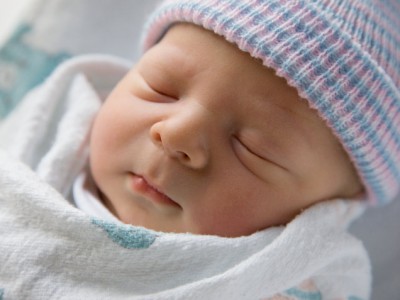 8/3/2021
264
INTRODUCTION TO NORMAL LABOUR
COURSE OUTLINE- 3RD & 4TH MONTHS
THE NORMAL LABOUR:
Concepts
First stage of labour
Transition and 2nd stage of labour
Physiology & management of 3rd stage of labour
The 4th stage of labour
NORMAL NEONATE:
APGAR scoring
Immediate care of the neonate
Physiology of the normal neonate
First/initial examination
Daily/routine examination
Minor disorders of the neonate
NORMAL PUERPERIUM:
Physiology
Prime health messages
Daily/ six weeks examination
Targeted post-natal care 
Minor disorders in puerperium
DEFINITION OF NORMAL LABOUR 
Normal labour is a physiological process, which commences spontaneously at term (after 37 completed weeks of gestation) with rhythmic regular uterine contractions of increasing intensity and frequency, accompanied by progressive cervical effacement and dilatation, and descent of the presenting part (cephalic), resulting in expulsion of a healthy foetus, a complete placenta and membranes and a healthy mother.
CHARACTERISTICS OF NORMAL LABOUR:
Normal labour has several important characteristics. These are:
Duration - completed within 18 hours (from 1st stage to 4th stage)
Occurs at term between 38 and 40 weeks of gestation
Is spontaneous, i.e. not induced
The foetus presents by the vertex
Has no complications to either mother or baby
The newborn child requires minimal or no resuscitation at birth
CLINICAL FEATURES OF NORMAL LABOUR
Contractions of the uterus, which are increasingly strong, painful and regular
The cervix is taken up into the lower uterine segment causing dilatation of the cervix
There is a mucoid blood stained discharge, which is called show
Sometimes there is rupture of membranes with drainage of liquor amnii (amniotic fluid)
Spurious labour
Refers to false labour symptoms experienced by most women commonly 2-3 weeks prior to onset of true labour
Many women experience contractions prior to onset of labour which may be painful and may even be regular for some time, causing the woman to think that labour has started
The two features of true labour that are absent in spurious labour are effacement and dilatation of the cervix
Reassurance should be given to the woman
DIFFERENCES BETWEEN TRUE & FALSE LABOUR
[Speaker Notes: Al neonate]
FACTORS INFLUENCING THE ONSET OF LABOUR
There are many theoretical explanations as to why labour starts. 
It appears to be as a result of a combination of factors.
Medical researchers describe hormonal and mechanical factors as the chief factors which influence onset of labour.
Hormonal factors
Mechanical factors
Other factors
HORMONAL FACTORS INFLUENCING THE ONSET OF SPONTANEOUS LABOUR
The hormones include:
Oxytocin
Progesterone & Oestrogen
Prostaglandins
Close to term, progesterone levels in the body fall, while at the same time levels of oestrogen (which is responsible for sensitizing the uterine muscles) rise. 
The fall in progesterone levels is important because it has effect on muscle contractions. 
The rise in oestrogen levels meanwhile triggers the release of oxytocin, from the posterior pituitary gland, which causes uterine contractions, hence contributing to maintenance of labour.
Oxytocin stimulates the release of prostaglandins from the myometrium which facilitate in initiation of labour by causing the cervix to soften (cervical ripening) in preparation for normal labour.
The foetal hypothalamus produces releasing factors, which stimulate the anterior pituitary gland to produce adrenocorticotrophic hormone (ACTH). ACTH stimulates the foetal adrenal glands to secrete cortisol, which causes relative levels of placental hormones to rise. These cause further uterine contractions.
MECHANICAL FACTORS
1.Increased contractility of the uterus
As the pregnancy advances, there is an increase in contractibility of the uterus which becomes more susceptible to stimulation as term approaches
2.Pressure of the presenting part
The presenting part stimulates nerve endings in the cervix resulting in initiation of labour
3.Over distention/overstretching of the uterus
It increases contractility of the uterus thus prompting onset of labour
This explains why patients with certain conditions tend to go into premature labour eg. Polyhydramnious and multiple pregnancy
Other factors
that have been associated with onset of labour:-hyperpyrexia, cyanosis, emotional upset
PRE-LABOUR OR PREMONITORY SIGNS OF LABOUR
Synonym: Warning signs indicating the onset of labour
This is the period two to three weeks prior to the onset of labour when a number of changes take place;
1)Lightening
Two to three weeks before labour (at around 38 weeks in primigravida), the lower uterine segment expands allowing the foetal head to sink deep into the pelvic cavity. The descent of the head and the body of the baby gives space to the maternal lungs, heart and stomach, which enables these organs to function easily.
The symphysis pubis widens and the pelvic floor softens and becomes more relaxed, allowing further descent of the uterus into the pelvis
Factors that bring about lightening
The symphisis pubis widens
The softened pelvic floor relaxes
The lower uterine segment stretches and foetus sinks further down in the uterus
Lightening may also bring the following maternal symptoms:
Leg cramps or pains
Increased pelvic pressure
Increased urinary frequency
Increased venous stasis, causing edema in the lower extremities
Increased vaginal secretions, due to congestion in the vaginal mucosa
2)Frequency of Micturition
The descent of the foetal head increases pressure within the pelvis. This limits the capacity of the urinary bladder, which can cause irritation. The laxity of the pelvic floor muscles gives rise to poor sphincter control causing a degree of stress incontinence. 
This pressure results in the congestion of circulation to the lower limbs. Additionally, the relaxation of the pelvic joint may give rise to backache
Weight Loss – A slight decrease in weight (about 0.5 to 1.5 kg) occurs around 1-2 days before onset of labor due to decreased water retention as a result of decreased progesterone 
Increased Activity Level= ENERGY SPURT
- Toward the end of the pregnancy, some women experience a sudden increase in energy coupled with a desire to complete household preparations for the new baby.-    Increased secretion of adrenaline in preparation for much work ahead = labor.-    Should be reserved for labor
5. Increased Braxton Hick’s Contractions-    B-H is irregular painless practice contractions, which may appear even on 6th month. Usually felt in the abdomen or groin region and patients may mistake them for true labor-   It may reach an uncomfortable level.-   Will not dilate cervix but ripen it, in preparation for spontaneous labour onset.
Cervical changes.
Ripening of Cervix: Cervix becomes butter-soft and may dilate 1-2 cm.
The cervix softens (“cervical ripening”), stretches, and thins, and eventually is taken up into the lower segment of the uterus. This softening and thinning is called cervical effacement.
Backache due to fetal descent, as a consequence of lightening.
Gastrointestinal disturbances: diarrhea, nausea, vomiting or indigestion occur as a result of increased nerve innervation due to descent of the presenting part.
FIRST STAGE OF LABOUR
This is known as the stage of cervical dilatation. 
This stage begins when regular, painful uterine contractions start and is detected clinically by the thinning and effacement of the cervix, followed by its dilatation. 
The normally thick cervix becomes thinned out and stretched over the presenting part. 
The first stage is completed when the cervix is fully dilated and the presenting part starts being expelled. 
This stage has two phases; 
 Latent phase
Active phase
Latent phase
Slow period of cervical dilatation from 0-4cms
It is the period of gradual shortening of the cervix (cervical effacement) where the cervix shortens from 3 cm to <0.5 cm long.
Lasts for 6-8 hours in primigradivae
Active phase
-Faster/rapid period of cervical dilatation from 4-10cms or full cervical dilatation, with rhythmic regular uterine contractions.
INTRODUCTION.
OBJECTIVE
To equip the learner midwife with the relevant knowledge on normal labour so as to be able to diagnose and manage any abnormal findings in the course of care of the laboring woman.
Stages of labour
First stage-:it begins from onset of labour to full cervical dilatation .It is the stage of cervical dilatation
Second stage-:it starts from full cervical dilatation to the birth of the baby
Third stage-:it begins after the birth of the baby to birth of placenta and membranes and control of bleeding
Fourth stage -: it entails the monitoring of the mother and baby in labour ward for a period of 1hr post delivery
DURATION
Length of labour varies widely & is influenced by the parity, birth interval, psychological state, presentation & position of the fetus, maternal pelvic shape and size and the character of uterine contractions.
A greater part of labour is taken up by first stage. 
Active phase is completed within 6-12 hrs. Duration of latent phase of labour should not be longer than 8hrs.
During active phase, it is expected that a multiparous ought to dilate at a rate of 1.5cm per hr & a primigravida at a rate of 1cm per hr.
Physiology  first stage of labour
UTERINE ACTION
CONTRACTION & RETRACTION
Uterine muscle has a unique property. During labour, the contraction does not pass off entirely, but the muscle fibers retain some of  the shortening of contraction instead of becoming completely relaxed. This is called retraction.
It assists in progressive expulsion of the fetus; the upper segment of the uterus becomes gradually shorter & thicker & its cavity diminishes
The contractions of the uterus are coordinated by two pacemakers in the region of the cornua. These are located where the fallopian tubes join the uterine body.
The muscle contractions start at the top corner of the uterus, spread to the fundus, and then downward. During normal pregnancy, the uterus contracts intermittently but the contractions are not strong enough to overcome the resistance of a normal cervix and do not lead to its dilation. 
The contractions of pregnancy become more frequent towards term and get more painful and noticeable.
When talking about contractions, you as a midwife are concerned with three factors, namely:
 The strength, 
The duration and 
The frequency of the contraction.
When you talk of the strength of a contraction, you identify it as one of three categories: Mild, moderate & strong. 
The strength of a contraction is measured according to the time it has taken.
Thus, a contraction which takes <20 seconds is said to be mild, one that takes 20 to 40 seconds is said to be moderate or fairly strong and one that lasts for 40 to 60 seconds is said to be strong contraction.
The duration refers to the time taken by a contraction (time between the start and end of the same  contraction), for example a mild contraction lasts for 10 to 20 seconds. 
Frequency, on the other hand refers to the number of contractions per 10 minutes duration. The frequency is low at the start of 1st stage but increases at the end of 1st stage (normally 3-4 contractions in 10 minutes). If a mother has three contractions in every 10 minutes, the frequency is written as 3:10.
(ii) POLARITY
Polarity describes the neuromuscular harmony between the two poles or segments of the uterus throughout labour. 
The upper pole contracts strongly and retracts to expel the fetus. The lower pole contracts slightly and dilates to allow expulsion of the fetus to take place.
If polarity is disorganized, then the progress of labour is inhibited.
(iii: ) FUNDAL DOMINANCE

The contraction starts at the upper part of fundus, spreading across, and by the time they reach the lower fundus, they last longer and are very intense. The peak of the contraction is reached simultaneously over the whole uterus and fades from all parts together. This pattern allows the cervix to dilate and the contracting fundus to expel the foetus.
Fundal  dominance
iv) FORMATION OF THE UPPER & LOWER UTERINE SEGMENTS
By the end of pregnancy, the uterus is divided into two anatomically distinct segments, known as the upper and the lower uterine segments. 
The upper uterine segment is a thick muscular, contractile area from where the contractions begin. The longitudinal fibres retract, pulling on the lower segment and causing it to stretch, pushing the head down.
Uterine segments.
The lower uterine segment is thinner and develops from the isthmus of the uterus about eight to ten centimeters in length and is prepared for distension and/or dilatation. The lower segment stretches when being pulled by the longitudinal fibres. 
When labour begins, the retracted longitudinal fibres in the upper segment pull on the lower segment causing it to stretch.
The force applied by the descending head or breech also aids the stretching.
v) THE RETRACTION RING
A retraction ring which is an imaginary ridge, forms between the upper and the lower uterine segment. It is present in every labour and is perfectly normal as long as it is not marked enough to be visible above the symphysis pubis.
When retraction ring is seen above the symphysis pubis, it indicates obstructed labour when lower segment thins abnormally. May also indicate fetal compromise.
The physiological ring gradually rises as the upper uterine segment contracts and retracts and the lower uterine segment thins out to accommodate the descending fetus. Once the cervix is fully dilated and the fetus can leave the uterus, the retraction ring rises no further.
vi) CERVICAL EFFACEMENT
‘Effacement’ refers to the inclusion of the cervical canal into the lower uterine segment. 
This process takes place from above downward; i.e. the muscle fibres surrounding the internal cervical os are drawn upwards by the retracted upper segment and the cervix merges into the lower uterine segment
The cervical canal widens at the level of the internal os whereas the condition of the external os remains unchanged
Effacement may occur late in pregnancy, or it may not take place until labour begins
Cervical canal before effacement
Partial effacement
Effacement almost complete
Effacement fully complete
vii) CERVICAL DILATATION
Dilatation of the cervix is the process of enlargement of the os uteri from a tightly closed aperture to an opening large enough to permit passage of the fetal head
Cervical dilatation is measured in centimeters & full dilatation at term is 10 cm
Cervical dilatation occurs as a result of uterine action & the counterpressure applied by either the intact bag of membranes or the presenting part, or both.
A well flexed fetal head closely applied to the cervix favours efficient dilation. Pressure applied evenly to the cervix causes the uterine fundus to respond by contraction & retraction.
viii) SHOW
Throughout pregnancy the cervical canal is sealed by a plug of mucus known as an operculum. Together with the intact membranes this prevents organisms ascending into the uterine cavity.
When labour starts, the internal Os is pulled away from the fetal membranes and the canal is opened up. This releases the mucous plug which oozes out of the vagina mixed with a little blood. This is called the 'show'.
FURTHER DESCRIPTION OF TERMS
Contraction:-The uterine muscles contract repeatedly, becoming progressively shorter and thicker.
Retraction:-A unique property of uterine muscle fibre
it means the contraction does not pass over entirely;
the muscle fibre does not return to its original length;
it retains some of the contraction, thus becoming progressively shorter and thicker
this progressively reduces the capacity of the uterine cavity
NB: The muscle fibre of the upper segment mainly contracts and retracts-relaxes slightly
Relaxation:-relaxation of the muscle fibres of the lower segment results in progressive thinning and lengthening of this segment and subsequent dilation of the cervical os
When these processes are normal, the result is good outcome of labour in that:-
Contraction and retraction provide sufficient force to expel the foetus without overtiring the uterus
Relaxation-Ensures an adequate oxygen supply to the foetus since during a contraction the blood supply is diminished as the placenta is squeezed
MECHANICAL FACTORS
a) FORMATION OF THE FOREWATERS:
As the lower uterine segment forms & stretches, the chorion becomes detached from it & the increased intrauterine pressure causes this loosened part of the sac of fluid to bulge downwards into the internal os to the depth of 6-12 mm.
The well flexed head fits snugly into the cervix & cuts off the fluid in front of the head (forewaters) from that which surrounds the body(hindwaters)
The effect of separation of the forewaters prevents the pressure that is applied to the hindwaters during uterine contractions from being applied to the forewaters. This may help keep the membranes intact during the 1st stage of labour and be a natural defence against ascending infections.
b) GENERAL FLUID PRESSURE
While the membranes remain intact, the pressure of the uterine contractions is exerted on the fluid & as fluid is not compressible, the pressure is equalized throughout the uterus & over the foetal body. This is known as general fluid pressure
When the membranes rupture & a quantity of fluid emerges, the placenta, fetal head, and umbilical cord are compressed between the uterine wall & the foetus during contractions & the oxygen supply to the foetus is thereby diminished. Preserving the integrity of the membranes, therefore, optimizes the oxygen supply to the foetus & helps prevent intrauterine fetal infection especially in longer labours.
c) RUPTURE OF THE MEMBRANES

The optimum physiological time for the membranes to rupture spontaneously is towards the end of the first stage of labour after the cervix becomes fully dilated & no longer supports the bag of forewaters. The uterine contractions are also applying increasing expulsive force at the time.
Occasionally, the membranes do not rupture even in the second stage & appear at the vulva as a bulging sac covering the foetal head as it is born. This is known as the ‘caul’
d) FOETAL AXIS PRESSURE
During each contraction, the uterus rises forward & the force of the fundal contraction is transmitted to the upper pole of the foetus, down the long axis of the foetus & applied by the presenting part to the cervix. This is known as ‘foetal axis pressure’ & becomes more significant after rupture of the membranes & during second stage of labour
Fetal axis pressure
Specific Management of 1ST STAGE OF Labour
INTRODUCTION
The aim of management is to prevent/ detect complications as early as possible so that the necessary interventions are put into place to deliver a healthy neonate and end up with a healthy mother.
The proper management of labour is essential, if you are to avoid problems or to detect them early when they occur. The patient will come to you believing she is in labour. You should be able to assess and decide whether she is in labour or not. The patient may be in early labour, but often she might arrive in the late second or even third stage.
If you are sure she is not in labour send her home to wait. If she is in labour, keep her in the ward and continue monitoring her progress.
Note: No labour should be assumed normal until the fourth stage has successfully concluded
ADMISSION
Activities to be carried out on admission;
History Taking
A detailed personal history should have been taken during pre-natal care. However, if this has not been done, this is a good time to get it recorded. Make sure the names are correctly spelled because this can eventually result in problems when registering the baby.
Review the last date of menstruation to calculate the expected date of delivery. 
Check her age, parity and contraceptive history. Assuming that a detailed personal history had been taken during pre-natal care, you should now take information about the following:
Any presence of show
Presence or absence of contractions
Onset of contractions and their characteristics
Activity of the foetus
Rupture of the membranes
Any treatment given
Food taken in the last four hours
Head to Toe Physical Examination
Start by explaining to the mother that you want to examine her. The health care provider should appreciate the psychological aspect of a woman in labour, respect her feelings and the need for company or privacy. They should support the woman and her partner or family during labour, birth and the immediate postpartum period
How to Examine the Mother Systematically
When examining her, check on her general condition. Check if she is exhausted, anaemic, in great pain, dehydrated, or with generalized oedema. You should also check her height. This will enable you to exclude any risk factors.
You should also take her vital measurements including her blood pressure, pulse, temperature, and respiratory rate
Conduct an abdominal examination checking for:
Height of fundus
Over-distension of the abdomen, scars or other abnormality
Over-distension of bladder
Possible presence of twins or multiple pregnancy
Contractions - frequency, length, type and strength
Lie of foetus - this is the relation of the long axis of the foetus to the long axis of the uterus (it can be longitudinal, oblique or transverse)
Rate and rhythm of the foetal heart
Vaginal examination in labour
This is an important examination carried out in labour as it can give you a lot of information, which you might not get from an abdominal examination. On the other hand, if you do it often it is uncomfortable for the woman and you might introduce an infection into the uterine cavity, especially if the membranes have ruptured.
Note: Do not do a vaginal examination if the mother has an ante-partumhaemorrhage, because if there is placenta praevia, severe haemorrhage will occur
Indications for a VE
These are to;
Make a positive identification of presentation
Determine whether head is engaged incase of doubt
Ascertain whether the forewaters have ruptured or to rupture them artificially
Exclude cord prolapse after rupture of the forewaters especially if there is an ill-fitting presenting part or the foetal heart rate changes
Assess progress or delay in labour
Confirm full cervical dilatation
Confirm the axis of the foetus & presentation of the second twin in multiple pregnancy
Method/Procedure OF PERFORMING A VAGINAL EXAM
VE during labour is an aseptic procedure
Explain procedure to the patient & give her an opportunity to ask questions. 
Observe patient’s privacy & avoid unnecessary exposure by screening the bed & closing the nearby windows
Ensure that her bladder is empty
Bring the trolley and dirty bin near
Perform abdominal palpation to assess the fundal height, lie, position & FHR
Scrub your hands for at least five minutes & Glove yourself methodically to prevent contamination.
Explain the semi-lithotomy position that should be maintained during the examination to the mother.
Check vaginal loss for its type and colour
Swab the vulva with antiseptic lotion with the left hand
Lubricate the 1st and 2nd fingers of the gloved hand with hibitane obstetric cream
Inspect the vulva and perineum for warts, varicose veins or scars
With the right hand, gently insert the lubricated fingers obliquely inside the vagina with the thumb, facing the symphysis pubis and note the condition of the following:
Vagina- check for texture and temperature
Cervix- check for position, length, texture and dilatation
Membranes- check whether intact or ruptured
Forewaters- whether formed, forming, already formed and shape
Check for level of presenting part
Confirm position, degree of moulding and caput succedaneum
NB: Your left hand should be on the mother’s abdomen during the procedure.
The fingers to be introduced are held on a higher level than the vaginal orifice during insertion to avoid contact with the anus. Fingers should not be withdrawn until the required information has been obtained.
The fingers are directed along the anterior wall of the vagina. The wall should feel soft and dilatable while the vagina should be warm and moist.
The fingers are then directed upwards to the position of the cervical Os.
At times the Os is not felt readily, the fingers should then be directed backwards and upwards
Depending on the level of the presenting part, 
Try to reach the promontory of the sacrum
Check the ischial spines: whether prominent or blunt
Check the pubic arch: whether it can accommodate two fingers (90˚)
Withdraw the fingers slowly and note the discharge on them
Assess the intertuberous diameter by fitting four knuckles of the closed fist of the gloved hand
Clean and dry the mother and leave her comfortable
Check the foetal heart rate
Communicate the findings to the mother
Unscreen the bed, open the windows, remove the trolley and dirty bin for clearance.
In summary, the following are the findings of a ve which should be documented:
Observe the labia for any sign of varicosities, oedema or vulval warts or sores
Note whether perineum is scarred from a previous tear or episiotomy
Note any discharge or bleeding from the vaginal orifice
If membranes have ruptured, colour & oduor of any amniotic fluid or discharge are noted
THE CERVIX
Is it bruised or oedematous?
Is it firm or soft?
Is it taken up, that is effaced?
How much is the Os dilated?
THE MEMBRANES
After deciding the state of the cervical Os, check for presence of membranes. Note the following:
Are they ruptured or intact?
If intact are they bulging?
THE CORD
Is it presenting or prolapsed?
If prolapsed is it pulsating?
THE PRESENTING PART
Next, determine the level of the presenting part. 
The station or level of the presenting part is the level to which the presenting part has descended in the pelvis. 
When assessing vaginally, the level of the presenting part is expressed in relation to the easily palpable ischial spines. state if it is above the brim, at the brim, in the cavity or at the outlet
POSITION
Observe the position of the presenting part.  This is the position of the foetal parts in relation to the parts of the pelvis. A point on the foetus, such as  the occiput in a vertex presentation, is usually  used as a reference point.
To get the position right, you have to palpate the sutures and fontanel to determine their position relative to the pelvis.
In a cephalic presentation, you will feel the hard head sutures and fontanel. Determine whether it is the anterior or posterior fontanel by its shape. If it is the posterior fontanel, then the position is occipito-anterior. If it is the anterior fontanel then the position is occipital-posterior
Illustration of baby in mothers womb showing normal presentation
MOULDING
Check for moulding or caput succedaneum
Moulding is when the diameters of the foetal skull are reduced in size. During labour the bones of the foetal skull tend to overlap at the sutures so that the head can easily pass through the birth canal
Moulding  is judged by feeling the amount of overlapping of the skull bones. The parietal bone overrides the occipital bone & the anterior parietal bone overrides the posterior
During a vaginal examination this is how you should check for moulding:
In cephalic presentation, run the finger on the head feeling for the sutures
Judge the degree of moulding by feeling the amount of overlapping of skull bones & determine whether the skull bones are:-
Not overlapping/ not touching each other = o
Just touching each other = +
Slightly overlapping = ++
Severely overlapping = +++
Check for caput succedaneum
The VAGINAL Discharge
Withdraw the fingers and check if there is:
Any vaginal discharge
Any smell
Any liquor or meconium staining
Any bleeding
The following steps should further be taken as part of your investigation:
Take a urine sample for albumin and sugar
Check for acetone, especially if the patient is in prolonged labour
Take blood for haemoglobin and cross matching if the patient is anaemic or might need an operation
By this time you will have gathered enough information as to the stage of labour and whether the patient belongs to the ‘at risk’ category and needs referral or not.
CLEANLINESS AND COMFORT
Bowel preparation
If there has been no recent bowel action( depending on the woman’s normal bowel habits), or the rectum feels loaded on vaginal examination, the woman should be consulted and asked if she would like an enema or supporsitories. This is however never done as a routine procedure
EMTCT DURING LABOUR
ELIMINATION of mother to child transmission of HIV during labour and delivery
Goals of interventions: these are to:
Identify HIV-positive women
Provide adequate EMTCT coverage
Continuity of care of prophylactic and treatment antiretroviral regimens
Reduce maternal nevirapine resistance
Initiate neonates born to HIV-positive mothers with antiretroviral prophylaxis immediately at birth
MEASURES TO BE TAKEN TO PREVENT HIV TRANSMISSION DURING LABOUR:
1. Use universal precautions for all patients. These include:
Wearing of Protective gear e.g. sterile gloves, apron, boots e.t.c 
Safe use and disposal of sharps
Sterilization of equipment immediately after use 
Safe disposal of contaminated materials 
2. Minimize vaginal examinations by performing them only when necessary (strictly 4 hourly) and recording all vaginal examinations performed
3. Use of the partograph: Proper and consistent use of the partograph in the monitoring progress of labour will improve the management and reduce the risk of prolonged labour in all women. 
4. Avoid artificial rupture of membranes unless necessary 
5. Avoid unnecessary trauma during delivery i.e.
Avoid invasive procedures, such as using scalp electrodes or scalp sampling 
Avoid routine episiotomy unless where absolutely unavoidable
Minimize the use of forceps or vacuum extractors during the delivery
6. Minimize risk of postpartum haemorrhage through: 
Active management of the third stage of labour 
Carefully remove all products of conception 
Carefully repair genital tract lacerations and tears 
7. Use safe blood transfusion practices i.e  
Minimize use of blood transfusions 
Use only blood screened for HIV , Syphilis, malaria ,hepatitis B and C 
8. Elective C/S. Caesarean section performed before the onset of labour or membrane rupture has been associated with reduced MTCT of HIV.
HIV TESTING DURING LABOUR 
A woman of unknown HIV status at labour should be offered HIV testing and counseling. 
ARV prophylaxis, when initiated during labour for the woman and just after birth for the infant, can reduce MTCT by as much as 50%
PERINEAL SHAVE
Not a routine procedure as research has shown that perineal shaving is unnecessary and does not improve infection rates
Bath or shower
For women in normal labour, a warm bath( or birthing pool) can be an effective form of pain relief that allows increased mobility with no increased incidence of adverse outcome for the mother or baby
Clothing
The woman should be given a clean, loose gown to wear or one that she feels comfortable in immediately upon admission
RECORDS
The midwife’s record of labour is a legal document and must be kept meticulously/accurately. The records may be examined by any court for up to 25 years, they may go b4 the nursing council professional conduct or health committee and may be examined
Half hourly- maternal pulse, contractions for length, strength and frequency & the Foetal Heart Rate (FHR)
Every 1½  - 2 hours check bladder
Every 4 hours – B/P. Temperature, abdominal examination for descent, V.E, urine test acetone, albumin
THE PARTOGRAPH
THE PARTOGRAPH
PARTOGRAPH SYMBOLS
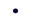 360
Partograph symbols ct’
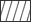 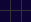 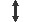 361
Partograph
Definition of partograph
A tool developed by the World Health Organization (WHO) to monitor, document and manage labour. 
The partograph gives a complete picture of maternal and fetal well-being and labour progress at a glance & provides guidelines on when labour is no longer normal.
The partograph is a graphic presentation of the progress of labour, which outlines the progress of a woman in active labour including the foetal and maternal condition.
The partograph serves as an ‘early warning system’ & assists in early decision on transfer, augmentation & termination of labour. 
It also increases the quality & regularity of all observations on the fetus and the mother in labour and aids in early recognition of problems with either.
OBJECTIVES OF PARTOGRAPHING
These are to:
Detect abnormal progress of labour as early as possible so that appropriate intervention(s) are taken e.g. emergency caesarean section
Monitor & prevent prolonged labour thru’ accurate charting and interpreting the partograph
Recognize cephalopelvic disproportion long before obstructed labour
Assist in early decision on transfer, augmentation or termination of the labour process
Increase the quality and regularity of all observations of mother and foetus
Recognize maternal or foetal related health problems as early as possible
NOTE:- The partograph, if correctly and accurately charted, can be a highly effective tool in reducing the complications related to prolonged labour for the mother ( PPH, puerperal sepsis, uterine rupture and its sequelae) and for the newborn ( neonatal infections e.t.c.)
Conditions for starting a Partograph
A Partograph chart must only be started when a woman is in active phase of labour (from 4 cms)
Points to remember when starting a partograph:
The partograph is only started when the mother is in the active phase of the first stage of labour, i.e. cervical dilatation of 4cm & above
The latent phase is from 0-4cm dilatation & is accompanied by gradual shortening of cervix. It should normally not last longer than 8 hrs.
The active phase is from 4-10cms & dilatation should be at the rate of at least 1cm/hr in a primigravida.
When labour progresses well, the dilatation should not move to the right of the alert line.
When admission to hospital takes place in the active phase, the cervical dilatation is immediately plotted in the alert line
Plotting the partograph helps alert the provider to problems and needed action in time for a prompt life-saving intervention to occur.
OBSERVATIONS CHARTED ON THE PARTOGRAPH
a) The progress of labour 
	- Cervical dilatation
	- Descent of fetal head
Descent: abdominal palpation of fifths of head felt above the pelvic brim
Uterine contraction
	- Frequency per 10 min
	- Duration /shown by different shading
b) The fetal condition
	- Fetal heart rate & rhythm
	- Membranes & liquor (whether ruptured or intact)
	- Moulding of the fetal skull
c) The maternal condition
	- Pulse, B/P temperature
	- Drug and IV fluids given
	- Urine /volume, protein, acetone/
	- Oxytocin regimen


*** EXERCISE ON PARTOGRAPHING
Specific Management of First Stage of Labour cntd’
Admit the patient to the waiting room, reassure her .
Reassure her and explain what is being done at every stage
Give her an enema only if she is in early labour (this will reduce the risk of faecal soiling and infection at delivery)
The patient may have a warm bath and change into a clean hospital gown
communication
The culmination of pregnancy is an event with great psychological, social & emotional meaning for the mother and her family. The woman may experience stress and physical pain. 
The MW should display tact and sensitivity, respect the needs of the individual and provide an environment within which each woman will deliver with dignity
environment
It is important that the woman is welcomed and made to feel at ease and that the mw spends time actively listening as the woman recounts the details of the onset of labour
She should be nursed in a clean environment
Emotional support
The MW has a traditional role to fulfil. i.e. being ‘with woman’ by monitoring the progress of labour and assessing the physical state of mother and foetus
Emotional support is provided by imparting confidence, expressing caring, dependability and being an advocate for the child bearing woman
Companionship in labour
Research has shown that continous one to one support of a woman during labour creates a strong feeling of security & satisfaction & is associated with a reduction in the length of labour, fewer perinatal complications and a reduced incidence of oxytocin augmentation
Admission to hospital is always a traumatic experience & the company of a supportive companion can help reduce the anxiety. Sometimes, the mw may double as the companion since not all women are glad to have a husband or companion present
Management of First Stage of Labour ctnd…
Encourage her to walk about and empty her bladder frequently
Encourage the woman to take fluid diet soup, fruit juice, salt lemon juice or plain water
Do not allow any solid foods as the stomach takes a long time to empty in labour
Check the following regularly:
Check the foetal heart rate half hourly or more often if you suspect foetal distress
Check uterine contractions ½ hourly (strength, type, frequency and duration) as well as maternal pulse
Two hourly temperature 
Check the urine output and check for albumin and acetone 2hrly.
 Four hourly, BP
VE-Every four hours check the level of the presenting part and the degree of dilatation of the cervix
Constantly check the woman's reaction to labour and be aware of her needs, especially for pain relief.
Nurse her in left lateral position
Discourage early pushing or bearing down before the cervix is fully dilated. Early pushing only exhausts the woman and will cause oedema of the cervix and interfere with normal cervical dilatation
Encourage her to take oral fluids for energy
If the bladder is full and she cannot empty it on her own, catheterize her using aseptic technique
 tell her to inform you when the membranes rupture so as to perform ve and rule out cord prolapse
When the membranes rupture, usually at the end of the first stage, check the colour of the liquor for meconium staining, the foetal heart rate and do a vaginal examination to exclude prolapse of the foetal umbilical cord
The descent of the presenting part can be noted by abdominal palpation or vaginal examinaton
Documentation of all the nursing care
Control of pain may be achieved by: 
Change of position/ moving around, 
Back rub from a companion or the midwife 
Breathing techniques e.g. breathing in/out through an open mouth  
Verbal coaching and relaxation to help draw her attention away from labour pain (diversional mthds of pain mgt)
Warm bath or shower 
Use of pharmacological agents e.g. tramadol 100mg IM or slow IV 6-8 hourly, pethidine 50-100 mg IM or IV slowly 6-8 hourly, inhalational nitrous oxide combined with 50% oxygen (Entonox) or epidural analgesia where available, however, exercise much caution when using pharmacological agents for pain relief in labour becoz of the risk of foetal distress
Examples of Positions during Labour
Encourage the client to lie on left lateral position
To prevent compression o f inferior venacava
The supine position causes compression of the client’s aorta and inferior vena cava by the fetus. This, in turn, inhibits maternal circulation, leading to maternal hypotension and, ultimately, fetal hypoxia
Ensure perineal hygyne by changing the pad PRN
Role of the midwife in caring for a woman in 1st stage of labour.
Admitting client to birthing area after determining that client is in labor
Determining if client's membranes have ruptured
Encouraging family participation as appropriate with the labor process
Performing Leopold maneuver and vaginal exams as appropriate
Monitoring maternal vital signs and fetal heart rate and patterns, reporting any deviations or abnormalities
Applying electronic fetal monitor as appropriate
Assessing pain level, instituting positioning, breathing, relaxation, and other methods for pain control; administering analgesics as ordered
Role of the midwife in caring for a woman in 1st stage of labour ct’
Encouraging voiding at least every 2 hours
Assisting with amniotomy with assessment of fetal heart rate, fetal positioning, and fetal cord after amniotomy
Cleansing perineum and assisting with pad changes regularly
Monitoring progress including  cervical dilation and effacement, and fetal descent
Performing vaginal  examinations 4 hourlyor as indicated
Preparing supplies and equipment for delivery
Verifying maternal and fetal heart rate response to uterine contractions during intrapartal care
ARTIFICIAL RUPTURE OF THE MEMBRANES
Also referred to as amniotomy & is abbreviated as ARM (acronym)
DEFINITION
It is a procedure aimed at tearing the fetal membranes resulting in drainage of liquor amnii
NOTE: the procedure is contraindicated in all HIV positive clients because of the risk of increased transmission of the virus to the fetus
INDICATIONS OF AMNIOTOMY:
To induce labour. Only recommended after ensuring that the cervix is ready for labour but contractions fail to start spontaneously as in a case of prolonged pregnancy
To augment (accelerate) labour. Contractions are weak in the active phase. Engagement must have occurred
 Failure for spontaneous rupture of membranes to occur in early 2nd stage
To visualize the colour of liquor especially if fetal compromise is suspected
To allow application of fetal scalp electrode hence continous fetal heart rate monitoring
PREPARATION
MOTHER (CLIENT)
Explain the procedure briefly & obtain an informed verbal consent
Instruct her to empty her urinary bladder and remove inner wear if not in labour
Instruct her to lie on the couch in lateral position
EQUIPMENT
This is a sterile procedure
Have a sterile vaginal examination pack
Add a sterile pair of an amniohook/ amniotic hook
A sanitary towel
ENVIRONMENT
For any sterile exam
SELF (MIDWIFE)
Initially, handwashing, later surgical handscrubbing and wear gloves correctly
PROCEDURE
While the client is in supine position, perform an abdominal examination to assess specifically;-
Presentation & engagement- whether it has occurred. If not don’t do ARM
Auscultate the fetal heart sounds
Thereafter perform a VE & assess the following:
State of the cervix & its application to the presenting part
The presentation and descent
Establish the state of membranes & shape of the forewaters
Assess for cord presentation, if present, abandon the procedure
If all factors are favourable, pick the amniohook with the left hand and insert it into the vagina while still closed
Open it near the membranes & guide the hook with the 2 fingers in the vagina to pierce the membranes
Observe some fluid come out- note the coluor
Confirm the presentation, position and application of the presenting part to the cervix. If poor, ask the mother to bear down (push) during a contraction in order to improve it hence prevent the hindwaters from running out quickly
Make her comfortable
Instruct her to wear a sanitary towel & change as soon as it gets soiled
Record the findings in terms of:-
Indication for ARM
Time and date carried out
State of liquor
State of cervix, dilatation, its application
Presentation, position and descent
Fetal heart sounds after the procedure
COMPLICATIONS OF ARM
Cord prolapse. Due to undiagnosed malpresentation or if the head had not yet fully engaged
Intrapartum haemorrhage. Premature separation of the placenta, following fast drainage of hindwaters
Fetal hypoxia. Due to severe compression of the placenta during each contraction
Intra-uterine infection. From digital or contaminated instruments due to failure to strictly observe aseptic technique
ASSIGNMENT:
Read & make notes on pain management  in labour
REFERENCE:
MYLES TEXTBOOK FOR MIDWIVES, AFRICAN EDITION PG.485-500
COMPLICATIONS OF 1ST STAGE OF LABOUR
Prolonged labour
Obstructed labour
Fatal hypoxia/ distress
Maternal distress
Cord presentation/ prolapse
Uterine rupture
Sudden intra-uterine fetal death
Intrapartum haemorrhage
Pre-eclampsia/ eclampsia
				
					END
THE 2ND STAGE OF NORMAL LABOUR
THE TRANSITION & SECOND STAGE OF LABOUR
DEFINITION OF 2ND STAGE
This is the stage that begins with full dilatation of the cervix (10 cm) & ends with complete expulsion of the foetus.
It is the stage of descent and expulsion of the baby. 
The contractions become stronger, lasting 40 to 60 seconds, with a one minute recovery interval.
DURATION OF 2ND STAGE
It normally lasts from 1 to 2 hours on average in primigravida, and half an hour in multipara (but can be as litle as 5 minutes). If this stage goes beyond two hours, it is considered abnormal.
DEFINITION OF THE TRANSITION PERIOD
The period between full cervical dilatation and the time when active maternal pushing efforts begin
It is considered as part of the last phase of the active 1st stage of labour & marks the shift to the 2nd stage of labour.
It’s characterized by maternal restlessness, discomfort, desire for pain relief, a sense that the process is never ending and demand to the attendants to end the whole process hence regarded as the most intense part of active labour
This period lasts for 30 minutes- 1.5 hrs.
PHYSIOLOGY OF SECOND STAGE
OBJECTIVES OF LEARNING
To be ready to conduct the delivery on time
To conserve maternal energy which is only needed during the perineal phase
To prevent occurrence of intracranial injury thru’ accurate timing of 2nd stage + early intervention thru’ proper control of the head during delivery
Prevent/ minimize the soft tissue trauma
Physiology of second stage of labour
CONTRACTIONS: strengthen, become more frequent and expulsive in nature. Strengthening results after the membranes rupture becoz;-
Fetal head is directly applied to the vaginal tissues
The uterus is closely applied to the fetus (uterus moulds around the fetus)
Finally the contractions intensify i.e. strengthen & become more frequent (lasting between 40- 60 seconds)
Expulsive nature occurs as descent continues, whereby pressure from the presenting part stimulates nerve receptors in the pelvic floor leading to Ferguson reflex
The mother then experiences a great urge to bear down
[Speaker Notes: Fergusion reflex- sustenance of uterine contractions initiated by pressure at the cervix or vaginal walls coz the presenting part is directly applied to the pelvic floor.]
Initially, the reflex is controllable to some extent but later becomes compulsive (irresistible) during each contraction
Abdominal muscles and diaphragm become active:
Are also referred to as secondary powers/ maternal efforts
This is in response to the compulsive and expulsive uterine actions which come into action in order to reinforce the contractions which are already in place
Finally, the pelvic outlet and floor resistance is overcome
Displacement of the pelvic floor
Also referred to as soft tissue displacement. Occurs as follows as the fetal head continues to descend:-
Anteriorly; the urinary bladder is pushed upwards into the abdomen to prevent its injury, while the urethra is stretched & thinned out, reducing its lumen. This makes catheterization difficult
Posteriorly; the rectum is compressed alongside the sacral curve. Pressure of the advancing head leads to expulsion of the residual fecal matter
Laterally; levator ani muscles are pushed sideways as they dilate and thin out. The perineal body is flattened, stretched and thinned to allow maximum opening of the vagina and the fetal head becomes visible
Expulsion of the fetus
The fetal head advances gradually as contractions continue, receeds between contractions until crowning occurs.
Finally the head is born, followed by the shoulders and the body. The hind fluid drains out and second stage is completed
PRESUMPTIVE SIGNS OF 2ND STAGE OF LABOUR
Expulsive uterine contractions-the woman feels the urge to bear down as the contractions are expulsive in character
Trickle of blood through the vagina- from slight laceration of the cervix when fully dilated, laceration from vaginal mucosa caused by the advancing head
Anus dilatation/ gaping-due to pressure exerted by the head as it reaches the pelvic floor\woman feels the urge to open bowels as the head exerts pressure on the rectum
[Speaker Notes: Presumptive= probable/ likely/ possible]
Appearance of anal cleft line: also called the ‘purple line’ appears as a pigmented mark in the cleft of the buttocks which creeps up the anal cleft as the labour progresses
Appearance of the rhomboid of michaelis: this is sometimes noted when a women is in position where her back is visible. Appears as dome shaped curve in the lower back, & is held to indicate the posterior displacement of the sacrum & coccyx as the fetal occiput moves into the maternal sacral curve
Gaping of vulva-more pronounced in primigravida than in a multigravida because it is distended by the presenting part.
Visible presenting part-visible at the vagina. It is almost a positive sign except in excessive moulding and in breech presentation
Bulging of the perineum- a sign that delivery is imminent/ about to occur
CONFIRMATORY EVIDENCE OF THE 2ND STAGE OF LABOUR
Full cervical dilatation on vaginal examination. Therefore, vaginal examination must always be performed as a confirmatory evidence of onset of 2nd stage.
PHASES OF THE SECOND STAGE OF LABOUR
Two distinct phases:
The latent/ Passive phase
The active/perineal phase
The latent phase: the phase in which descent and rotation of the fetal head occurs.
In some women, the cervix may be fully dilated but the presenting part may not have fully descended & there4 pushing at this phase does not yield much, apart from exhausting & discouraging the mother
The active phase 
Also known as perineal phase or imminent 2nd stage
Delivery is expected to occur in the next 5-15 minutes.
is characterized by a compulsive urge to push once the head is fully visible
Specific features of the perineal phase are:
Contractions are expulsive and compulsive
Secondary powers become active i.e. mother pushes with each contraction
Perineum bulges excessively becoz the presenting part is directly applied on the pelvic floor
Excessive gaping of the anus, vagina and vulva due to severe pressure on the pelvic floor
Presenting part is visible at the vulva
Positions for the 2nd stage of labour
The second stage begins when the cervix is fully dilated, the baby has moved deep into the pelvis, and the mother is ready to push. 
During the tiring second stage of labor, effectiveness of pushing can be aided with body positions such as kneeling, upright squatting, and being on all fours.
Kneeling
On all fours
Squatting
MECHANISM OF THE SECOND STAGE OF NORMAL LABOUR
DEFINITION
The mechanism of labour refers to a series of movements the foetus has to make to pass through the birth canal.
COMMON PRINCIPLES
Descent takes place all through
Whichever part leads and 1st meets the resistance of the pelvic floor will rotate forwards 1/8 of a circle (45 degrees) until it comes under the symphysis pubis
Whatever emerges from the pelvis will pivot around the pubic bone
Common principles ctd’
4. Whichever mechanism/movement that the head makes will be the same movement that the shoulders will follow
5. Internal rotation of the shoulders will always take place at the same time with external rotation of the head.
BASIC FACTORS
1) LIE
Lie means the relation of the long axis of the foetus to the long axis of the uterus. It may be longitudinal, oblique or transverse
In cephalic presentation, the lie is longitudinal
2) PRESENTATION
The presenting part of the foetus is that part which is in or over the pelvic brim. Its position is examined in relation to the cervix. It could be vertex, face, or a breech. 
The presentation is cephalic, and the presenting part is usually the posterior part of the anterior parietal bone.
3) POSITION
The position describes the relationship of a selected part of the foetus to the maternal pelvis. For example, in a vertex presentation the selected part is the occiput. With face presentation it is the chin, and with a breech presentation, it is the sacrum
The position in normal labour is right occipito-anterior (ROA) or LOA (left occipito-anterior)
4) ATTITUDE
The pelvis is a curved passage with different diameters at the inlet, mid-cavity and outlet . The foetus, therefore, has to adapt itself to the shape, size, and curve of the pelvis at different levels as it descends. Therefore, ATTITUDE IS ONE OF COMPLETE FLEXION
To be able to manage labour skillfully, you need to understand the natural movements made by the baby so that, when assisting in delivery, you can follow the movements rather than oppose them.
The factors, which influence the mechanism of labour, are known as the three 'Ps': power, passage, and passenger.
5) DENOMINATOR
Refers  to  the  part  of  presentation  that  indicates  the  position.   Or
Part  of  presentation,  used  when  referring  to  a  fetal  position.   
 **E.g ,  In  vertex  presentation,  denominator  is  the  occiput.
In normal labour ( cephalic presentation), denominator is the occiput
Therefore,
The lie is longitudinal
Presentation is cephalic
Position is right or left occipitoanterior
Attitude is one of complete flexion
The denominator is the occiput
The presenting part is the posterior part of the anterior parietal bone
The mechanism of labour in a cephalic vertex presentation includes the following steps (MAIN MOVEMENTS OF THE FOETUS):
Descent and flexion
Internal rotation of the head
Birth by extension of the head
Restitution of the head
Internal rotation of the shoulders &  External rotation of the head
Lateral flexion of the body
ENGAGEMENT, DESCENT & FLEXION OF THE HEAD
Engagement is the descent of the presenting diameter through the pelvic brim. 
The head usually engages late in pregnancy in the primigravida while in the multipara it does not engage till labour starts because of laxity of the pelvic floor muscles. 
The head enters the pelvic brim in oblique diameter with sub occipital frontal diameter (10cm)-The presenting diameter in a cephalic presentation. With good uterine contractions, there is more flexion of the head.
The head engages with sub occipital bregmatic (9.5 cms) oblique diameter of the pelvis brim and the occiput therefore becomes the leading part.
INTERNAL ROTATION OF THE HEAD
The occiput rotates 1/8th of a circle anteriorly, to lie under the symphysis pubis. Such a rotation is achieved by the action of the uterine muscles pushing downwards. 
The pointed vertex presents on the broad levator ani muscle. When the vertex reaches the perineum, the occiput turns 1/8of a circle anteriorly to lie under symphysis pubis
Anteriorly there is more room for further descent. When the occiput is below the symphysis pubis, crowning takes place, whereby the occiput slips beneath the sub-pubic arch and no longer recedes between contractions
By now, the widest transverse diameter (biparietal) is born.
[Speaker Notes: Crowning- occurs when the head no longer recedes between contractions and the widest transverse diameter of the head (biparietal) is born.]
Internal rotation of the foetus
EXTENSION OF THE HEAD
Once the occiput has escaped from under the symphysis pubis, the head extends forward. The nape of the neck is pressed firmly against the pubic arch. 
This extension of the head causes the anterior part to stretch the perineum gradually.
Further extension allows the sinciput, face and chin to sweep the perineum and the head is born by extension.
Extension is the result of action from two forces. The abdominal and thoracic muscles exert downward pressure. The pelvic floor and perineum resist this pressure and push the head forward and upward through the weak area, which is the vagina.
Sinciput and face delivered
RESTITUTION OF THE HEAD
The twist in the neck of the fetus which resulted from internal rotation is now corrected by a slight untwisting movement.
Therefore, the head turns 1/8 of the circle, back to where it was before internal rotation of the head took place.
This rotation takes place to undo the twist in the neck of the fetus, which occurred during the previous internal rotation of the head. This 'undoing of the twist' is known as restitution.
INTERNAL ROTATION OF THE SHOULDERS
The shoulders undergo a similar rotation to that of the head to lie in the widest diameter of the pelvic outlet= AP diameter. 
When the head is passing through the level of the ischial spines and the outlet in anterior posterior position, the shoulders enter in the oblique diameter of the pelvis.
The anterior shoulder reaches the pelvic floor first & therefore rotates anteriorly 1/8th of a circle to lie directly below the symphysis pubis
The shoulders are now in the anterior posterior diameter of the outlet. 
The anterior shoulder escapes the symphysis pubis while the posterior shoulder sweeps the perineum.
EXTERNAL ROTATION OF THE HEAD
As the internal rotation of the shoulders takes place, the head, which has already been born, rotates externally 1/8 of a circle in the same direction as restitution. The occiput of the fetal head now lies in the lateral position.
External rotation of the head
LATERAL FLEXION OF THE BODY
Following these movements the body bends sideways to follow the curve of the birth canal. The anterior shoulder escapes under the symphysis pubis and the posterior shoulder sweeps the perineum. The body of the baby is born by lateral flexion.
To recap, the cardinal movements of labour in a vertex presentation are:
Engagement 
Descent and
Flexion 
Internal rotation of the head
Birth of the head by Extension 
Restitution of the head 
Expulsion of the body= 
Internal rotation of the shoulders,
External rotation of the head & 
Lateral flexion of the body
An easy way to remember these movements is by use of the mnemonic device -'Every Decent Family In Europe Eats Eggs'.
SPECIFIC MANAGEMENT OF THE SECOND STAGE OF NORMAL LABOUR
Equipment needed during the second stage of labour:( see procedure manual pg241)
On the top shelf make sure you have:
Sterile delivery pack( list the contents of a delivery pack from procedure manual)
On the bottom shelf you should have the following:
Suturing pack
Antiseptic solution
Draw sheet and mackintosh
Syntocinon drawn, in a receiver
Lignocaine
5% dextrose solution 500mls
Needles
Branulars 
Syringes (for emergency)
Sterile gloves
Extras
Small bucket with 0.5% jik for decontaminating instruments
Bucket with 0.5% jik for decontaminating linen
 A bucket with plastic bag for used swabs and gloves
The role of nurse in caring 4 the woman in the second stage of labour
Notifying the delivery team
Setting up trays for delivery
Providing a warm environment for the newborn
Checking for the working condition of the neonatal resuscitation
Preparation of delivery room
To assist in the natural expulsion of the fetus slowly and steadily.
To prevent perineal injures.
To assist labour under aseptic precautions
Vigilant monitoring of maternal vital sign and fetal heart rate.
Encouraging spontaneous bearing-down efforts for second stage
Evaluating pushing efforts and length of time in second stage
THE FOLLOWING STEPS ARE SUGGESTED IN THE MANAGEMENT OF THE SECOND STAGE OF LABOUR: 
Explain the procedure to the mother and reassure her
scrub up
Ask your assistant to open  the delivery pack     
Gown and glove yourself methodically,  arrange the delivery pack 
Swab the mother methodically
Lubricate your two fingers and perform vaginal examination to confirm second stage
instruct your assistant to check the foetal heart beat after every contraction, the mother's pulse after every ten minutes and to administer syntocinon after the delivery of the baby
Flexing of the head and guarding of the perineum
Tell the patient to wait for a contraction. When it comes, she should take in a full breath, close her mouth and bear down as strongly as she can, then quickly take in another breath and bear down again.
She should be able to make at least two efforts during each contraction and relax between contractions. Encourage her all the time and explain the progress being made towards the birth of her baby
At this stage the head might start distending the perineum. The anus starts dilating and the head is seen at the vulva. It keeps receding between contractions.
When the head distends the perineum check if the perineum is stretching well.
Place the left hand on the advancing head with fingers spread equally over the vertex towards the bregma to stop any sudden explosive effort during and after crowning of the head. With the right hand guard the perineum,by holding it with the pad.
Check if the perineum is stretching. If not, give an episiotomy at the height of a contraction if there is any indication that the head is about to crown.
Crowning of the Head
Next is the crowning of the head. The parietal eminences pass through the bony outlet. At this stage the head no longer recedes between contractions
-the head is born up to the nape
Extension of the head
Assist the extension by gently grasping the parietal eminences with your left hand. Let the head come out slowly and naturally. The face,nose,and the chin are born.  wipe away the mucus with a sterile swab. By this point the whole head should be out.

Feel for the cord around the baby's neck. If it is there, slip it from the baby's neck over the head. If it is too tight, place two artery forceps on the cord and cut it between them.
Wait for restitution The head will be restituted and rotated spontaneously to face the mother’s left or right thigh. This shows you that the shoulders have descended and rotated to the anterior posterior diameter of the pelvic outlet.
Delivering the Shoulders
Place one hand above and one below the foetal head
Depress the head gently towards the anus/neck, making sure it is neither twisted nor bent sideways till the anterior shoulder is free under the syphysis pubis
Guide the head upwards in the direction of the mother's abdomen to deliver the posterior shoulder and the rest of the body.
The delivering of posterior shoulder
The posterior shoulder will sweep the perineum  smoothly and be born & the rest of the body will be born by lateral flexion.
Ask your assistant to note the  time of birth & to administer syntocinon (oxytocin) to the mother 10 I.U intramuscularly.
NOTE: -Syntocinon injection is provided as a sterile solution for intravenous or intramuscular administration & is indicated to produce uterine contractions during the third stage of labor and to control postpartum hemorrhage.
Place the baby on the mother’s abdomen at a slight slant to drain the mucous
Dry  the baby using the baby towel, clamp and cut the cord
NB: 
1) It’s encouraged to practice delayed cord clamping     (usually 2-4 minutes)unless under these circumstances:
Where the mother is rhesus negative
Where the mother is HIV positive
2) Delayed cord clamping enables the baby be born with a high h.b, increases the iron stores in the newborn and lowers the level of early childhood anaemia.
 APGAR  score the baby a one minute.
Show the baby to the mother & let her identify the sex of the baby by saying loudly for the attendants in the labour ward to hear and confirm.
Ask your assistant to continue with the immediate care of the neonate.
Continue with the delivery of the placenta by using controlled Cord traction (CCT).
Check the placenta for completeness and/or malformation.
Measure/estimate the blood loss and intervene where necessary.
Do the first/initial examination of the baby
Weigh the baby
Do a post delivery examination on the mother and record all the findings .
Give the mother a free hot drink and transfer her to the postnatal ward
EPISIOTOMY
Definition
This is an incision made through the perineal tissues which is used to enlarge the vulval outlet during delivery
This is a technique each midwife should master while in the labour ward. 
This competence is achieved through observing an experienced midwife conducting the procedure. It is an aseptic procedure
INDICATIONS OF AN EPISIOTOMY
Rigid perineum, mostly in primigravidae
Poor maternal effort or maternal distress in perineal phase of second stage
Prolonged 2nd stage of labour with foetal head bulging the perineum
In case of foetal distress in second stage, to hasten delivery
When the perineum threatens to tear, for example, in persistent occipito posterior position
Prior to assisted vaginal delivery such as in low forceps or vacuum delivery
Pre-eclamptic mother- in order to hasten the delivery
In mothers who have medical conditions such as cardiac disease or diabetes mellitus, where rapid delivery is required
In delivery of preterm babies where the perineum Is tight to minimize the risks of intracranial injury to the baby since malpresentations are common in preterm labour & the fetal head does not mould easily.
In case the mother has had previous third degree tears which had been repaired
In malpresentations like breech delivery OR assisted deliveries to prevent risks of intracranial injury to the baby
ADVANTAGES OF EPISIOTOMY
Fetal acidosis and hypoxia are reduced since the delivery is hastened.
Over stretching of the pelvic floor is lessened due to timely administration of the episiotomy
Bruising of the urethra is avoided, hence prevents birth complications e.g. VVF (Vesico-vaginal fistula).
In severe pre – eclampsia or cardiac disease, episiotomy reduces the effort of bearing down.
A previous third degree tear which may occur again because of the scar tissue which does not stretch well is prevented.
TYPES OF EPISIOTOMY INCISIONS
1. Mediolateral Episiotomy
This is the most commonly performed episiotomy due to its safety record. However, it is difficult to repair. 
It begins at the centre of the fourchette, directed posteriorly and laterally. 
The incision is not more than 3cm & is made at 45° to the midline. Move towards a point midway between ischio-tuberosity and the anus. This is to avoid damaging the anal sphincter and the Bartholin’s glands
Advantages 
Bartholin glands are not affected
Anal sphincters are not injured
Mediolateral episiotomy
2. Median Episiotomy
This begins at the fourchette, is directed posteriorly for approximately 2.5cms and stops just before the anal sphincter. 
It follows the insertion of perennial muscles and has minimal bleeding due to few blood vessels in this area.
It is easy to repair & less painful. 
However, there is the danger of the incision extending to the anal sphincter
Advantages:
It is associated with less bleeding
More easily and successfully repaired
Greater subsequent comfort for the women
Median episiotomy
3. J Shaped Episiotomy
Not commonly performed.
The incision begins at the centre of the fourchette, is directed posterior for about 2cm and then it is extended latero-posteriorly to avoid damage to the anal sphincter.
Suturing of this episiotomy is very difficult.
Disadvantages
The suturing is difficult
Shearing of the tissue occurs
The repaired wound tends to be pucked
J shaped episiotomy
4. Lateral episiotomy
Not used now. 
Unlike in all the other types, the incision does not begin at the centre of the fouchette but on the side of the vaginal opening.
The incision may extend leading to a severe vaginal tear and excessive bleeding
Disadvantages
Bartholins duct may be involved
The levator ani muscle is weakened
Bleeding is more profuse
Suturing is more difficult
The woman experiences subsequent discomfort
Lateral Episiotomy
Performing an Episiotomy
The timing of the incision is very important. It is best timed when the presenting part is directly applied to the perineum & the contractions are at their pick. 
An episiotomy involves incision of the Fourchette, the superficial muscles and the skin of the perineum and the posterior vaginal wall.
If the episiotomy is performed too early, it exposes the mother to a lot of bleeding. If performed too late, there will not be enough time to infiltrate the anaesthesia. A tear may already have developed before the midwife gives an episiotomy.
The main requirement for the procedure is a trolley with:
Suture pack
10mls syringes and needles
Lignocaine also known as lidocaine ( 0.5% 10ml or 1% 5mls). The advantage of the more concentrated sln is that a smaller volume is needed. Lidocaine takes 3-4 minutes to take effect
Chromic catgut (an absorbable suture).
One Needle holder
Artery forceps
Toothed dissecting forceps.
Mayo scissors for shortening the thread during the repair of the episiotomy.
Procedure of performing an episiotomy
Having prepared the above items, when the head reaches the pelvic floor, two fingers of the non-dominant hand are inserted between the perineum and the foetal head on the side of the proposed incision in order to protect the fetal head. 
Lignocaine, 0.5% (10mls) or 1% (5 mls), is infiltrated into the area where the incision has to be made, beneath the skin, for 4-5 cm following the same line.
The piston of the syringe should be withdrawn prior to the injection to check whether the needle is in a blood vessel.
Using the dominant hand, the midwife places the tip of the opened scissors and makes an incision at the height of a contraction.
Important to note:
The incision is best made during a contraction when the tissues are stretched so that there is a clear view of the area and bleeding is less likely to be severe
Delivery of the head should follow immediately and it should be controlled to avoid extension of the episiotomy.
If there is delay before the head emerges, apply pressure at the episiotomy site between contractions to minimize bleeding. Use aseptic techniques all through. PPH can occur from an episiotomy site unless bleeding points are compressed.
Infiltrating the perineum
Performing an episiotomy
Procedure cntd…
Direct your needle 4-5cm beneath the skin of the proposed site of injection
Ensure the needle is not in the blood vessel by drawing back the piston
If you withdraw blood, redirect the needle
Inject the lignocaine as you withdraw the needle
Distribute the anaesthesia by changing the direction of the needle to two or more areas on the proposed injection site
Toxic signs of local anaesthesia that you should be aware of:
Drowsiness
Twitching of the face/lips
Tingling in the area of the mouth
Convulsion
Circulatory collapse
Respiratory collapse
If the above signs are noted, call for medical help (anaesthetist) and resuscitate the mother
Repair of the Episiotomy
The episiotomy should be repaired as soon as possible (immediately after the third stage) before oedema sets in and while tissues are still anaesthetised. You will need a good source of direct light. 
The patient is placed in the dorsal recumbent position. The midwife should be seated comfortably during the procedure.
An aseptic technique must be maintained throughout the procedure. 
The vagina and the episiotomy site are cleaned with antiseptic lotion and the midwife should have a sterile gown and gloves on.
Sterile gauze is inserted into the vagina to absorb blood and keep the operation site dry. Absorbable sutures are used. 
The repair begins at the apex of the vaginal wound. A continuous or interrupted stitch is used, started from the apex to the fourchette bringing the two edges of the wound together. The perineal muscles are then sutured and finally the skin is sutured= a total of three (3) layers are sutured.
The stitches should just be firm enough. If they are too loose, they may cause oedema and if they are too tight, the mother will be very uncomfortable. 
After suturing, remove the pack from the vagina and note on the mother’s card that the pack has been removed. 
Insert the little finger into the anal orifice to make sure the two orifices have not been stitched together and the vaginal orifice is still patent.
Hints on repairing the perineum
Should be sutured with in one hour after local analgesia is given
The area is cleansed with savlon /hibitane solution
To obstruct any leakage from the uterus, vaginal tampon or pack should be inserted
Good light is essential
The extent of the laceration should be determined
Layers to be repaired
Vaginal wound 
a) Deep and superficial tissue
b) Vaginal mucosa
 Perineal muscles and fascia
Perineal skin and subcutaneous tissue; thus a total of 3 layers. 
The first stitch inserted at the apex of the incision
The most commonly used suturing material is 2/0 chromic catgut.
Complications of episiotomy
Infections leading to broken episiotomy
Haematoma formation at the site of the episiotomy haemorrhage
THE 3RD STAGE OF LABOUR
PHYSIOLOGY AND MANAGEMENT OF 3RD STAGE OF LABOUR
DESCRIPTION OF 3RD STAGE:
This is the stage that commences immediately after the birth of the baby & involves delivery of the placenta & the membranes up to when bleeding is completely controlled.
It includes the delivery of the placenta and membranes as well as the complete control of hemorrhage from the placenta site.
DURATION:
The third stage lasts between 5-15 minutes but any period upto 1 hour is normal. If it lasts more than 1 hr, it is considered as retained placenta, hence prolonged 3rd stage of labour thus posing a risk for possible postpartum haemorrhage (PPH).
At this stage, the uterus contracts down to follow the body of the foetus as it is being born. 
As the cavity of the uterus becomes smaller, the area of the placental site is diminished. The placenta is then cut off from the spongy layer of the decidua basalis. 
Further uterine contractions expel the placenta from the upper segment into the lower segment and through the vaginal vault. 
This process, whereby the placenta leaves the upper segment to the lower segment and through the vagina, is referred to as separation and descent of the placenta.
Principles of the Third Stage of Labour
Physiology of Third Stage
Separation of the placenta
Descent of the placenta
Expulsion of the placenta
Control of bleeding
SEPARATION & DESCENT OF THE PLACENTA
The Mechanical Factors:
During the third stage, the following mechanical factors come into play:
The uterus reduces in size 2.5cm below the umbilicus, or 15cm above the symphysis pubis after the expulsion of the foetus
The contraction and retraction of the uterine muscles continues. The placental site is reduced to half
The placenta becomes compressed & blood in the intervillous spaces is forced into the spongy layer of the decidua.
Retraction of the oblique uterine muscle fibres exerts pressure on the blood vessels so that blood does not drain back into the maternal system.
Since the placenta is inelastic, it does not contract, so it detaches from the shrinking uterine wall
The placenta is pushed further to the lower uterine segment by the weight of the retro-placental clot. This is the accumulated blood from the separated placenta
With the next contraction the placenta is pushed into the vagina and expelled
METHODS OF PLACENTA SEPARATION
There are 2 methods of separation of the placenta:
Matthew-Duncan method
Schultz Method.
Matthew-Duncan method
A method of placenta separation whereby the placenta is expelled with the maternal side first exposed.
The placenta slides down sideways & comes thru’ the vulva with the lateral border first, like a button thru’ a buttonhole
In this case, the placenta begins to detach unevenly at one of its lateral borders so the placenta descends, slipping sideways, maternal surface first
Maternal surface is first seen
In this method, the process of separation takes longer & blood loss is greater than in Schultz method
Schultz Method
The most common method of placenta separation whereby the placenta is expelled with the fetal surface first exposed.
Placenta detaches from a central point & slips down into the vagina thru’ the hole in the amniotic sac
The fetal surface first appears at the vulva with the membranes trailing behind like an inverted umbrella as they are pilled off the uterine wall
The maternal surface of the placenta is not seen & any blood clot is inside the inverted sac
Signs of placental separation
Elongation of the cord at the vulva which does not recede on pressing at the symphysis pubis
A sudden gush of blood through the vulva
The uterus contracts and feels hard like a cricket ball.
Uterus rises in the abdomen as the placenta descends to the lower uterine segment or vagina and displaces the uterus upward
CONTROL OF BLEEDING
The control of bleeding is achieved through the following:
Retraction of the oblique uterine muscle fibres exerts pressure on the blood vessels so that blood does not drain back into the maternal system.
Criss-cross fibres in the uterus control bleeding by compressing the blood vessels. These fibres are also known as ‘living ligatures’
Clotting of blood takes place in the sinuses thus sealing the bleeding points a few hours later when uterine contractions are less vigorous.
The time interval between the delivery of the baby and delivery of the placenta is a dangerous period, in which one of the greatest complications of pregnancy and labour can occur.
This complication is excessive bleeding or postpartum haemorrhage (PPH). You should never leave the mother alone even for a short while during this stage.
The third stage of labour can be managed either passively or actively.
The Passive or Natural Method of Managing the 3rd Stage of Labour
The passive or natural method occurs naturally, that is without any interference. For example, in a normal delivery, if oxytoxic drugs are not used, the uterus generally remains inactive for a few minutes after the delivery of the baby, after which regular contractions then begin again.
Physiology of the third stage takes place, the placenta is expelled and bleeding is controlled.
ACTIVE MANAGEMENT- Giving uterotonic  Drugs.
Oxytocin, ergometrine or syntocinon stimulate uterine contraction during the third stage of labour.
Ergometrine 0.5mg given IM causes a uterine contraction to occur five to seven minutes after the injection. Given intravenously, it acts within 45 seconds.
Syntometrine is a mixture of oxytocin and ergometrine 0.5ml given IM acts within two to three minutes. 
Usually syntocinon (oxytocin) is the preferred uterotonic drug & is given immediately after delivery of the baby, at a dosage of 10 I.U intramuscularly.
Once the mother is given syntocinon 10 i.u wait for signs of placenta separation
Then deliver the placenta through controlled cord traction
After delivery of the placenta and membranes massage the uterus gently to expell clots make sure the uterus is well contracted 
Active management reduces PPH and shortens third stageof labour
- Methods of Delivery of the placenta and membranes1) Controlled Cord Traction(CCT) method.
Controlled cord traction involves traction on the umbilical cord downward and forward, combined with counterpressure upwards on the uterine body by a hand placed immediately above the symphysis pubis.
 CCT is used in conjunction with drugs that speed up the separation process i.e.. syntocinon.
RE-REPQUISITES PRIOR TO APPLICATION OF CCT METHOD TO DELIVER THE PLACENTA
ENSURE THAT:
A uterotonic drug (syntocinon) has already been administered
The uterotonic drug has been given time to act
The uterus is well contracted
Counter-traction is applied.
Signs of placenta separation have already been observed-Not mandatory so long as oxytocin has already been administered and given at least 3-5 minutes to work
After the syntocinon is given (with consent) – intramuscularly, you MUST wait for signs of placenta separation                            

signs of placenta separation,
  gush of blood   
lengthening of the umbilical cord.
Uterus is well contracted and feels like a cricket ball
The cord doesnot recede on application of pressure above the symphysis pubis
2) fundal pressure
This is used in case of a macerated or preterm baby as the cord is weak and can cut easily
Wait for signs of placenta separation befoere using this method
Also ensure that the bladder is emptybefore the proceedure
.
.
3)maternal effort
Not commonly used 
The mother push out the placenta during a contraction
4)manual removal 
This is used to deliver a retained placenta.
It is done in theatre by the doctor
Examination of a placenta
.aims:
To rule out diseases of the placenta
To check for completeness of the placenta
To rule out congenital abnormality of the baby e.g renal agenesis
It is done systematically from top of the cord to the placenta
Then finally mesure blood loss
[Speaker Notes: There’s controversy as to whether CDT should be applied before or after the signs of placenta separation have been observed.]
Complications of the 3rd stage of labour
POSTPARTUM HAEMORRHAGE(PPH)
PPH can be defined as excessive bleeding of more than 500mls of blood from the genital tract after the birth of a baby or any amount that may lead to deterioration in the mother’s condition.
If it occurs during the 3rd stage of labour or within 24hrs of delivery, this is known as primary PPH 
If the condition occurs after 24 hours  and within six weeks after, delivery it is known as Secondary PPH.
Retained placenta
The placenta remains inside the uterus for longer than 30 minutes after delivery of the baby, usually due to one or more of the following: 
Uterine contractions may be inadequate to expel the placenta
The cervix might have retracted too fast and partially closed, trapping the placenta in the uterus
The bladder may be full and obstructing placental delivery.
Acute Uterine inversion
The uterus is pulled ‘inside out’ as the baby or the placenta is delivered, and partly emerges through the vagina.
Obstetric shock: this may occur secondly to PPH




End
FOURTH STAGE OF NORMAL LABOUR
DESCRIPTRION:


This is the period of maternal physiological adjustment that occurs after delivery of the placenta and membranes to the end of the first 1 hour postpartum,  
During the 4th stage of labour, mother remains in labour ward where her condition is assessed after delivery.
In this stabilization phase, the uterus makes its initial readjustment to the non- pregnancy state. 
The primary goal of the above is to prevent haemorrhage from uterine atony & the cervical or vaginal lacerations
NOTE: Atony is the lack of normal muscle tone thus uterine atony is failure of the uterus to contract, leading to postpartum haemorrhage.
[Speaker Notes: 4th stage is considered as the first part of puerperium thus it is part of the puerperal period.]
The uterus is firm at level of two fingers breadth below the umbilicus. 
Restoration of physiological stability is established.
During this period myometrial contractions and retraction, accompanied by vessel thrombosis, operate effectively to control bleeding from the placenta site. Failure of this mechanism could result in excessive blood loss (postpartum haemorrhage (PPH)) that could be life threatening.
The mother should be closely observed for haemorrhage, urine retention or hypotension. 
The mother and child relationship should be initiated and encouraged, as it has an effect to the subsequent quality of their relationship and bonding
SPECIFIC NURSING/ MIDWIFERY CARE DURING THE FOURTH STAGE OF LABOR
Transfer the patient from the delivery table. 
Remove the drapes and soiled linen. Remove both legs from the stirrups at the same time and then lower both legs down at the same time to prevent cramping. Assist the patient to move from the table to the bed.
Provide care of the perineum. 
Clean the perinium and apply a pad
Transfer the patient to the recovery room. 
This will be done after you place a clean gown on the patient, obtained a complete set of vital signs, evaluated the fundal height and firmness, and evaluated the lochia. 

Ensure emergency equipment is available in the recovery room for possible complications. E.g.
Suctioning machine and oxygen
Syntocinon in the fridge
IV remains patent for possible use if complications develop
Check the fundus. 
(1) Ensure the fundus remains firm. 
(2) Massage the fundus in a smooth circular motion until it is firm if the uterus should relax
Massaging the fundus
(3) Massage the fundus every 15 minutes during the first hour, every 30 minutes during the next hour,  

(4) Chart fundal height. The fundus should remain in the midline. If it deviates from the middle, identify this and evaluate for distended bladder. 
(5) Inform the Charge Nurse or physician if the fundus remains boggy after being massaged.
NOTE: A boggy uterus many indicate uterine atony or retained placental fragments.
 Boggy refers to being inadequately contracted and having a spongy rather than firm feeling. This is descriptive of the post delivery of the uterus.
Monitor lochia flow. 
Lochia is the maternal discharge of blood, mucus, and tissue from the 

uterus. This may last for several weeks after birth. 
Keep a pad count. Record the number of pads soaked with lochia during recovery
Identify presence of bright red bleeding or clots
Document thick, foul smelling lochia
Observe for constant trickle of bright red lochia as this may indicate lacerations
.. 
Monitor the patient's vital signs and general condition

Take T, BP, P and R every 15 minutes for an hour. 
Observe for uterine atony or haemorrhage
Allow patient time to rest
Offer a free hot drink
Observe patient's urinary bladder for distention.
Ask the client to empty bladder every 15minutes 

Be able to recognize the difference between a full bladder and a fundus. 
Characteristics of a full bladder. 
Bulging of the lower abdomen
Spongy feeling mass between the fundus and the pubis. 
Displaced uterus from the midline, usually to the right. 
Increased lochia flow.
Bulging of the lower abdomen= full bladder
Immediate health messages
1 ask the mother to report any excessive p.v bleeding
To rub the uterus every 15 minutes
To empty the bladder every 15 miutes
To keep the baby warm
To report if the baby has difficult in breathing or has cynosis of extremities 
To wipe from front to back to avoid contamination after voiding, and apply the perineal pad from front to back.
Immediate health messages
Assess for ambulatory stability. 
Patient is at risk of fainting on initial ambulation after delivery due to 

hypovolaemia from blood loss at delivery & hypoglycaemia  and thus should be accompanied on initial ambulation
 
Discontinue IV infusion on a normal patient once she is stable and the physician has ordered removal 
Complete notes and transfer the stable patient to the postnatal ward
E            N        D
THE NORMAL NEONATE
Welcome…
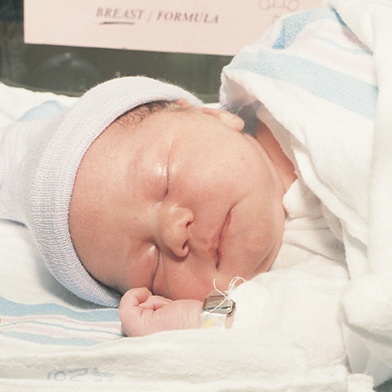 BROAD OBJECTIVE
To provide the learners with knowledge, skills and attitudes on management of the normal neonate
SPECIFIC OBJECTIVES
By the end of this unit, the learners will be able to:-
Describe the immediate and subsequent care of the normal neonate, including APGAR scoring, initial examination and daily routine examination
Describe the physiology of the normal neonate
Describe the minor disorders of the normal neonate.
DEFINITION OF TERMS
A NEONATE:
Also known as a newborn, is a child from birth up to 28 days of life.
b) A NORMAL NEONATE:
A neonate born at term ( at approximately 40 weeks gestation)
Has no physical or physiological features suggestive of an emergency or warranting immediate resuscitation
Has got all the features/ characteristics expected of a healthy neonate
GENERAL CHARACTERISTICS OF A NORMAL NEONATE
A normal term baby weighs appx 2.5-3.5 kgs at birth
When fully extended, measures 45-55cm from the crown of the head to the heels
Has an occipito-frontal head circumference of 34-37cm or  		35-38cm
Appears plumpy and abdomen is prominent
Lies in an attitude of flexion, so as to prevent heat loss
When the arms are extended, their fingers reach the upper thigh level
APGAR SCORING
The Apgar score was devised in 1952 by Dr. Virginia Apgar as a simple and repeatable method to quickly and summarily assess the health of newborn children immediately after birth. 
Apgar was an anesthesiologist who developed the score in order to ascertain the effects of obstetric anesthesia on babies
The Apgar score is determined by evaluating the newborn baby on five simple criteria on a scale from zero to two (2), then summing up the five values thus obtained. The resulting Apgar score ranges from zero to 10.
After delivering the baby, an assessment of the general condition is done after one minute, after five minutes & again after 10 minutes. 
This involves the consideration of five specific signs and the degree to which they are present or absent. The factors assessed are:
Appearance – Colour of the neonate at birth
Pulse - Heart rate of the newborn
Grimace - good grimace =reflex response to stimulation
Activity - Muscle tone of the neonate
Respiratory efforts – vigorous crying or spontaneous respiration
[Speaker Notes: Description of each APGAR score parameter is as detailed on the next slide:]
THE COMPONENTS OF THE APGAR SCORE 
HEART RATE. 
Is the priority assessment of the newborn after birth. 
On auscultation or palpation, the nurse recognizes an absent heart rate or heart rate less than 100 bpm as a signal for resuscitation.
RESPIRATORY EFFORT. 
The newborn’s vigorous cry best indicates adequate respiratory effort, the next most important assessment after birth. 
A weak or absent cry is a signal for intervention.
MUSCLE TONE. 
The nurse determines the newborn’s muscle tone by assessing the response to the extension of the extremities. Good muscle tone is noted when the extremities return to a position of flexion.
REFLEX IRRITABILITY. The nurse assesses reflex irritability by observing the newborn’s response to stimuli such as a gentle stroking motion along the spine or flicking the soles of the feet. When this stimulation elicits a cry, the score is 2. A grimace in response to stimulation scores 1, and no response is a score of 0.
COLOR. The nurse assesses skin color for pallor and cyanosis. Most newborns exhibit cyanosis of the extremities at the 1-minute Apgar check, and this normal finding is termed acrocyanosis. A score of 2 indicates that the infant’s skin is completely pink. 
. Newborns with darker pigmented skin are assessed for pallor and acrocyanosis
A score of 0, 1, 2 is awarded to each of these signs in accordance with the APGAR Score Chart.
THE APGAR SCORE TABLE
Interpretation of APGAR score
A normal infant in good condition at birth will achieve an APGAR score of 8 to 10. 
Therefore, a score of;
 1, 2 & 3 is severe birth asphyxia
4 & 5 is moderate birth asphyxia AND
6 & 7 is mild birth asphyxia 
Thus, the above three will require immediate resuscitation of the baby
IMMEDIATE CARE OF THE NEONATE
GOALS
To establish, maintain and support respirations.
To provide warmth and prevent hypothermia.
To ensure safety, prevent injury and infection.
To identify actual or potential problems that may require immediate attention
i) Establish and maintain clear airway
The most important need for the newborn immediately after birth is a clear airway to enable the newborn to breathe effectively since the placenta has ceased to function as an organ of gas exchange
Check breathing (Baby should be crying or breathing quietly and easily)
To establish & maintain clear respirations:-
a) Wipe mouth and nose off secretions after delivery of the head.
b) Suction secretions from mouth and nose. Suction mouth first, then, the nose
c) Stimulate the baby to cry if baby does not cry spontaneously, or if the cry is weak. The normal infant cry is loud and husky. Observe for the following abnormal cry:-
High, pitched cry – indicates hypoglycemia, increased intracranial pressure, maternal (illicit) drugs withdrawal.
Weak cry – prematurity
Hoarse cry – laryngeal stridor
Immediate care cntd’
ii) Place the infant in a position that would promote drainage of secretions:
Trendelenburg position – head lower than the body
Side lying position – If trendelenburg position is contraindicated, place infant in side lying position to permit drainage of mucus from the mouth. Place a small pillow or rolled towel at the back to prevent newborn from rolling back to supine position
iii) Keep the nares patent. Remove mucus and other particles that may be cause obstruction. Newborns are obligatory nose breathers until they are about 3 weeks old.
iv) Care of the eyes.
It is part of the routine care of the newborn to give prophylactic eye treatment against gonorrhea conjunctivitis or ophthalmia neonatorum. 
Administer tetracycline ophthalmic eye ointment (T.E.O). 
Apply over lower lids of both eyes, starting from the inner canthus to the outer canthus then, manipulate eyelids to spread medication over the eyes.
v) Vitamin K administration.
The newborn has a sterile intestine at birth, hence, the newborn does not possess the intestinal bacteria that manufactures vitamin K which is necessary for the formation of clotting factors. This makes the newborn prone to bleeding. 
So, as a preventive measure, 5mg (preterm) and 1 mg (full term) Vitamin K or aquamephyton is injected IM in the newborn’s vastus lateralis (lateral anterior thigh) muscle.
[Speaker Notes: CURRENTLY, VIT K IS PROVIDED ORALLY]
Vi) Care of the cord
Ligate the cord and make sure the ligature is very tight before you cut the cord.
Clamp and cut the cord (DO NOT MILK THE CORD). It’s important to apply a sterile gauze swab over it while cutting in order to prevent blood spraying the delivery field.
Artificial cord clamp is applied a least 3-4cm from the  abdomen
The manner of cord care depends on hospital protocol.
Cord should be cleansed three times daily with an antiseptic solution.
INSTRUCTIONS TO THE MOTHER ON CORD CARE:
No tub bathing until cord falls off. Do not sponge bath to clean the baby. See to it that cord does not get wet by water or urine.
Do not apply anything on the cord such as baby powder or antibiotic, except the prescribed antiseptic solution
Avoid wetting the cord. Fold diaper below so that it does not cover the cord and does not get wet when the diaper soaks with urine.
Leave cord exposed to air. Do not apply dressing or abdominal binder over it. 
If you notice the cord to be bleeding, apply firm pressure and check cord clamp if loose and fasten.
Cord care cntd’
Report any unusual clinical features which indicates infection on the cord:
Foul odor in the cord
Presence of discharge
Redness around the cord
The cord remains wet and does not fall off within 7 to 10 days
Newborn fever
Cord care
vii) Wipe the baby’s head and the body and wrap to keep warm. 
viii) Record the following information about the baby: 
Label the baby with the mother’s name and I.P. number
Write the date and time of delivery
Sex of the baby
Birth weight
Immediate care of the newborn cntd’
ix) Encourage breastfeeding and routine newborn care
x) Anticipate the need for neonatal resuscitation and prepare in advance for it
Clamped umbilical cord
Keep the baby warm
IDENTIFICATION
Name bands should be applied legibly on the infant’s wrist or ankle
Should include:-family name, sex of the infant, date and time of birth.
They should be fastened securely and should not be too tight or too loose
Care for the baby
Check frequently for bleeding. 
daily Change napkin whenever wet or soiled & have mother do it.
Take temperature twice daily or & hourly if necessary
If the baby’s condition is good mother should be allowed to feed, as often as she wishes to do so.
Test breast feeding and body activity of the child.
Check cord for bleeding and signs of infection,
xi) INFANT-PARENT BONDING
The baby should remain with his mother during the first few hours of life whenever possible, provided the mother and baby are in good condition. This facilitates the attachment process.
PHYSIOLOGY OF THE NORMAL NEONATE
THE SKIN
The skin of a newborn is covered with vernix caseosa in utero to protect and help retain heat and also act as a lubricant during delivery. 
Has an important role in temperature regulation, acts as a barrier to infections, balances electrolytes, stores fat & insulates against the cold
The sebaceous glands cease to produce vernix after birth, which may lead to dryness of the skin. The vernix caseosa peels off within three days of delivery if left alone. 
There is also plenty of fine hair (lanugo) on the skin which falls off in the first month of life.
The skin of the newborn baby is thin, delicate & easily traumatized by friction, pressure or substances with a different PH thus rendering it prone to blistering, excoriation & infection.
Sterile at birth but colonized with micro-organisms within 24 hours
PH reduces from 6.4 at birth to about 4.9 over 3-4 days
A mature baby has many creases on the palms of the hands & soles of the feet
Nails are fully formed & adherent to the tips of the fingers
Sensitivity to touch & pressure, heat and cold and pain are mediated through the skin.
2. THERMO (HEAT) REGULATION
Thermal control in the neonate is initially poor for some time
The neonate leaves a thermo constant environment of 37.1 degrees Celsius, where they have survived for nine months and enters a much cooler atmosphere at delivery. This affects the neonate in various ways.
Firstly, heat regulation in the neonate is poor because of their inefficient heat regulating centre/immaturity of the hypothalamus. 
The subcutaneous fat layer of the neonate is thin and provides poor insulation, allowing the transfer of core heat to the environment and also cooling of the baby’s blood.
A baby’s normal core temperature is 36.5- 37.3˚C thus a normal baby is able to sustain these temperatures so long as the environmental temperature is sustained between 18˚C & 21˚C
Reasons as to why neonatal physiology predisposes to poor thermoregulation.
Wet skin at birth and high surface area to body ratio thus lost heat via skin surface. 
Immature hypothalamus 
Lack of enough subcutaneous fat (term) and/or adipose tissue or brown fat (preterm) 
Poor energy stores and limited brown fat  which leads to limited thermogenesis (heat production)
METHODS OF HEAT LOSS IN NEONATES
EVAPORATION – heat loss through wet skin  
CONVECTION – heat loss from cooler air circulating around warmer skin particularly when exposed  
CONDUCTION – heat loss through direct contact with a cold surface (e.g. scales, unwarmed mattress)  
RADIATION – heat loss from heat radiating towards a cooler surface (e.g. a cold window, wall or incubator wall)
This baby will lose heat by evaporation through a wet skin after birth. Drying and wrapping OR skin to skin contact plus a hat is required
3. RESPIRATORY SYSTEM
At birth, the respiratory system is developmentally incomplete, growth of new alveoli continuing for several years
The lumen of the peripheral airways is narrow, which predisposes to atelectasis (a complete or partial collapse of a lung or a lobe of a lung)
Respiratory secretions are more than in an adult. Their mucous membranes are delicate and sensitive to trauma
Normal respirations in a neonate is 20- 60 (average 44 b/min)
Their breathing is diaphragmatic, chest and abdomen rising and falling synchronously
Their respirations are shallow and irregular, interspersed with brief 10-15 seconds of periods of apnoea (a period of cessation of external breathing) hence periodic breathing.
Babies are obligatory nose breathers and do not convert automatically to mouth breathing when nasal obstruction occurs
4. CARDIOVASCULAR SYSTEM
Foetal type of circulation ceases as the respiration commences
Normal circulation starts when the temporary structures stop functioning. These temporary structures are:-
Foramen ovale
Ductus arteriosus
Ductus venosus
Umbilical vein and hypogastric arteries
At birth, the baby takes a breath and blood is drawn to the lungs and then to the left atrium.
The placental circulation ceases and less blood returns to the right side of the heart.
The pressure in the left side is greater while that in the right side is less
Functional closure of the foramen ovale occurs
Anatomical closure of the ductus arteriosus and formation of ligamentum arteriosum.
As the placental circulation ceases soon after birth when the umbilical cord is ligated, the blood flow to the right side of the heart decreases and the blood on the left side increases causing the foreman ovale to close.
With the establishment of pulmonary respiration, the ductus arteries close. Complete closure happens within eight to ten hours of birth.The cessation of placental circulation will result in the collapse and subsequently drying of the umbilical veins, the ductus venosus and the hypogastric arteries
Initially, the heart rate is rapid; 120- 160 beats per minute.
Peripheral circulation is sluggish thus resulting in mild cyanosis of the hands, feet and circumoral areas
The total circulating blood volume at birth is 80 ml/kg body weight. This volume is usually raised where there’s delay in clamping of the cord at birth
The h.b is high (13-20 g/dl) of which >50% is fetal haemoglobin. Conversion from fetal to adult h.b is completed within the first 1-2 years of life
Breakdown of the excess r.b.cs in the liver & the spleen predisposes to jaundice in the 1st week
5. THE RENAL SYSTEM
Though the kidneys are functional in foetal life, their workload is minimal until after birth
The glomerular filtration rate is low & tubular reabsorption capabilities are limited. 
The baby is not able to concentrate or dilute urine very well in response to variations in fluid intake, nor compensate for high or low levels of solutes in the blood. This results in a narrow margin btwn homeastasis & fluid imbalance
The ability to excrete drugs is also limited & the baby’s renal system  is vulnerable to physiological stress
The first urine is passed at birth or within the 1st 24hrs & thereafter with increasing frequency as fluid intake rises
The urine is dilute, straw coloured & odourless
6. GASTROINTESTINAL SYSTEM
The G.I.T of the neonate is structurally complete, although functionally immature in comparison with that of the adult. The mucous membrane of the mouth is pink & moist &The teeth are buried in the gums
The stomach has a small capacity(15-30ml), which increases rapidly in the 1st wks of life. The cardiac sphincter is weak, predisposing to regurgitation
The gut is sterile at birth but is colonized within a few hrs. bowel sounds are present within one hr of birth
Bowel sounds are present within 1 hour of birth
LIVER FUNCTION
Physiological jaundice is usually seen in 50% of normal neonates from the third to the sixth day of life. This is due to excessive break down of red blood cells resulting from a high haemoglobin level (Hb of 14 - 18mgs/100mls). 
The process of breaking down red blood cells leads to formation of bilirubin. The liver is not able to conjugate the excess bilirubin to enable its secretion through the kidneys. This leads to physiological jaundice.
STOOLS
The neonate is capable of passing the first stool, known as meconium, within the first two to three days of life. This is because the foetus swallows liquor amnii in utero. Thus, their sucking and swallowing reflexes are usually present at birth.
The colour of the meconium is dark greenish for the 1st 48-72 hours and later changes to a mustard (yellowish) colour from the 3rd-5th day. The bowels may be opened three to five times daily.
Note:
The consistency and frequency of stools reflect the type of feeding
Breastmilk results in loose, bright yellow and inoffensive acid stools
The stools of a bottle fed baby are paler in colour, semiformed, less acidic and have slightly sharp smell
7. IMMUNOLOGICAL ADAPTATION
Neonates demonstrate a marked susceptibility to infections, especially those gaining entry thru the mucosa of the respiratory & gastrointestinal systems
The baby has some immunoglobulins at birth but the sheltered intrauterine existence limits the need for learned immune responses to specific antigens. There are 3 main immunoglobulins, igG, igA and igM and of these, only igG is small enough to cross the placental barrier
At birth, the baby’s levels of igG are equal to or slightly higher than those of the mother. This provides passive immunity during the last few months of life.
8. REPRODUCTIVE SYSTEM
In boys, the testes are descended into the scrotum, which has plentiful rugae, the urethral meatus opens at the tip of the penis & the prepuce is adherent to the glans
In girls both at term, the labia majora normally cover the labia minora, the hymen and the clitoris may appear disproportionately large
In both sexes, withdrawal of maternal oestrogens results in breast engorgement with a nodule of breast tissue around the nipple
9. MUSCULOSKELETAL SYSTEM
The muscles are complete, subsequent growth occurring by hypertrophy rather than by hyperplasia
Long bones are incompletely ossified to facilitate growth at the epiphyses
10. PSYCHOLOGY AND PERCEPTION
Newborn babies at birth are alert and aware of their surroundings and they have long periods( 60%) of ‘quiet alert state’ & react to stimuli
i) Special senses
a) VISION
Though immature, the structures necessary 4 vision are present & functional at birth. Babies are sensitive to bright light which cause them to frown or blink. They demonstrate a preference for bold black & white patterns and the shape of the human face
b) HEARING
Newborn babies’ eyes turn towards sound. On hearing a high pitched sound, they 1st blink or startle then become agitated and are comforted by low pitched sounds
c) SMELL & TASTE
Babies prefer a smell of milk to that of other substances & show a preference for human milk
d) TOUCH
Is the most highly developed sense in a neonate at birth. Neonates respond well to touch. The senses of taste, smell, and hearing are functional in the newborn; however, not to the extent of touch.
ii) SLEEP AND AWAKENING
Following initiation of respirations at birth, the baby remains alert & reactive for a period of at least 1 hr, then relaxes & sleeps
The baby goes into 2 sleep states, namely; deep sleep and light sleep
11. GROWTH & DEVELOPMENT
Babies are dependent on their mothers 4 continued survival, growth & dvpt. These will progress satisfactorily if the baby is physiologically & neurologically normal, is in a safe envt, nutritional needs are met & physiological dvpt is promoted by appropriate stimulation & loving care
WEIGHT
The average normal birth weight ranges from 2.5 - 3.5 kilograms. During the first three days of life, the baby loses approximately 10 - 20% of their birth weight but regains it again within one to two weeks.
POSSIBLE REASONS FOR WEIGHT LOSS IN A NEWBORN
Due to tissue fluid loss during the heat loss when the baby is born
When the baby opens their bowels, the meconium which was present in the gut is lost, leading to weight reduction
Poor sucking on the breast due to tiredness incurred during the baby’s passage through the birth canal during labour will affect the baby’s weight since they are not getting enough fluid intake
FIRST EXAMINATION OF THE NEONATE
This is the first/ initial physical examination that is done to a newborn baby
Examination whenever possible should be done near the parents and findings explained to them
OBJECTIVES OF THE FIRST EXAMINATION:-
To rule out external congenital malformations
To determine maturity of the neonate and rule out prematurity
To rule out birth trauma or injury
A thorough physical examination is done during the 1st 4 hours after birth
In order to carry out this examination, you need to have with you the following equipment in a tray:-
Tape measure
Second hand watch
Gloves
Weighing scale
Clinical thermometer
Swabs
Stethoscope
A flat surface or cot
PREPARATION PRIOR TO FIRST EXAMINATION
The midwife should first perform hand hygiene:-This is to prevent the spread of infections.
The midwife’s hands should be warm:-This is to avoid chilling of the infant
The neonate should be in a warm, draught (windy) free environment
There should be enough light to allow the midwife to see the neonate clearly
The examination is performed in an orderly manner from head to toes
EVALUATE THE BABY
APPEARANCE
The baby should be pink in colour.
Note any abnormal facies
Lies in an attitude of flexion
Vernix caseosa-a white, sticky substance is present on the skin. It has a protective function  and is absorbed within a few hours
Residual vernix in the axillae and groin predisposes to excoriation of the skin
Vernix caseosa
THE SKIN
Sterile at birth and is colonized by micro-organisms within 24 hours
General colour of the skin depends on the baby’s ethnic origin
Lanugo,downy hairs cover the skin and are plentiful over the shoulders, upper arms and thighs
Mature baby has plentiful skin creases on the palms of his hands and soles of his feet
Examine the baby systematically in the following manner:
Vital signs - heart rate (120-160/min), respiration (20-60 average 44/min), and temperature (36.5-37.3 degrees centigrade).
Head - Check the shape to see if there is excessive moulding, caput succedaneum or depressed fractures to exclude head injury, microcephalus or hydrocephalus.
On palpation of the vault of the skull:
The bones should feel hard in a full term infant
It may also be done to determine the degree of moulding 
Take the occipital-frontal head circumference (Approximately 34-37 cm).
HEAD CNTD’
Fontanels should be flat, soft, & firm. They bulge when the baby cries or if there is increased in ICP( Intracranial pressure).
Wide anterior fontanelle or splayed sutures may indicate hydrocephalus or immaturity
Sunken fontanelles denote dehydration
MEASURING OCCIPITO-FRONTAL CIRCUMFERENCE
EYES
No tears are present in the eyes of a baby and they become easily infected
Each eye should be visualised to confirm that it is present and the lens is clear
The baby may open his eyes spontaneously if held in an upright position
Any slight bleeding or oedema is noted 
Observe for jaundice,
The normal space between the eyes is upto 3cms
The inner canthal distance averages 2.5-3cms
Normal eye
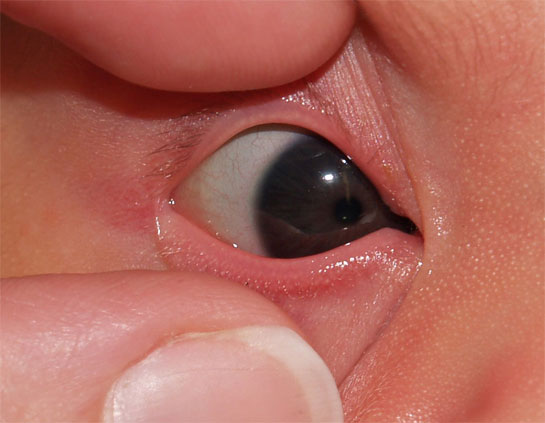 Eyelid edema
EARS 
Placement and position:-
Draw an imaginary line from the outer canthus of the eye to the occiput and the top of the pinna should meet or cross this line.
The upper notch of the pinna should be level with the canthus of the eye
Abnormal:-low set ears Down’s syndrome, renal anomalies
Down syndrome
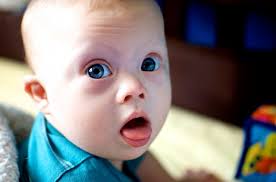 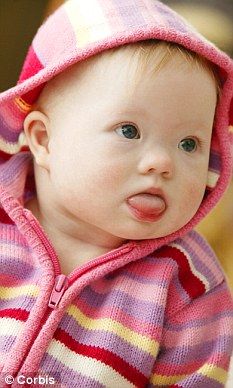 Normal ear
Ear tag
THE MOUTH
The mouth can be easily opened by pressing against the angle of the jaw. This allows visual inspection of the tongue, gums and palate.
The palate should be high arched, intact and the uvula central
The midwife uses her little finger to feel the palate for any submucous cleft.
Inspect for cleft lip and palate
A normal baby responds by sucking the finger
Precocious teeth may protrude through the central part of the lower gum
Though usually covered by epithelial tissue, such teeth may have erupted and be loose, requiring extraction in the early neonatal period to prevent their inhalation.
Inspect for ankyloglossia (tongue tie)
Precocious /natal teeth
CLEFT PALATE
CLEFT LIP
Normal tongue
Ankyloglossia
Nostrils - Check for patency with no polyps or flaring.
Neck - Check for congenital goitre or enlarged glands.
Limbs and digits - Check for equality, free movement, fractures, webbed fingers, extra digits and any bony tissues. Extra digits can be ligated with silk and will fall off (with the parents permission). Check for Erb's palsy.
The digits should be counted and separated to ensure webbing is not present
Normal flexion and rotation of the ankle and wrist joints should be confirmed
Normal nose
Dislocated nasal septum
Extra Digits
Webbed fingers
THE HIPS
Specific exams are done to detect developmental dysplasia of the hips
NOTE:-care must be taken to avoid producing an iatrogenically unstable hip
Exams done are:-Ortolani’s test
               - Barlow test
ORTOLANI’S TEST
The baby’s legs are grasped with the flexed knees in the palms of the examiner’s hands
Femur is splinted between the index and middle fingers and the thumb
From an adducted position, baby’s thighs are flexed on to the abdomen, rotated and abducted through an angle of 70-90 degrees towards the examining surface, while lifting the trochanter anteriorly.
NO FORCE SHOULD BE EXERTED
If the hip is dislocated,a clunk sound will be felt
Ortolani’s test
Barlow’s test
Baby’s legs flexed, then, the thigh is grasped loosely with the examiner’s index and middle finger along the greater trochanter and the thumb on the inner thigh. 
As hip is gently adducted to 70 degrees, gentle pressure is exerted in a backwards and lateral direction
A ‘clunk’ is felt as head of femur dislocates out of the acetabulum
Chest - Check for continuity of sternum and the shape of rib-cage, respiratory rate, enlarged breast or absence of breast tissue .
Abdomen - Should be intact and firm, check for umbilical hernia and exomphalus (protrusion of abdominal organs through a defect in the anterior wall). Abdominal distension is present in hydrops foetalis. Check for blood oozing from the cord and clamp again if necessary (cord shrivels within 24 hours, falls off within 6-10 days).
Exomphalus
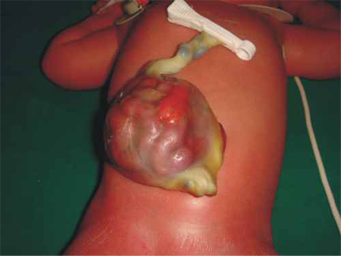 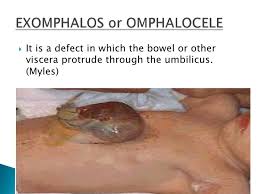 External genitalia - Confirm the sex of the baby to rule out pseudo-hamaphroditism or intersexes. 
In males, check for undescended testes, Epispadias and hypospadias and phimosis. 
In females, check for bleeding from urethral and vaginal orifice. Vaginal bleeding may be due to excessive hormones from the mother
THE SPINE
The baby lies prone and midwife examines the back
The spinal column should be continuous
Any swellings, dimples or hairy patches may signify an occult spinal defect
Neurological Assessment
This entails the checking of reflexes, which deal with the function of the baby’s nervous system as well as physical and behavioural assessments. 
At the beginning of the examination, observe the baby’s movements. These movements involve all extremities and should be random and symmetrical but never stereotyped
a) Moro Reflex
Also known as Startle reflex.
Support the baby’s head and body in supine position about a centimetre from the cot. Allow the head to drop back. Look at the baby’s response. 
The baby throws out his arms extending the elbows and fingers with embracing movements of the arms.
The Moro reflex is symmetrical in a normal baby at birth and disappears after four (4) months. 
It is incomplete in the pre-term baby and absent in the baby with intra-cranial injury.
NB//	>>> If the Moro reflex is still present after the age of 6 months, neurological maturity may be delayed or another neurological disorder may be present thus the need for further evaluation/ assessment of the child.
The Moro reflex
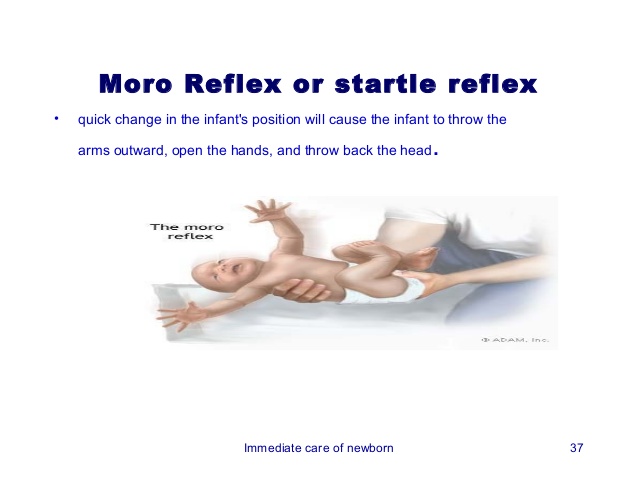 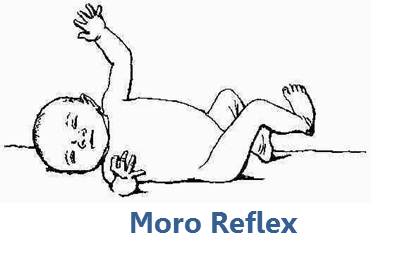 b) TONIC NECK REFLEX
Also known as the ‘FENCING REFLEX’
A fencing position is assumed, that is, the baby lies on the back, head rotated to one side with one arm and leg partially or completely extended. 
The opposite arm and leg are flexed. This is a manifestation of the immaturity of the newborn’s nervous system.
Disappears at 6 months of age
Tonic neck reflex
c) Rooting Reflex
To test for the rooting reflex, gently touch the corner of the baby’s mouth with clean fingers. 
The baby will open his/her mouth turning towards the stimulus in anticipation of the mother’s nipple. 
To check for;
d) Sucking reflex
Place a clean finger in the baby’s mouth noting the sucking strength. 
The sucking reflex is poor in pre-term babies.
e) Stepping Reflex
The stepping or dancing reflex is present at birth but disappears soon after. 
Once this reflex diminishes, the infant does not attempt a stepping motion until he/she starts to walk.
 Hold the infant up, with the feet touching a surface. The infant will attempt to make some steps or pressing movements.
Stepping reflex
f) Grasp Reflex
At birth, the grasping reflex of both hands and feet is present. 
The infant will grasp any object you place in their hand, and then let it go. 
They are able to hold on to a finger so securely, that you can lift them to a standing position.
Stroking the soles of the feet causes the toes to turn downwards trying to grasp. 
By applying traction to the baby's wrists raise them to a sitting position. 
A full term infant will offer a strong resistance while a pre-term does not resist the pull.
g) Protective Reflex
Other reflexes include protective reflexes such as:
The blinking reflex, which protects the eyes from bright light
Sneezing and coughing reflexes used to clear the infant’s throat
The yawn reflex, which draws additional oxygen
Cry reflex, which helps to withdraw from painful stimuli
Once this examination is completed, the baby can be placed on the cot for transfer to the nursery or given to the mother. 
After completing the delivery of the baby, you should transfer the mother to the postnatal ward where she will rest.
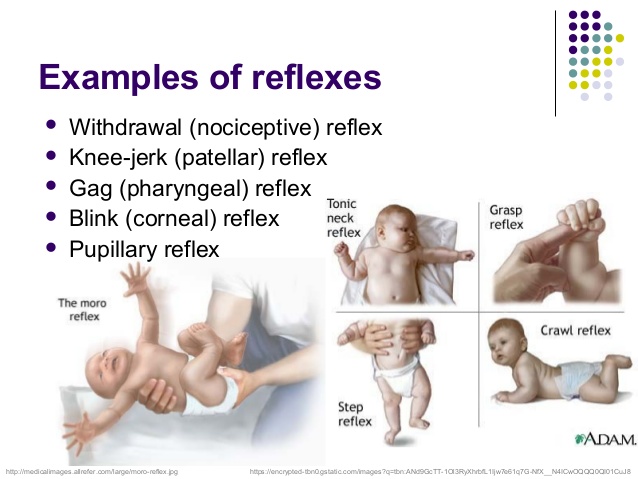 DAILY EXAMINATION OF A NEWBORN
Similar to the first exam but concerned with monitoring daily changes in the baby and detecting any signs of infection.
The baby should be examined everyday by a midwife in order to evaluate the progress and identify problems as they arise
OBJECTIVES OF DAILY EXAMINATION OF NEWBORN
To detect any neonatal complications the baby might have developed since birth and take appropriate action
To detect and rule out any internal congenital anomalies
Assess growth and development of the baby
Monitor progress of the baby
		INDICATION:
All newborn babies
Requirements for daily examination of the neonate
Top shelf of the trolley:
Gallipot with cotton wool swabs
A thermometer
Stethoscope, tape measure
Bottom shelf of the trolley:
Baby’s chart
Extra linen, Povidine iodine solution (Betadine), spirit 
A jar of hot water
A bowl
A pus swab
Accessories:
Weighing scale
Receptacle for used swabs
PREPARATION:
Baby
Explain the procedure briefly to the mother to gain her verbal consent.
Make the baby comfortable
Undress the baby and wrap it to keep it warm
2. Equipment
 Clean the trolley and set it with the equipment stated above
Have a weighing scale in good working order
3. Environment
Close the nearby windows
Screen the bed for privacy
Ensure the room is warm with adequate lighting
Wheel the trolley next to the bed
Place the receptor for used swabs 
4. Self (Midwife)
Review guidelines for daily examination of the newborn
Wash and dry hands 
Obtain brief history on labour, date and time of birth and birth order
Ask on immediate condition of the baby after birth and initial examination findings
PERFORMANCE:-
Ask the mother to undress the baby but wrap up warmly
Lay the baby flat on the bed
Wash hands and expose the baby briefly for general inspection and cover it as soon as possible
Note the posture, breathing pattern, general color, rash and skin changes then examine systematically as follows:
The head:
Note any swelling e.g. development of cephalohaematoma and if caput succedaneum is subsiding. Examine for resolution of birth injuries, abnormal size of the head and take head circumference if applicable
Examine for presence of cradle cap, signs of dehydration and increased intracranial pressure (denoted by bulging of the fontanelles).
Eyes: examine for signs of infection e.g eye discharge, jaundice and resolution of subconjuctival haemorrhage
Ears: observe for signs of infection e.g. leakage of fluid and note the hygiene behind the ears
Nose: observe for signs of infection and presence of dry mucus
Mouth: observe for cyanosis on the lips, sucking blisters and signs of oral thrush. Dry lips denote dehydration status.
Neck: assess for hygiene, peeling of the skin at the folds and presence of a heat rash
Chest: assess for ease of breathing, count the respiratory rate & the heart rate, presence of breast engorgement, skin condition e.g. pemphigus neonatorum (excoriation of the skin because of an infection)
Abdomen: assess for tenderness, the state of the cord and listen to the bowel sounds ( should be present)
Genitalia: assess for hygiene on the skin folds, for females, check for pseudomenses and for males, enquire for any problem
Buttocks: assess for hygiene, nappy rash and excoriation of the skin
Limbs( upper and lower): assess for hygiene, oedema and note movement
Take vital signs e.g. apex beat, temperature and respirations
Take weight and comment accordingly then dress the baby
Make the baby comfortable & communicate your findings to the mother and advise her accordingly throughout the examination
Clear the tray and wash hands
Record the examination on the relevant charts and communicate any abnormal findings to the staff in charge of the shift
Enquire from the mother the baby’s feeding habits, elimination and sleeping pattern and interpret accordingly & thank the mother and leave them comfortable
Top-tailing a Newborn
OBJECTIVES:
To provide comfort to the baby
To maintain baby hygiene 		
ORGANIZATION:
Review the set guidelines on the procedure
Greet the mother and introduce self
Explain the procedure to the mother to gain her consent and cooperation
Ensure you have the following: (Requirements)
Warm water at a temperature of 37-38 degrees Celsius in a clean jug or container.
Dry cotton wool swabs
A clean bowl
Clean wrappers, baby clothes and a diaper
Covered small mattress on a bench/bed and Oil-(PRN)
Ensure cleanliness and warmth of the room at a range of 24-30 degrees Celsius
Close the nearby windows
By ready to perform the procedure quickly to avoid exposing the baby to cold
Undress the baby and cover warmly
Performance
Wash and dry hands, put warm water into the bowl and soak some cotton wool
Squeeze excess water from the swabs to avoid too much wetness on the skin and on clothings, every time before use
Start by wiping each eye at a time, starting from the inner to the outer canthus
Clean the face with another swab
Clean the ears, paying attention to the skin folds
Wipe the neck and axilla, paying attention to the skin folds
Wipe the elbows, hands and between the fingers
Clean the groin and genitalia, paying attention to the skin folds
Lift the baby’s legs with the left hand and clean the buttocks, including other areas on the back       soiled with meconium/stool
Wipe the feet and between the toes
Apply oil on the skin if necessary
Fix the diaper after massaging the area thoroughly  with a thin layer of oil
Dress the baby, wrap warmly and give to the mother to feed. Thank the mother for her cooperation
N.B. talk to the baby throughout the procedure
Discard dirty swabs in the respective coded bin
Discard the dirty water appropriately
Wash the bowl with soapy water and sterilize it ready for next use
Put the dirty linen in the respective bin ready for laundry
Document, interpret and report to the staff in charge of the shift any complication(s)  noted     during the procedure
MINOR DISORDERS OF A NEWBORN & THEIR SPECIFIC MANAGEMENT
Vomiting
Rash:-
Heat rash
Nappy rash
Breast engorgement
Pseudo-menstruation
Constipation
Oral thrush
Moulding
[Speaker Notes: **** sticky eyes is not considered a minor disorder as it can be due to STIs= Ophthalmia neonatorum which is a major neonatal disorder ****]
VOMITING:
Vomit on first day due to irritation of stomach by swallowed amniotic fluid. Vomiting soon after feed is due to faulty technique of feeding. If vomiting persists for longer it leads to some other conditions
HEAT RASH
Eruption of papules and blisters when baby is kept too warm.
It occurs when pores in the skin get clooged and sweat cant get out hence, heat rash develops.
MANAGEMENT
The parents should be advised to:-
Loosen or remove extra clothing from the baby 
Let him air dry rather than rubbing him with a towel
NAPKIN RASH
More common in artificially fed babies. 
It can be prevented by frequent care and attention to the napkin area along with immediate changes of the napkins after each soiling.
Breast engorgement
The enlargement of breasts occurs in full term babies of both sexes on 3rd or 4th day and may last for few days or even weeks. 
Lack of inactivation of progesterone and estrogen after birth due to immaturity of neonatal liver, leads to further rise in their levels thus resulting in hypertrophy of breasts. 
The local massage, fomentation should be curbed and mother reassured.
PSEUDO MENSTRUATION
The development of menstrual like withdrawal bleeding may occur in above ¼ of female babies after 3 to 5 days of birth.The bleeding is mild and lasts for 2 to 4 days. The local aseptic cleaning of genitals is advised. 
Caused by the withdrawal of maternal hormones
CONSTIPATION
It is commonly met in artificially fed babies. 
Management :Correction of the diet and extra water is usually effective
ORAL THRUSH
1% gentian violet solution or nystatin suspension, applied to each side of the mouth with a cotton swab 3-4 times a day.
MOLDING
The head may appear asymmetric in the newborn of a vertex birth.
Caused by the overriding of the cranial bones during labor and birth.
Diminishes within few days after birth, so just reassure the mother.

		End
THE NORMAL PUERPERIUM
Finally…
NORMAL PUERPERIUM & ITS SPECIFIC MANAGEMENT
SPECIFIC OBJECTIVES:
At the end of these sessions, students will be able to:
Define normal puerperium
State physiological changes that take place in the mother during peurperium
Describe the postnatal care given for mother and baby.
Describe & manage the maternal minor disorders during puerperium
Introduction;
Following the birth of the baby and expulsion of the placenta, the mother enters a period of physical and psychological recuperation
Post natal period
Synonyms:
Puerperium
Post-partum period
Definition:
i) Puerperium is the period immediately following labour during which, the reproductive organs return to their pre pregnant stage. Lactation is initiated, and the mother recovers from the physical and emotional experiences of parturition.
Puerperium begins as soon as the placenta is expelled and lasts for 6 weeks (42 days). It’s the process whereby the genital organs revert back to their original pre-pregnancy state (involution).
The puerperium period covers six to eight weeks following delivery or abortion and is characterized by:
General organs return to their pre-gravida state( involution)
Initiation of lactation
General recuperation (recovery) of the mother
ii) Post-natal care
The care given by a skilled attendant to meet the needs of both the mother and the baby after birth to reduce their risk of morbidity and mortality as well as to promote the health and wellbeing of the mother and baby. 
Postpartum care is care given to the mother from the time of placental expulsion up to 6 weeks after delivery.
Incidence of maternal & newborn mortality
Globally, over 500,000 women die as a result of pregnancy related conditions. About 60% of these deaths occur within the first week following childbirth.
One million newborn deaths occur within the first 24 hours after birth and 75% of neonatal deaths occur during the first week of life 
In Kenya, most maternal and newborn deaths occur in the early postnatal period.
Currently in Kenya, Neonatal mortality rate is contributing to 60% of infant mortality rate. 
The above rates/incidences therefore emphasize the importance of midwives and other involved parties to offer quality post natal care to the clients.
THE CARE WHICH IS REQUIRED DURING PUERPERIUM IS BASED UP ON THE FOLLOWING PRINCIPLES:-
Promotion of physical well-being by good nutrition, adequate fluid intake, comfort, cleanliness, and sufficient exercises to ensure good muscle tone.
Early ambulation is insisted to prevent deep vein thrombosis.
Establishment of emotional well-being.
Promotion of breast-feeding/ sound methods of infant feeding.
Prevention of possible puerperal complications
CLASSIFICATION OF PUERPERIUM
Immediate: First 24 hours after child birth
Early: Includes the first postpartum week
Remote : Traditionally until the sixth week post-partum
Anatomic changes during puerperium
Uterus: The uterus in pregnancy enlarges by about 11x its non pregnant  weight. Its growth is influenced by progesterone and estrogen, which cause hyperplasia and hypertrophy
Uterine involution occurs mainly by decrease in myometrial size and is complete by the 6th postpartum week
LOCHIA
Lochia are the discharges from the uterus, cervix and vagina for the first fortnight (14 days) during puerperium. 
They are alkaline in reaction and contain blood, debris of deciduas, and liquor amnii, lanugo, vernix caseosa and meconium.
THE SEQUENTIAL CHANGES IN LOCHIA
Lochia rubra (red) lasts from the 1st -4th days post-partumly. Consists of blood, chorion, decidua, amniotic fluid, lanugo, vernix caseosa and meconium.
Lochia serosa – lasts from 5th -9th days post-partumly. Colour is yellowish or pink or pale browne. contains less blood, more serum as well as leukocytes & organisms
Lochia alba- (pale white) lasts from 10th -15th  day post- partumly.
The character of the lochia gives useful information about the abnormal puerperal state.
CHARACTERISTICS OF LOCHIA
Should not be excessive in amount
Should never have an offensive odor
Should not contain large pieces of tissue/ debris
Should not be absent during the first 3 weeks
Should proceed from rubra -- serosa – alba sequentially
Cervix,vagina, muscular walls, fallopian tubes, ovaries
Cervix closes during puerperium to remain as a slit
Inflammatory changes with no clinical signs of salpingitis occur
The vagina returns to its antepartum state by the third week
The torn hymen heals and is known as the carunclae myrtiformes
The voluntary muscles regain tone during puerperium
Abdominal muscle involution may take about 6-7 weeks
The vagina
Although the vagina may never return to its prepregnancy state, the supportive tissues of the pelvic floor gradually regain their former tone. 
Women who deliver vaginally should be taught and encouraged to perform Kegel exercises (intermittent tightening of the perineal muscles) to maintain and improve the supportive tissues of the pelvic floor by tightening the perineal muscles.
Physiologic changes
Fluid and electrolyte balance
The baby and placenta weigh about 5kg
After their delivery about 4kg is lost in form of fluid
Electrolyte balance is back to normal by the end of the first week
Cardiovascular changes
Immediately following delivery, there is a marked increase in peripheral vascular resistance due to the removal of the low-pressure uteroplacental circulatory shunt. 
The cardiac output and plasma volume gradually return to normal during the first 2 weeks of the puerperium. As a result of the loss of plasma volume and the diuresis of extracellular fluid, a marked weight loss occurs in the first week.
Cardiovascular changes cntd…
There is an increase in thromboxane(vasoconstrictor or that of prostacyclin(vasodilator)
Blood volume decreases from 5-6 l to 4l by the third week.
Mean loss is 500ml in vaginal birth and 1500ml by cesarean section or delivery of twins or triplets
Haematopoesis: During pregnancy there is an increase of haematocrit by 30% about 15 % of this is lost after delivery
Return of Menstruation and ovulation
In women who do not nurse, menstrual flow usually returns by 6 to 8 weeks, although this is highly variable. 
Although ovulation may not occur for several months, particularly in nursing mothers, contraceptive counseling and use should be emphasized during the puerperium to avoid an undesired pregnancy.
The breasts
Usually the breasts are soft on palpation during the first 24 hours post delivery; there may or may not be any colostrum at this time. But by day 3 they normally becomes swollen, warm and increased vascularity is demonstrated. 
From Day 2-4, milk secretion is established in most cases. 
It is important that the mother is shown the correct technique for proper positioning of the baby and attachment to avoid cracking of the nipples.
The Psychology of the Mother During Puerperium
During the puerperium the mother is subjected to emotional turmoil and you must be supportive and observant. She should be allowed to cuddle her baby and express her love as she wishes. This maternal instinct is at times delayed.
The midwife should be kind, patient, and compassionate towards the mother and give her the necessary education concerning her and the baby. Each mother should be taken as an individual based on her maternal experience, educational background, maturity and parity.
Mothers should be given all the information necessary to ensure they know how to care for their babies. 
‘Rooming in’ is the term given when a hospital plans for the mother to stay with the baby for most of the 24 hours in a day. It is highly recommended because it has been seen to have great psychological advantages for both mother and baby. 
Bonding commences immediately and demand breast-feeding can be successfully practiced
General Involution
Every system in the body is affected during this process, including the heart and circulatory system. With the cessation of the utero-placental circulation, the work done by the heart decreases. The quantity of blood required also gradually returns to normal. The renal and musculo-skeletal systems also return to normal.
Involution of the Uterus
DEFINITION
The uterus returns to its normal site, tone & position of non pregnant state Mechanism
The size of the pregnant uterus is 30 x 22 x 20cm and it weighs 1000gms at the end of labour. It is 15 x 11 x 7.5cm by the end of puerperium. 
Involution takes place, by which point it measures 7.5 x 5 x 2.5cm and weighs 60gms.
Involution is the return of the uterus to its normal size, position and tone and is brought about by autolysis and ischaemia.
Autolysis is a process by which muscle fibres are digested by the proteolytic hormone. The muscle fibres have to dissolve a large amount of their protein in order to achieve this reduction in size. This means that a great deal of nitrogen is excreted by the body in the urine together with the excess fluid retained during pregnancy.
This is why a lot of urine containing large amounts of nitrogen is excreted during the first few days after delivery. In addition, the epithelial lining of the uterus, other cellular debris, and red blood cells are expelled as lochia from the uterus.
Ischaemia is localized anaemia of the uterus, which occurs when the placenta is expelled. Blood vessels are constricted, which results in the reduction of the blood supply to the uterus. The phagocytes dispose of the redundant muscle fibre and elastic tissue. The vagina, ligaments of the uterus and muscle of the pelvis also return to their pre-gravida state. If not, prolapse of the uterus may occur later.
Lining of the uterus is cast off and is replaced first by granular tissue and then by endometrium
Onset of Lactation
Lowered oestrogen levels trigger the production of prolactin from the anterior pituitary gland, which initiates lactation. 
The maintenance of lactation depends on putting the baby on the breast, but secretion of milk commences on the third to fourth day. 
The baby should be put on the breast immediately, which leads to oxytocin release and assists in keeping the uterus well-contracted  & also triggers the milk let down reflex
Specific Management of Normal Puerperium
The aim of managing the puerperium is to:
Maintain the mother’s good health
Aid involution of the pelvic area
Promote exclusive breast-feeding
Prevent infection and other puerperium complications
Educate the mother on the proper care of her own health and the baby
General condition
Ensure that the patient is feeling well and relaxed, has no signs of anaemia or jaundice, The vital signs of temperature, pulse, BP and respiration are within normal range, and the uterus is well contracted. 
While the mother should be encouraged to rest adequately, early ambulation and exercise should be encouraged.
Care of the mother
After the birth of the baby & expulsion of the placenta:
Clean perineum & apply sterile pad
Make her comfortable
Give her a cup of tea and something light to eat (immediate)
Allow her to rest
Record vital signs:
4 hourly for the 1st & 2nd day
then twice daily
if elevated as doctor ordered
Check for any bleeding & intervene appropriately
The mother and the baby should be examined daily and if any abnormality is noted, the doctor should be informed. 
Perform a daily post natal examination of the mother as described below:
PERFORMING DAILY POST NATAL EXAMINATION OF THE MOTHER.
Briefly explain the procedure to the mother and ask her to empty the bladder.
Have the environment prepared i.e. close the nearest window and screen the bed
Assemble the necessary equipment i.e. vital signs tray, tape measure& clean gloves
Wash hands and wear gloves
Instruct the mother to lie on the bed with only one pillow under her head
Examine the head for hygiene and general neatness of the hair
Examine the eyes for anaemia, jaundice and sight problems
Examine nose and ears for signs of infection, hygiene and hearing problems
Examine the mouth for signs of dehydration and general oral hygiene
Neck, check for hygiene, enlargement of the thyroid and lymph glands
Check the chest for breathing, breasts for signs of infection and success of lactation
Examine the abdomen for size, shape and organomegally. Examine for involution of the uterus i.e. size, consistency and take the fundal height. The fundal height should reduce by 0.5 - 1 centimeter daily. 
Examine the upper limbs for hygiene, pallor, oedema, muscle wastage and tremors
Examine the lower limbs for hygiene, oedema, muscle wastage, signs of varicosity and D.V.T.- by checking on the calf muscles
Instruct the mother to remove pad. Inspect lochia for colour, consistency, amount, smell and compare the findings with expectation. Check perineum for hygiene, oedema, healing of laceration, episiotomy or tear.
If there is persistent lochia rubra, this points to the need for further investigation. Offensive lochia odour denotes infection.
Advise the mother to wash the episiotomy at least four times a day with salt water and change the pad as soon as it is soiled and after she goes to the toilet.
Take the vital signs and enquire on the feeding habits, elimination and the sleeping pattern of the neonate
Advice the mother accordingly during the examination and congratulate her appropriately
Leave the mother comfortable; communicate your findings in simple terms. Allow the mother to ask questions
Clear the trolley or tray & un-screen the bed
Record the findings on the relevant charts and report any abnormalities for further intervention(s).
Specific management of puerperium ctd’
Ambulation is important to prevent deep venous thrombosis. Encourage the mother to walk around and keep the bladder empty.
Take her temperature, pulse, respiration and blood pressure twice daily.
Check the breasts and if she is not lactating, express colostrum.
Increase expressing on the second day and milk should be sufficiently established by the fourth day.
Advise the mother on how to feed the neonate.
When fixing the baby on the breast she should put the whole areola in the baby’s mouth.
She should initially breast feed the baby for three minutes to prevent cracked nipples and empty the breast in cases where the baby does not feed a lot. This is especially important in the first days to prevent engorgement.
Counselling the client on postpartum care and hygiene
It is important that after delivery, the woman is counselled comprehensively on the following topics: 
Explain the importance of having someone nearby for the first 24 hours/subsequent few days to monitor any change in her condition 
Nutrition counselling should include: the importance of eating more and healthier foods and drinking plenty of fluids. Explore and dispel any myths on particular food taboos. 
Counsel the woman on the importance of maintaining personal hygiene. This includes discussing with women the type of pads they will use, the frequency of changing the sanitary wear (4 to 6 hourly) and their disposal
Counsel the woman on how to care for the perineum (or episiotomy) when she goes home, taking into consideration her home environment. She needs to know the importance of not inserting anything into the vagina 
Hand washing is particularly important to prevent infection. This is also imperative when handling the baby. 
Advise her to avoid sexual intercourse until the perineal wound has healed 
Discuss return to fertility – (as soon as 4 weeks after delivery if not exclusive breast feeding) 
Discuss breast care (and infant feeding) and the importance of exclusive breast-feeding). 
Advise her on Pelvic floor exercise to strengthen the perineal muscles
THE 6 WEEKS POST NATAL EXAMINATION
This is carried out during the sixth post-partum week
PURPOSE
To assess the general physical & emotional health of the mother
To assess whether the reproductive organs have gone back to their pre-gravid state
To evaluate family planning needs
REQUIREMENTS
A trolley containing:
Top shelf: a vaginal examination pack containing speculum
Bottom shelf:
A bowl with cotton wool swabs
Antiseptic lotion in a bucket of warm water
Transport media container
Lubricant
Sanitary pads
Bed linen
A clean gown
Vital signs tray
Sterile gloves
Clean gloves
Clock
Accessories:
Mother’s notes
Coded bin
Potarble light
Weighing scale
Baby cot
FP devices
Urine jug
Collect information on:
Mother’s health status & menses
Baby’s feeding, sleeping, growth & immunization status
Explain the procedure to the mother
Ensure that the bladder is empty
Assist the woman in supine position on the couch
Screen the bed
Take vital signs
Assess the state of health & note whether calm, happy or depressed
Exclude pallor of the conjuctiva, tongue, palm & fingers
On the chest note;
Respirations, size & shape of the breasts
State of nipples, whether cracked, sore, flat, inverted or prominent
Examine breasts for lumps
Educate her on breast examination
Abdomen: inspect firmness of the muscles & palpate for uterine involution
Genitalia: inspect for cleanliness, discharge, oedema, sores, warts and note state of episiotomy & tears
Perform a digital vaginal or speculum examination. A pap smear should also be done for detection of cancerous cells on the cervix
Dry the vulva and leave her comfortable
Examine the legs for varicose veins, oedema and tenderness
Highlight important findings and inform the mother
Counsel the mother on FP & Future pregnancies
Share health talks with the mother on exclusive breastfeeding, hygiene e.t.c.
TARGETED POSTNATAL CARE
Definition of targeted post natal care
Targeted postnatal care is an approach, which defines a set of postnatal care services delivered to both the mother and baby in a minimum of four visits spread throughout the first six months following delivery.
Elements of targeted postnatal care
These include the following: 
a) Maternal care: 
Health promotion using health messages and counselling (e.g. on nutrition and resumption of sexual activity) 
Assist the mother and her family to develop a personalized PNC (post-natal care) plan 
Provision of Essential postpartum care by a skilled attendant 
Early detection of post-partum danger signs and treatment of problems 
Elimination of mother to child transmission of HIV (EMTCT)
[Speaker Notes: PNC=post natal care]
Emergency Preparedness and Complication readiness post-partumly
Counselling and service provision for Postpartum FP / healthy timing and spacing of pregnancy 
Screening for other conditions e. g cervical cancer, breast cancer, STI/RTI’s
Ct… Elements of targeted postnatal care
Newborn care
Provision of Essential Care of the Newborn. 
Counselling on infant and young child feeding 
Early detection of major neonatal danger signs and treatment of problems 
Immunization in order to prevent and reduce childhood morbidity and mortality related to immunisable diseases.
Schedule of targeted postnatal care visits
The recommended schedule for Kenya is as follows: 
1. Within 24-48 hours = visit 1 
2. 1 to 2 weeks = visit 2
3. 4 to 6 weeks = visit 3
4. 4 to 6 months = visit 4
1st VISIT i.e. within 1ST  24-48 hours
NOTE: 
The initial assessment should be carried out as soon as possible after delivery. 
In case of a facility birth, the mother and baby should be checked again before discharge. 
Where delivery has occurred at home, both mother and baby should be reviewed by a skilled provider as soon as possible within 24/48 hours
1st visit. Check /perform:
Baby
Mother
Physical assessment: Pallor, Temperature, Blood Pressure, uterine involution, 
Inspection of the C/S wound- if present- for bleeding 
Assess lochia and blood loss 
Breast examination for establishment of lactation, 
Calf tenderness to rule out DVT
Apgar scoring 
Take temperature 
Take and record birth weight 
Head to toe examination 
Assess for danger signs for baby 
Observe a breast feed & interpret appropriately
[Speaker Notes: 1st  visit 24-48 hrs]
Danger signs in newborns
There are 8 major danger signs in newborns:
1.Poor feeding
2. Lethargy
3. Convulsions
4. Hypothermia
5. Hyperthermia
6. Chest indrawing
7. Fast breathing (>60 breaths/min)
8. Neonatal Jaundice
2nd  visit. Check /perform:
Baby
Mother
Mental status 
Pallor, BP, temperature, pulse rate 
Lochia loss- (Colour, amount, smell) 
Assess for calf tenderness 
Infection /pus from C/S site or perineal wound 
Breast condition 
Uterine involution 
Observe a breast feed
Growth monitoring; chart weight 
Head to toe examination 
Assess for danger signs for baby 
Check eyes for discharge 
Immunization status 
Observe a breast feed
[Speaker Notes: 2nd visit- Within 1-2 weeks]
3rd   visit. Check /perform:
Baby
Mother
General condition of mother, head to toe physical exam 
Mental status 
BP, Weight, temperature 
Uterine involution 
Lochia (amount /Colour) 
Observe a breast feed
Growth monitoring; chart weight 
Head to toe examination 
Assess for danger signs for baby 
Immunization status
[Speaker Notes: 3rd visit- 4 -6 weeks]
4th  visit. Check /perform:
Baby
Mother
Check: 
Growth monitoring; chart weight 
Head to toe physical examination 
Assess for danger signs for baby 
Immunization status
Check the general health of mother 
Provide: 
FP method of choice 
Screening for RTI /STI 
Screening for cervical cancer –if not done 
Screening for TB 
Clinical Breast examination 
Treat or refer any complications that are detected
[Speaker Notes: 4th visit- 4 - 6 months]
Minor ailments/ disorders of puerperium & Their specific management
Postpartum blues
After pains
Sub-involution
Pain on the perineum
Breast related disorders- breast engorgement, sore & cracked nipples 
Postnatal diuresis
Constipation
Postpartum Tears or Fourth Day Blues
A minor disorder during puerperium
This condition is characterized by mild depression and mood swings due to a temporary endocrine hormonal imbalance following childbirth. 
It occurs in fifty 50% of post-natal mothers on around the fourth day.
CLINICAL FEATURES OF POST PARTUM BLUES INCLUDE:-
Inappropriate guilt or negative feeling towards self 
Decreased interest or pleasure in normal activities
Mother feels tired and /or agitated all the time 
Disturbed sleep (too much or too little, waking early)
Diminished ability to think or concentrate
Marked loss of appetite, loss of libido
Rejection of the baby and 
Mother cries easily
SPECIFIC MGT OF POST PARTUM BLUES
A midwife should try to prevent the 'blues' by educating the mother during the pre-natal period on how to take care of herself and the baby to build up her confidence
The woman needs to be assured that the experience is quite common and that many women experience the same thing. 
The provider should listen to her concerns and give her emotional encouragement and support. 
The partner and family need to be counselled to provide assistance to the woman.
Management of post-partum blues cntd’
Teach the mother how to check for minor discomfort and the relevant remedies to reduce the feeling of anxiety that the baby is ill whenever they cry. 
She should be followed up in two weeks and referred if no improvement is noted to prevent occurrence of major depression.
Note:
Any prolonged episodes of depression during or after pregnancy should receive urgent psychiatric attention.
AFTERPAINS
It is the spasmodic, intermittent pain felt in the back and lower abdomen after delivery for a variable period of 2-4 days. 
It is often felt more frequently while breast-feeding. Presence of blood clots or bits of the after the birth leads to spasmodic hypertonic contractions of the uterus in an attempt to expel them out.
MANAGEMENT
Massage the uterus with expulsion of the clot.
Administer analgesics (ibuprofen) and antispasmodics
SUBINVOLUTION
Term used to describe a uterus that remains large and fails to reduce in size and in mass following child birth.
It may result from retained placental fragments, infection and myoma.
Sub-involution is suspected if the following occurs:
The lochia fails to progress from rubra to serosa
The woman gives a hx of excessive bleeding
Uterus is tender on palpation (suggests endometritis)
Leucorrhoea and backpain
Enlarged uterus is palpable
MGT OF SUB-INVOLUTION
Evaluate for the cause and manage appropriately e.g. completely remove all products of conception
oral antibiotics : usually effective in metritis
PAIN IN THE PERINEUM
Some degree of pain is felt in the stitches. 
Abnormal pain should be investigated to diagnose vulvo-vaginal hematoma or infection is developing.
RELIEVING MEASURES
After using the bathroom, spray or pour warm water over the entire vaginal area. 
Encourage mother to pat the area dry, making sure to start at the front and end at the back to avoid spreading germs from the rectum to the vagina.
To reduce the swelling;
Apply Ice packs
 Wrap the ice pack in a washcloth or other soft or absorbent material. Do not directly apply the ice
Sitz bath
Encourage the mother to sit in a tub with 2-3 inches of warm salty water for about 15 minutes, three times in a day
Care of perineal stitches
Clean and dress the perineal area daily and cover with sterile pad.
Swabbing should be done from above downwards
Breast related disorders
BREAST ENGORGEMENT
May occur about the third day postpartum and is often regarded by mothers as the result of the milk coming in. 
It is due to exaggerated normal venous and lymphatic engorgement of the breasts which precedes lactation.  
The mother approaches with pain and tense feeling of the breasts, generalized malaise and painful breastfeeding
SPECIFIC mgt
Encourage the mother to consume lots of fluids.
Support the breasts with a binder or brassiere.
Apply warm bags on breast before nursing and ice bags after.
Express the milk manually.
The baby should be put to breast regularly after the expression of milk.
Analgesics may also be prescribed to relieve pain
Sore, cracked and damaged nipples
Caused by trauma from the baby’s mouth and tongue which results from incorrect attachment of the baby to the breast.
Nipples should be kept dry and exposed to air
Other causes of soreness is infection with candida albicans and both baby and mother should receive concurrent fungicidal treatment.
Recommended Methods of Treatment for Cracked Nipples
Rest the breast for 24 hours or until the crack is healed
Meanwhile express the milk manually
Expose the breast to the air for 20 minutes six hourly or to an electric lamp 30cm distance to promote healing
Prevention of Breast Complications
Encourage breastfeeding by providing information on the advantage of breastfeeding.
Educate the mother during prenatal care on the prevention of breast complications. Help her to fix the baby properly on the breast. 
Stress the importance of emptying the breast by manual expression in case of excess milk, to avoid engorgement.
Emphasise the importance of infection prevention, including prompt treatment of any members of the family with boils, burns or any skin lesions.
Postnatal diuresis
Within 12hrs of the birth the women begins to lose excess tissue fluid accumulated during pregnancy. 
The profuse diaphoresis occurs especially at night for the first 2-3 days after childbirth
Causes of post natal diuresis
Decreased estrogen levels
Removal of increased venous pressure in the lower extremities
By the above mechanisms the body rids itself of excess fluid in the body
SPECIFIC mgt
Keep the mother clean and dry
Change her dress frequently
Change the bed sheets frequently
Care must be taken to ensure that the mother is well hydrated.
CONSTIPATION
The problem is much less because of early ambulation and liberalisation of dietary intake.
Encourage the mother to take a diet containing sufficient amount of roughage and fluids is enough to move the bowel.
Post-partum danger signs to be reported immediately
Increased vaginal bleeding (more than 2 or 3 pads soaked in 20-30 minutes after delivery OR bleeding increases rather than decreases after delivery) 
Fits (convulsions) 
Fast or difficult breathing 
Fever and Excessive body weakness (e.g. too weak to get out of bed) 
Severe abdominal pain
Severe headaches with blurred vision 
Swollen, red or tender breasts or nipples 
Problems urinating, or leaking of urine and/or faeces  
Increased pain in the perineum 
Infection in the area of the wound (redness, swelling, pain, or pus in wound site) 
Foul smelling vaginal discharge.
Major Complications of puerperium
Postpartum haemorrhage
Deep Venous thrombosis
Pulmonary embolism
Retention of urine or retention with overflow
Urinary tract infection
Puerperal sepsis and pyrexia
Puerperal psychosis
END
THANKYOU...